5
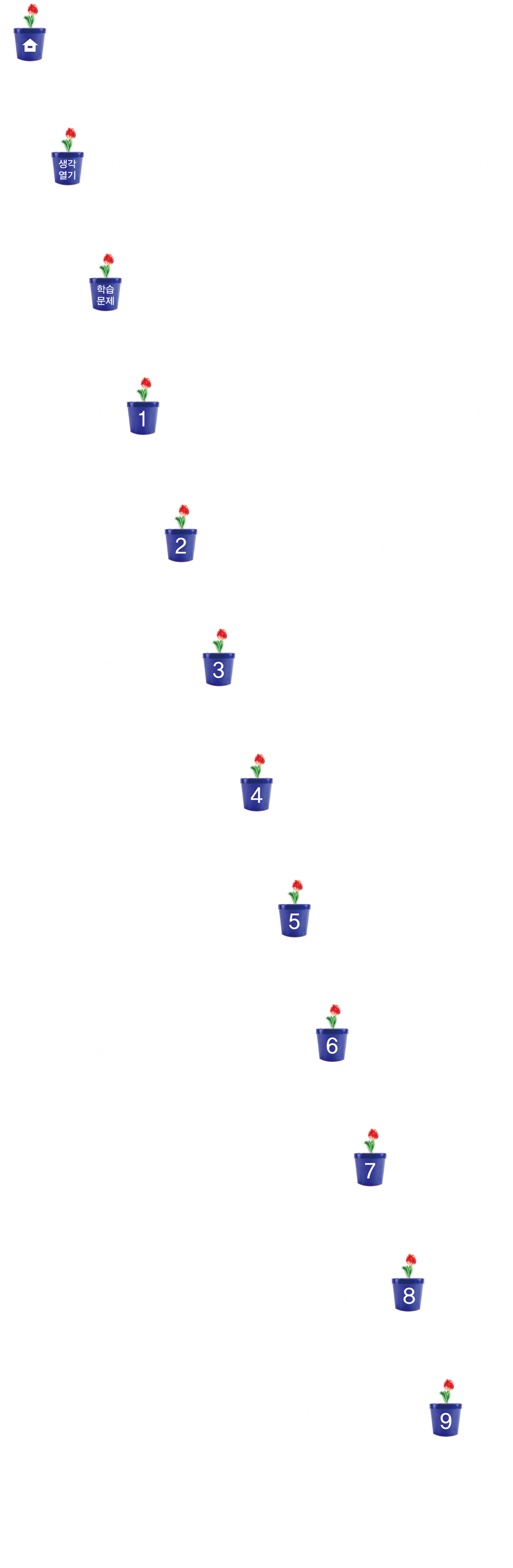 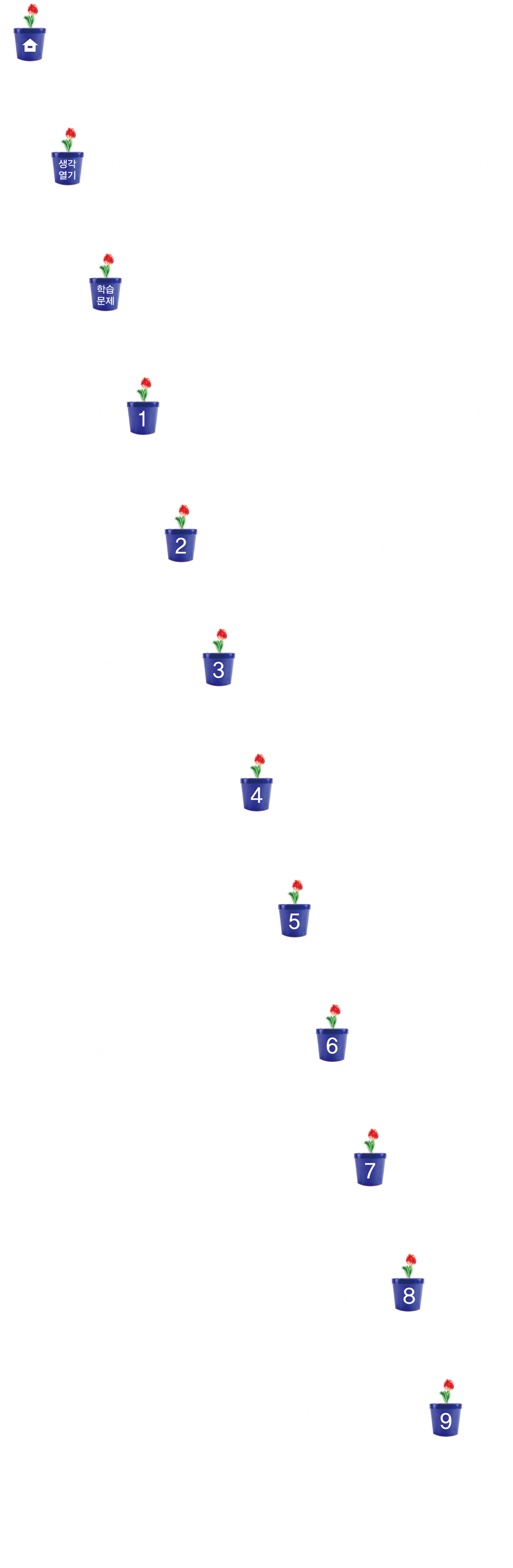 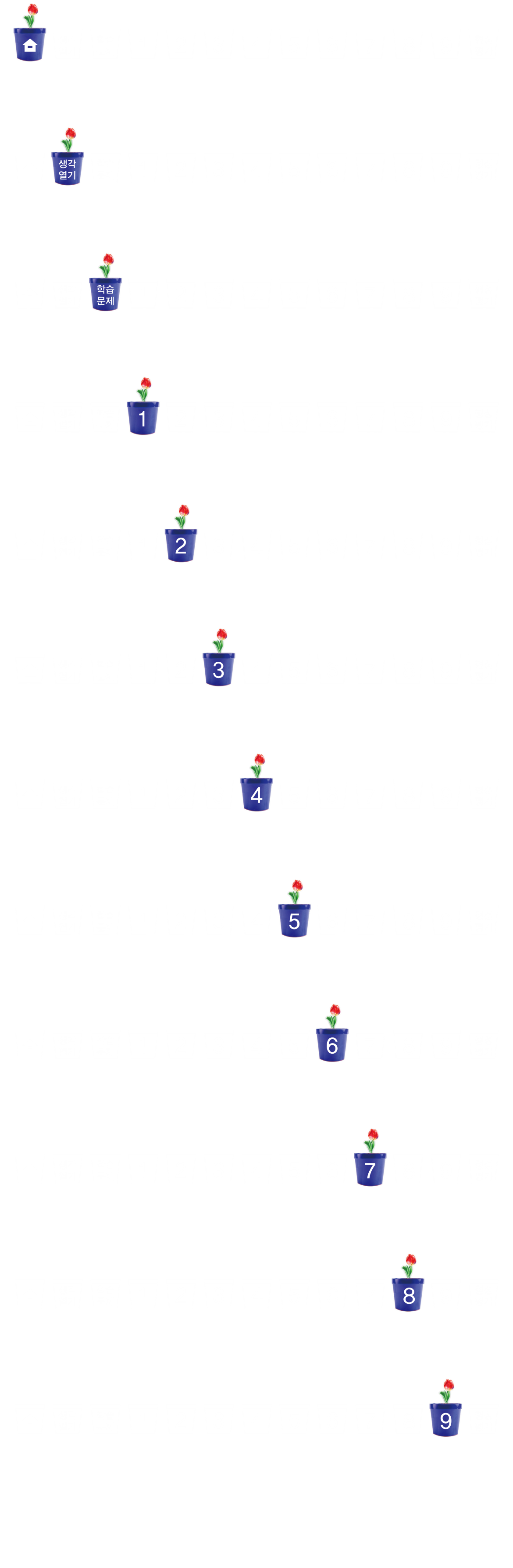 분수의 덧셈과 뺄셈
(『수학』 94~95쪽, 『수학 익힘』 62~63쪽)
5
분수의 뺄셈을 해 볼까요(1)
차시
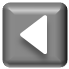 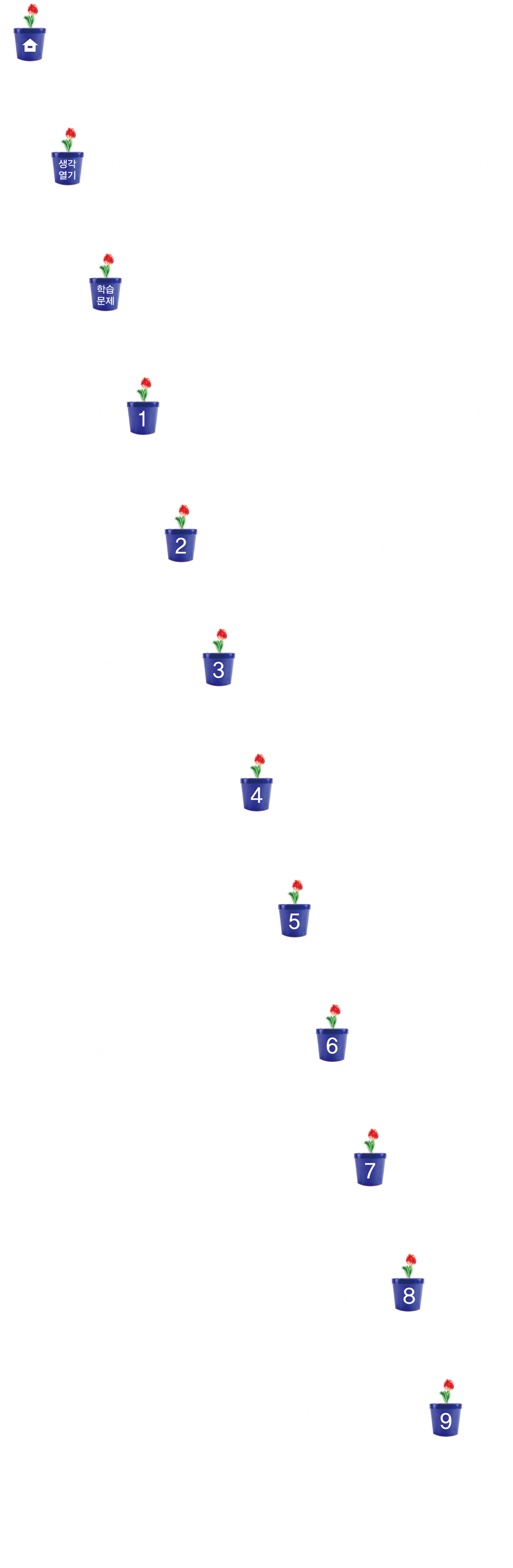 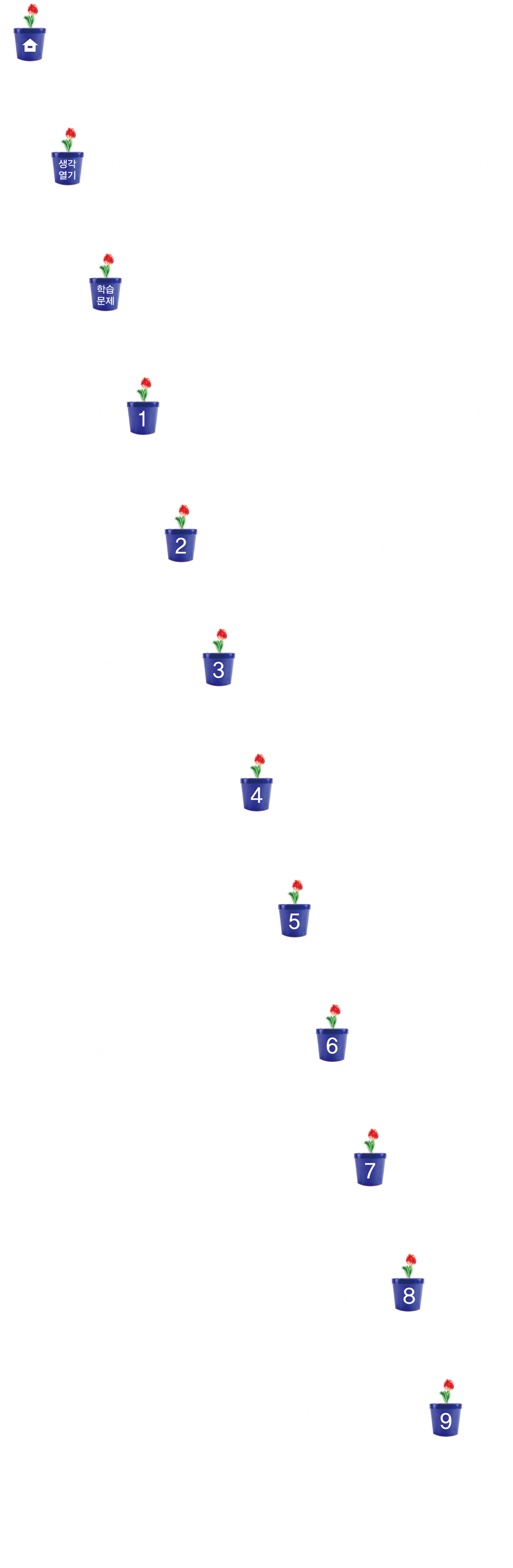 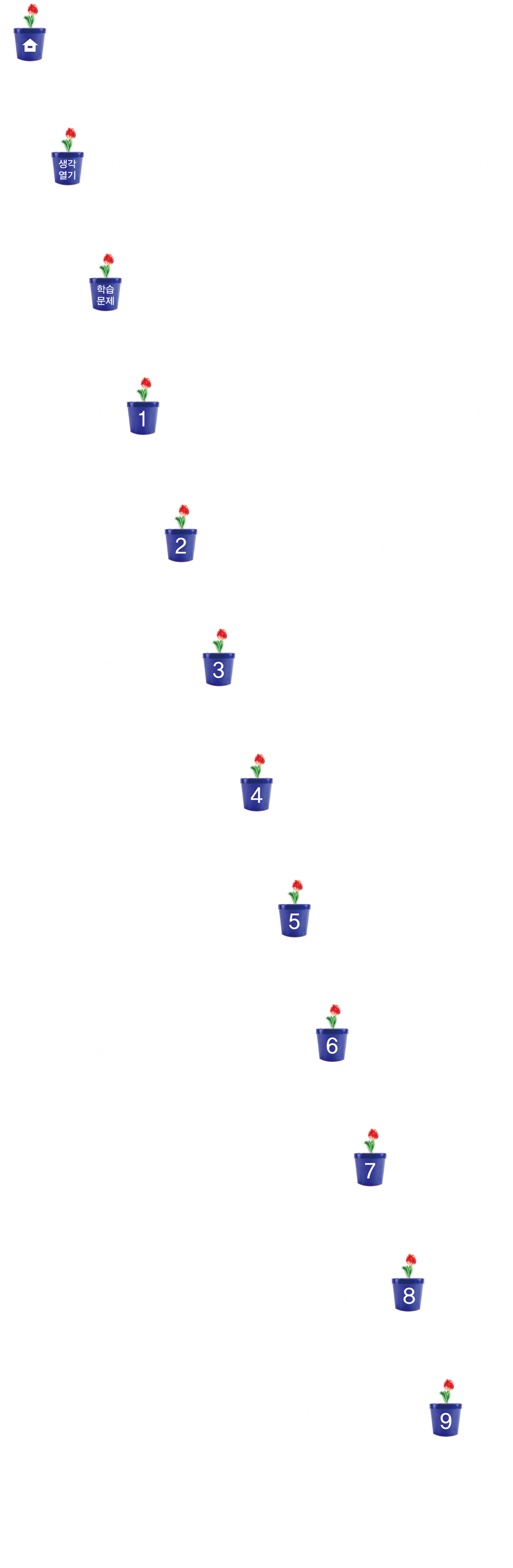 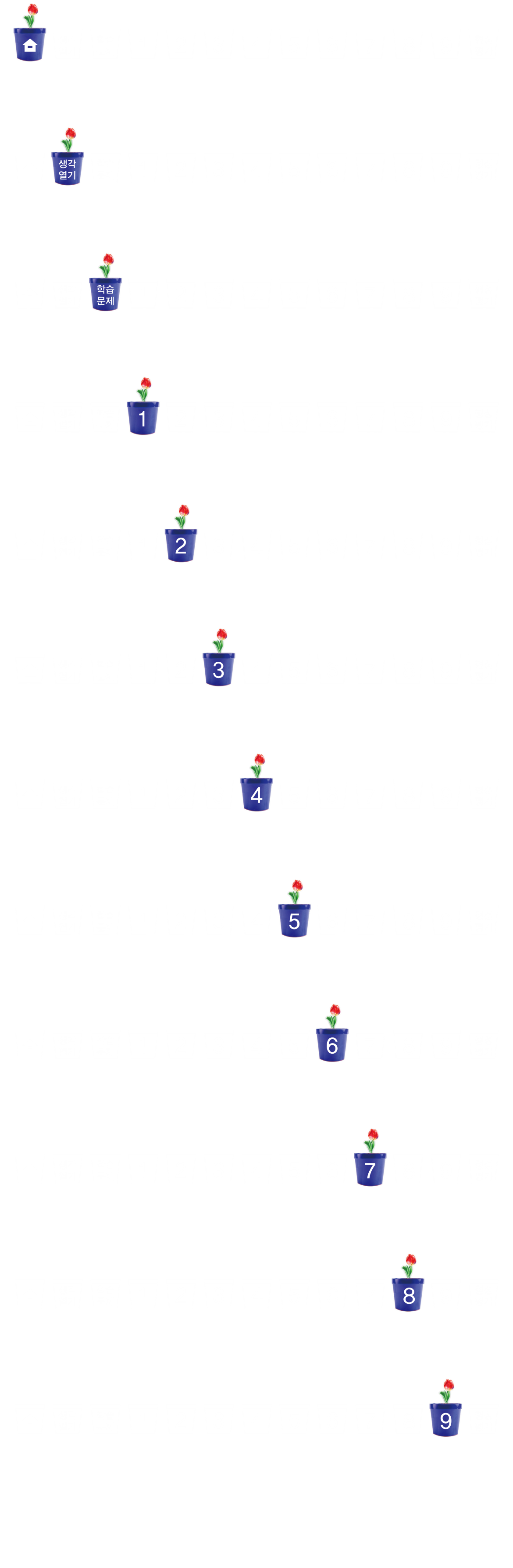 5차시
분수의 뺄셈을 해 볼까요(1)
받아내림이 없는 분모가 다른 진분수의 뺄셈을 해 보아요.
학습
문제
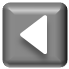 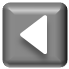 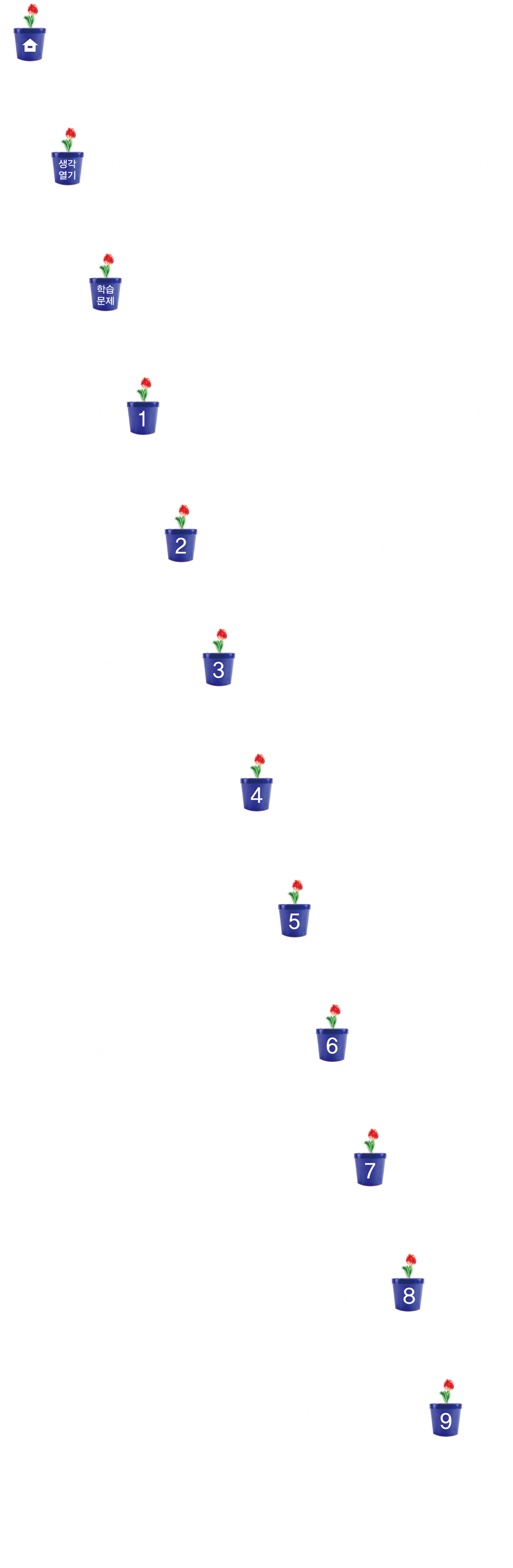 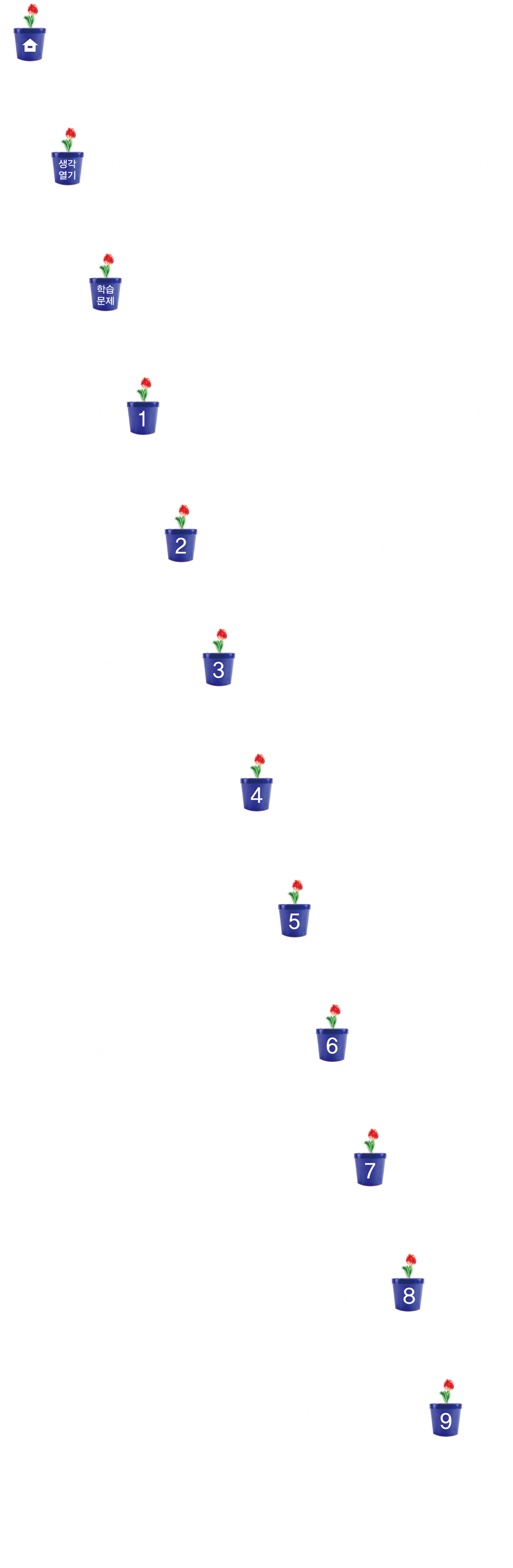 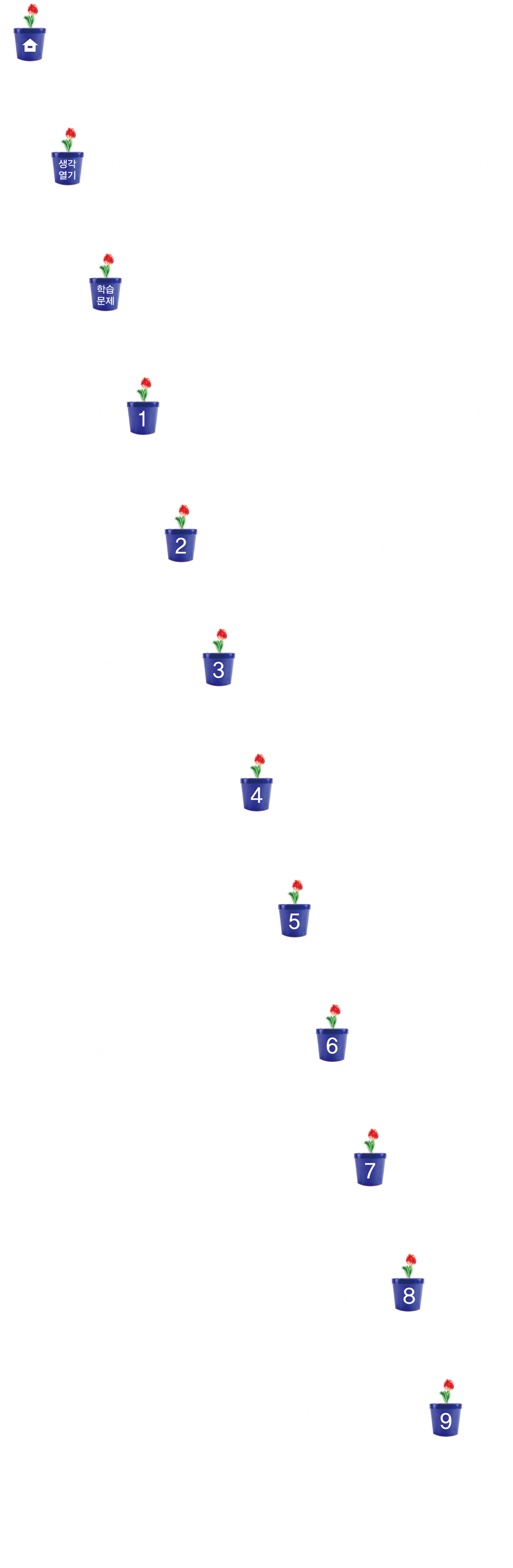 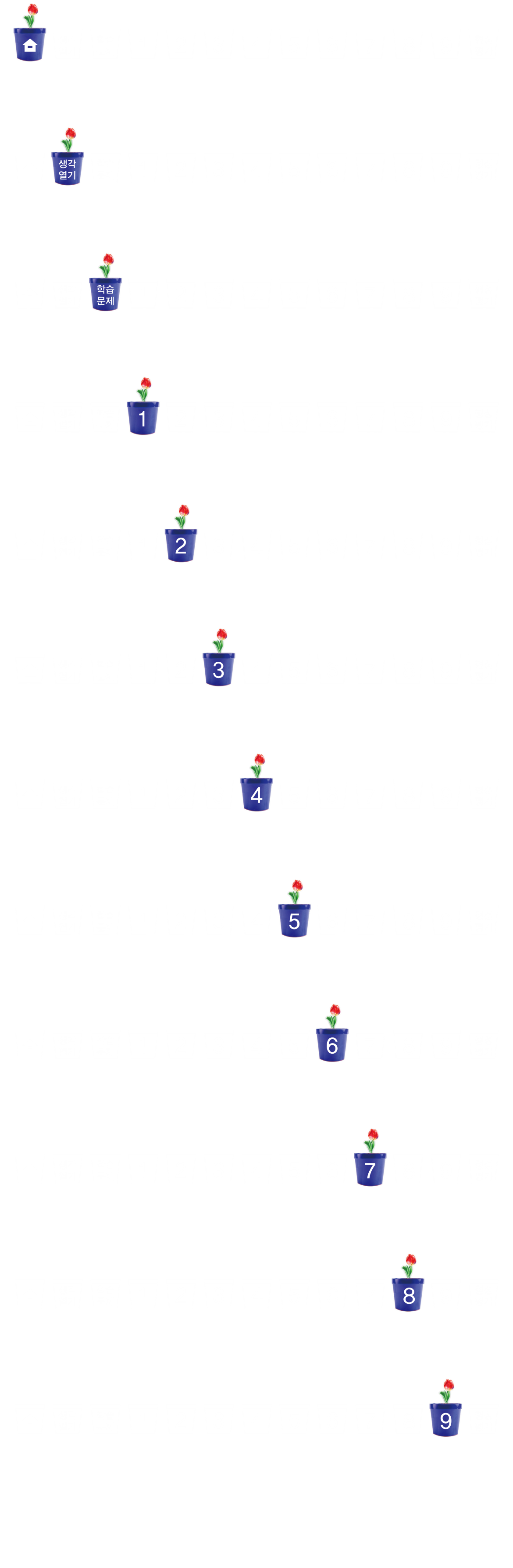 남은 설탕의 양 어림하기
설탕       컵에서       컵을 사용하고 남은 설탕의 양이 얼마나 될지 알아봅시다.
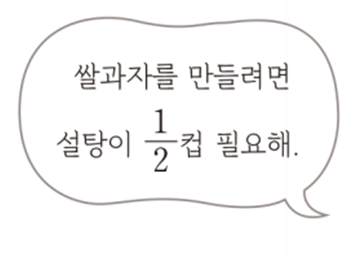 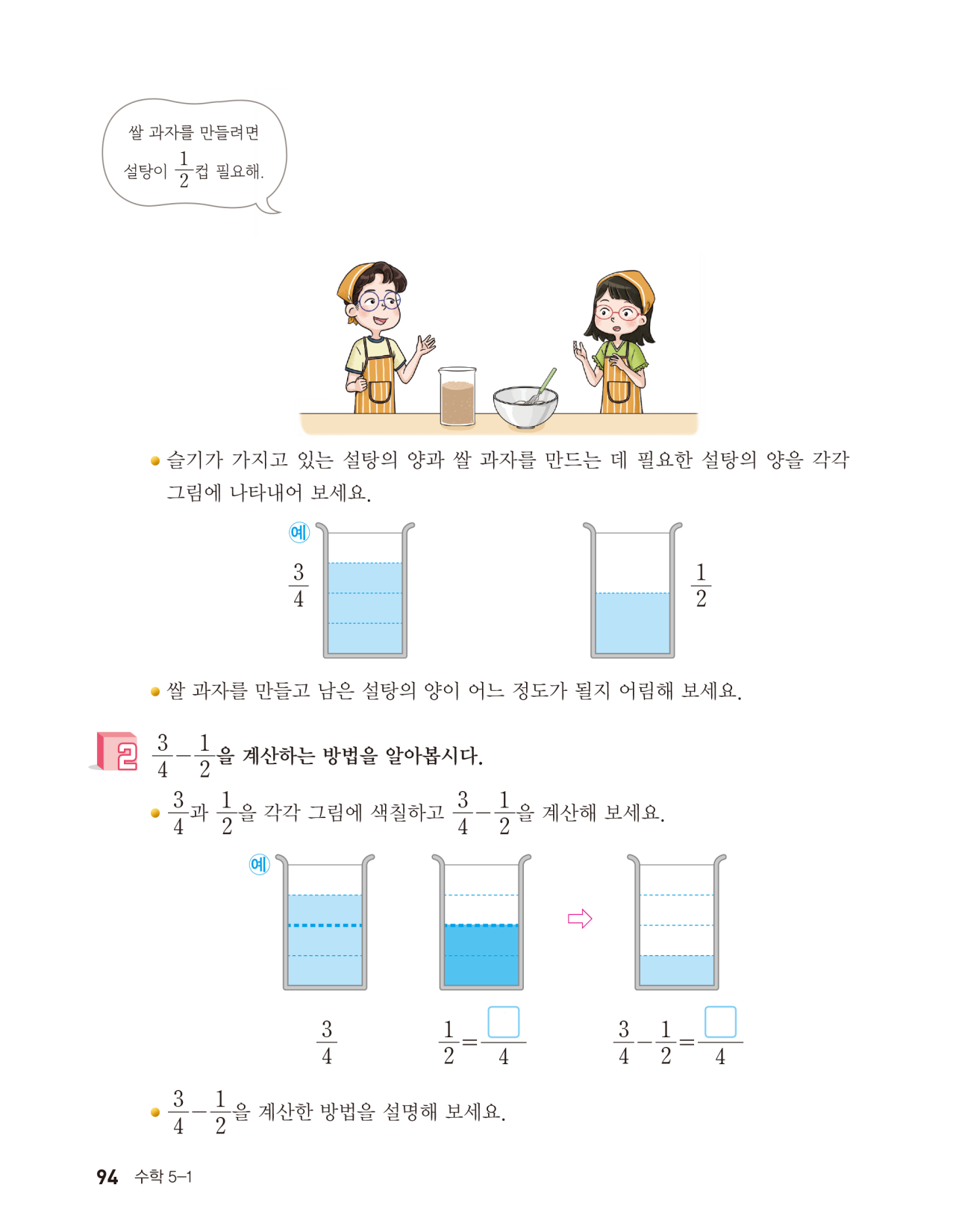 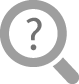 컵입니다.
슬기가 가지고 온 설탕의 양은 얼마인가요?
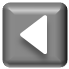 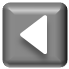 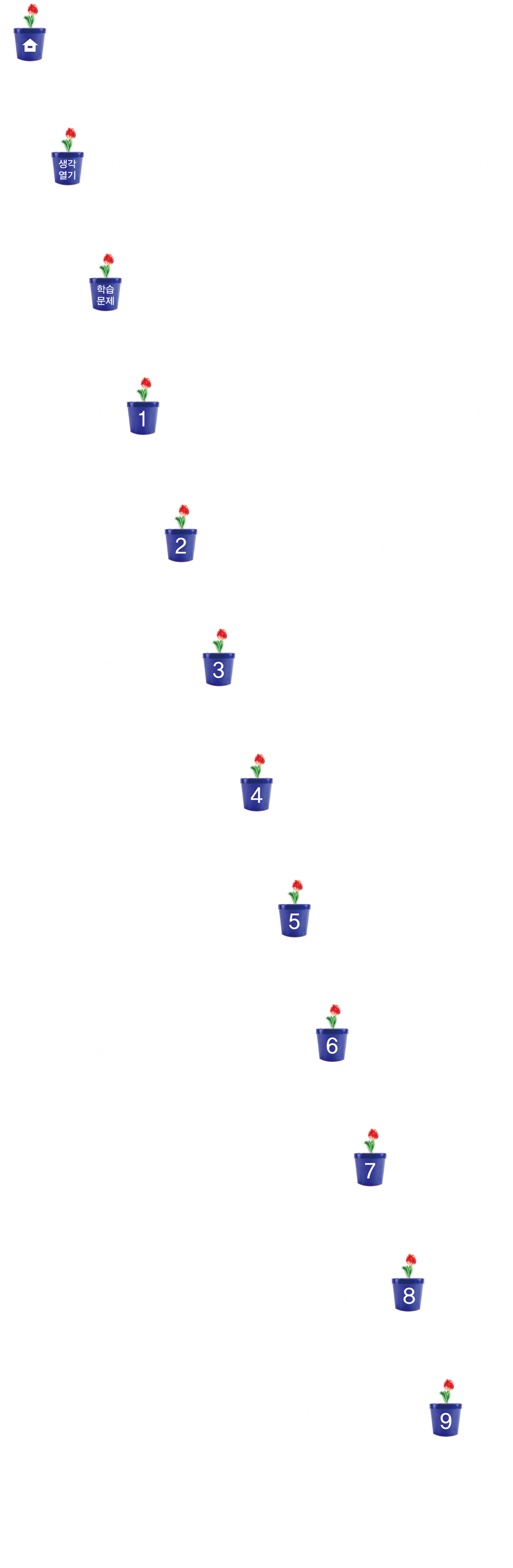 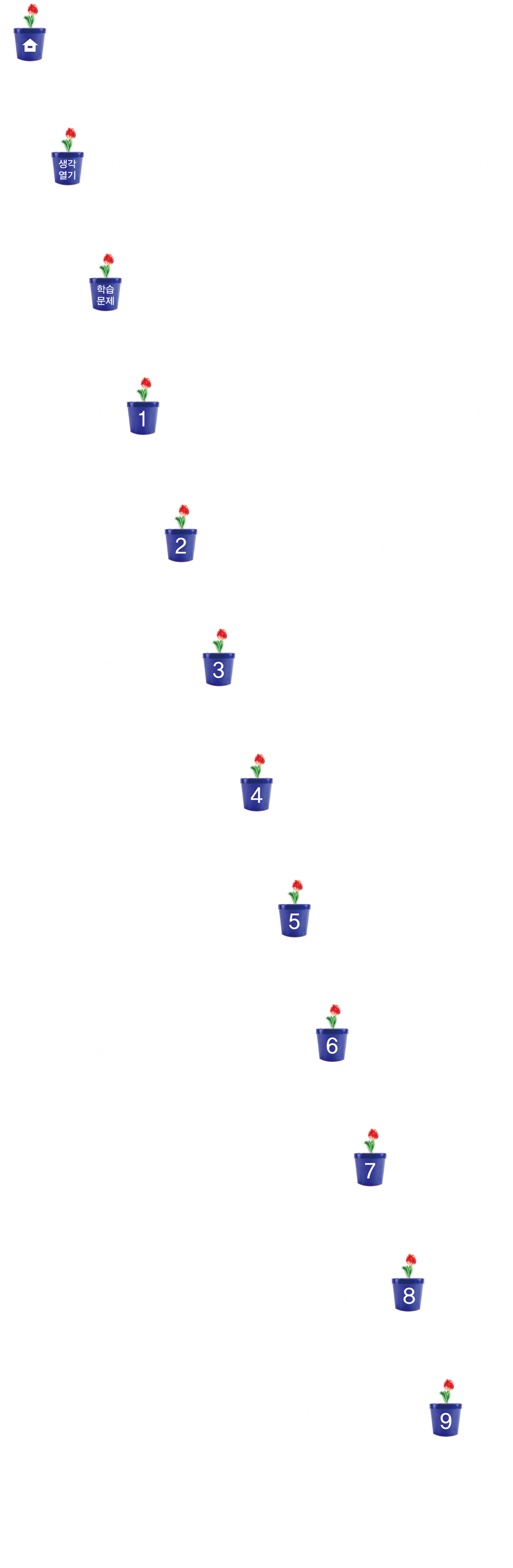 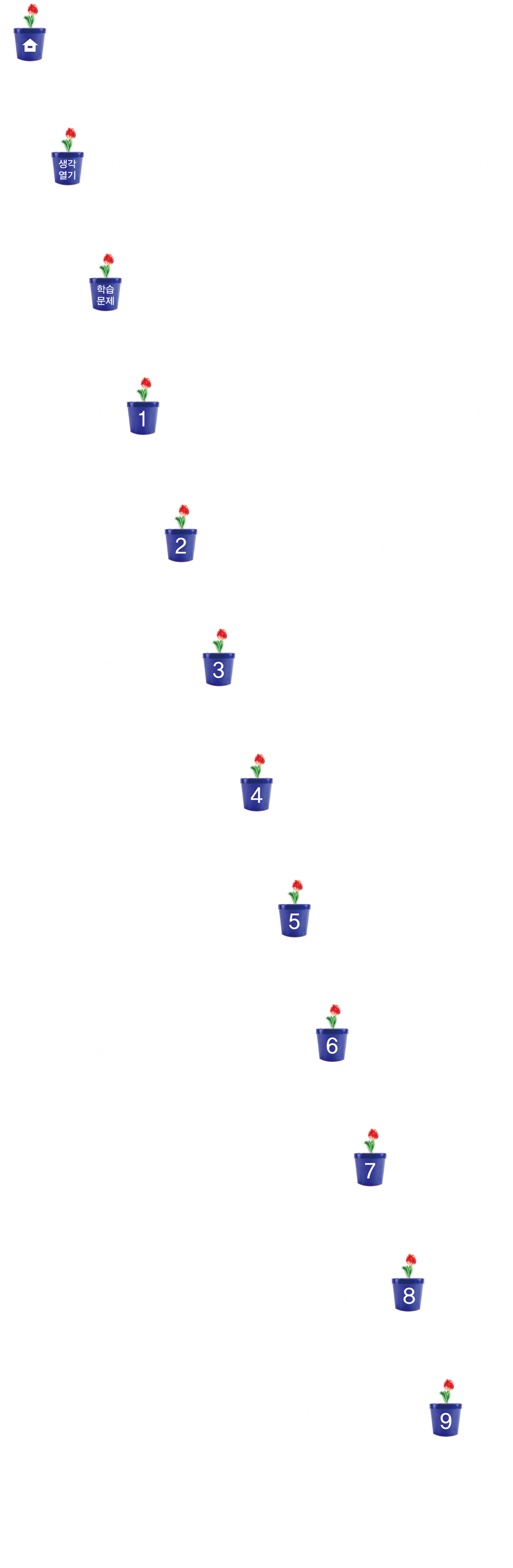 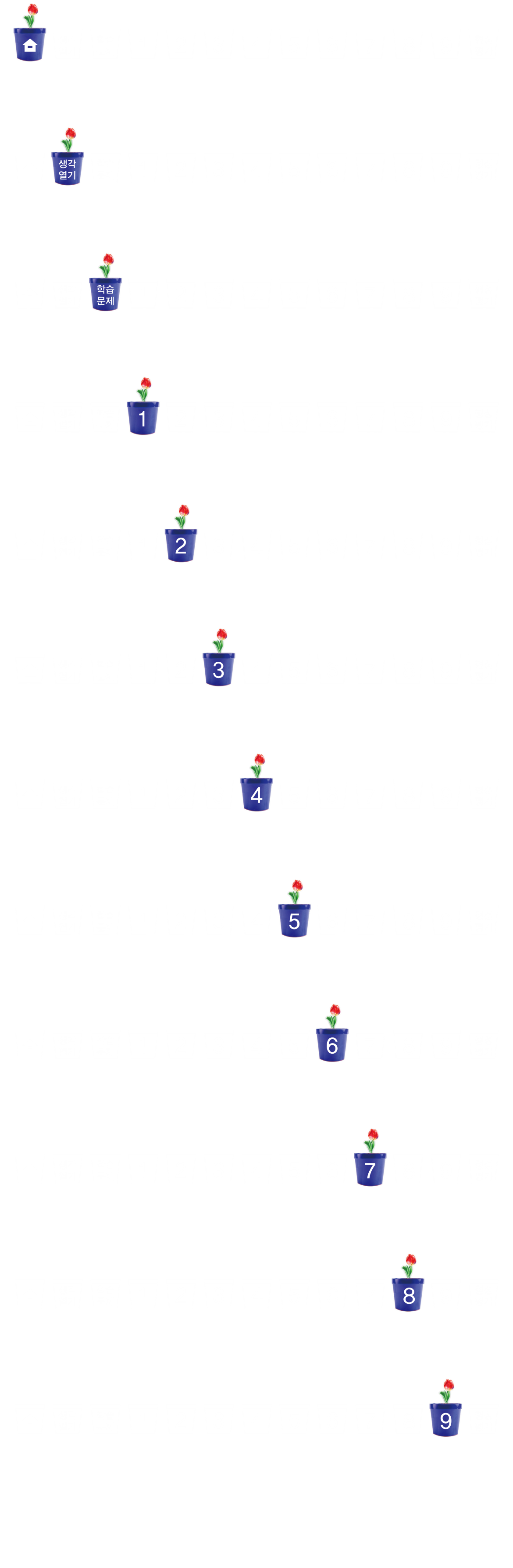 남은 설탕의 양 어림하기
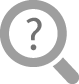 컵입니다.
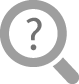 슬기가 가지고 온 설탕의 양과 쌀과자를 만들 때 필요한 설탕의 양의 차를 구합니다.
쌀과자를 만드는 데 필요한 설탕의 양은 얼마인가요?
슬기가 가지고 온 설탕으로 쌀과자를 만들고 남은 설탕의 양을 알아보려면 어떻게 해야 하나요?
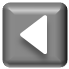 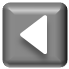 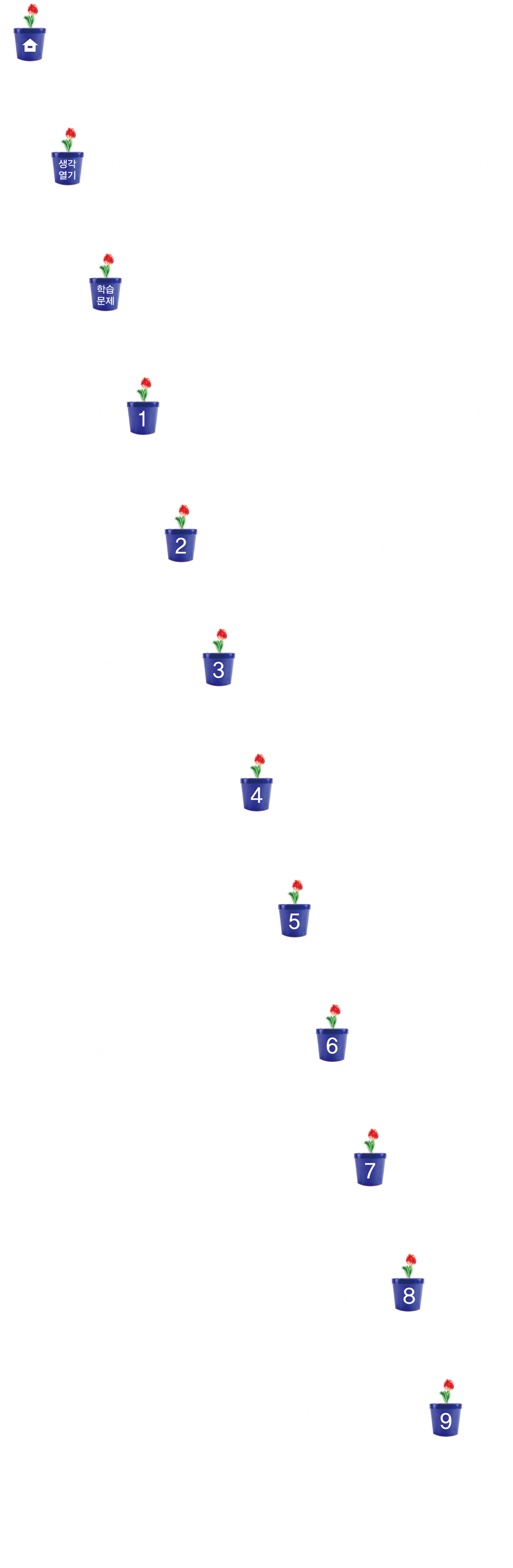 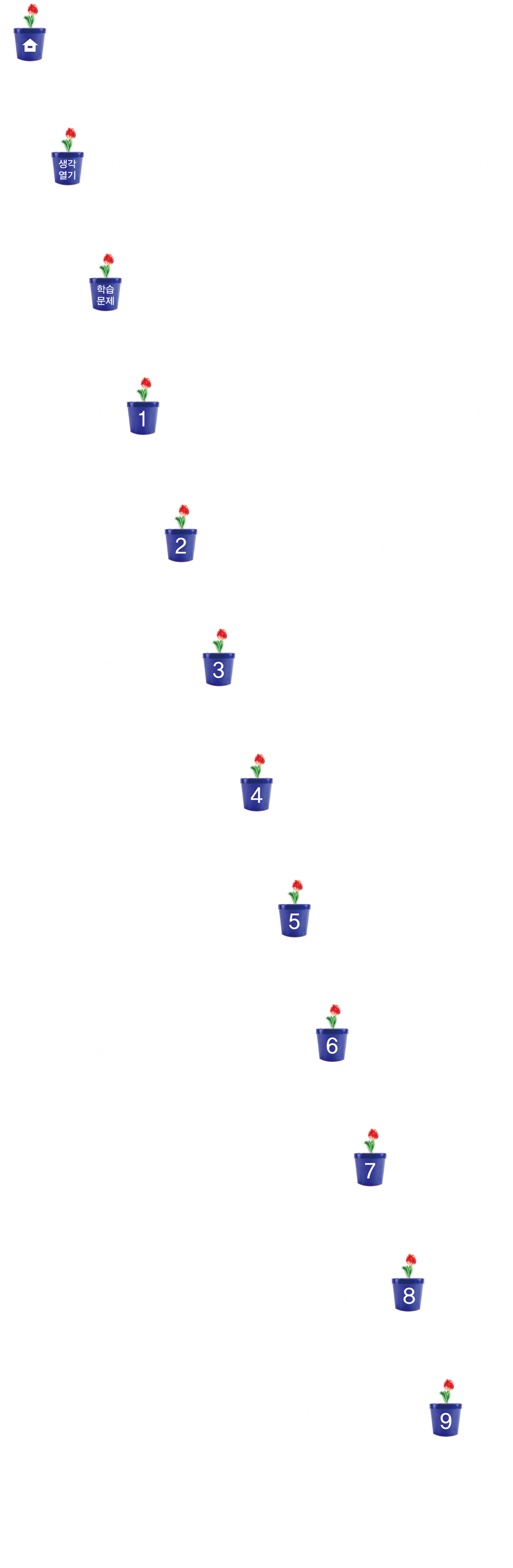 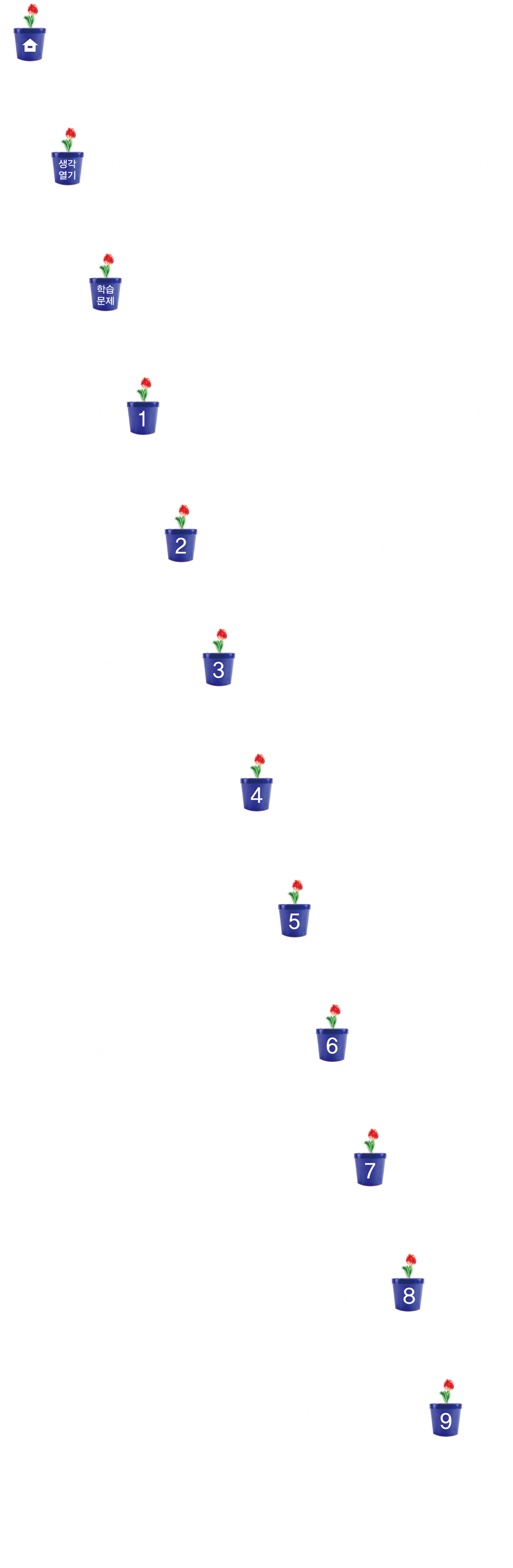 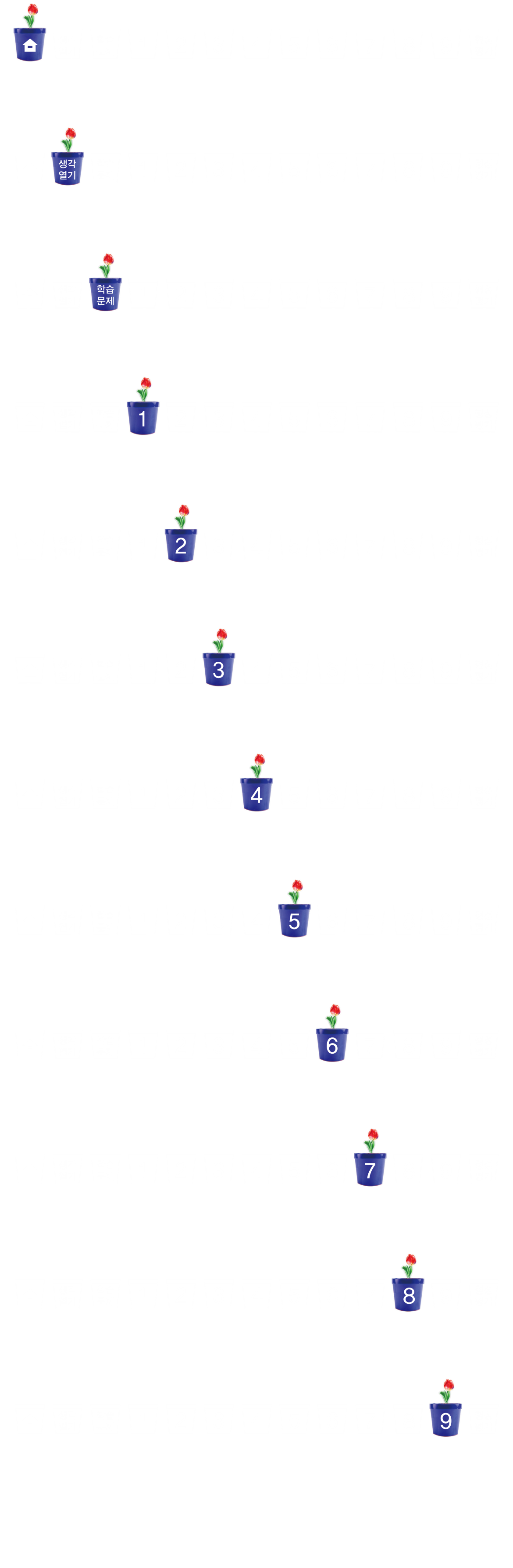 남은 설탕의 양 어림하기
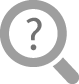 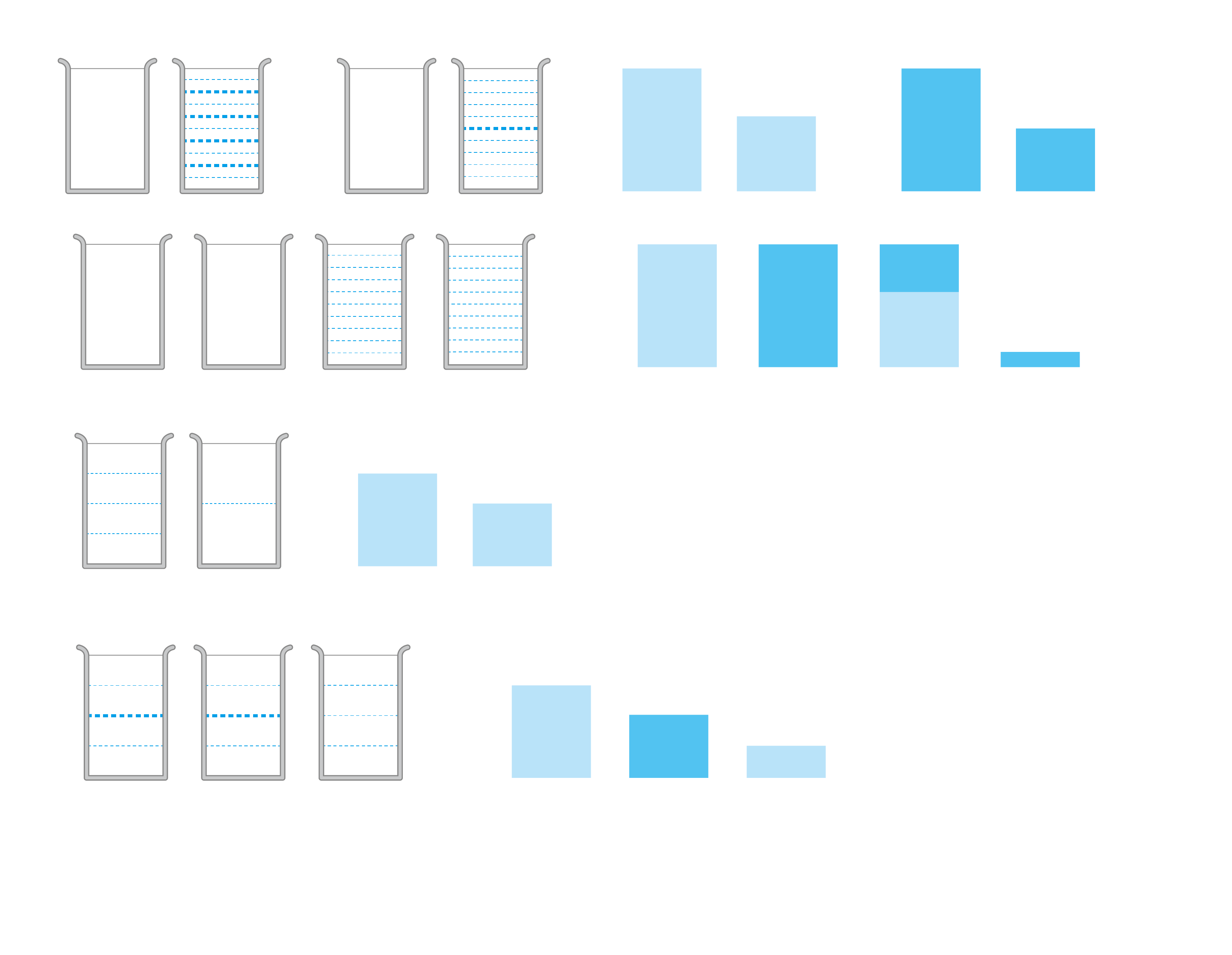 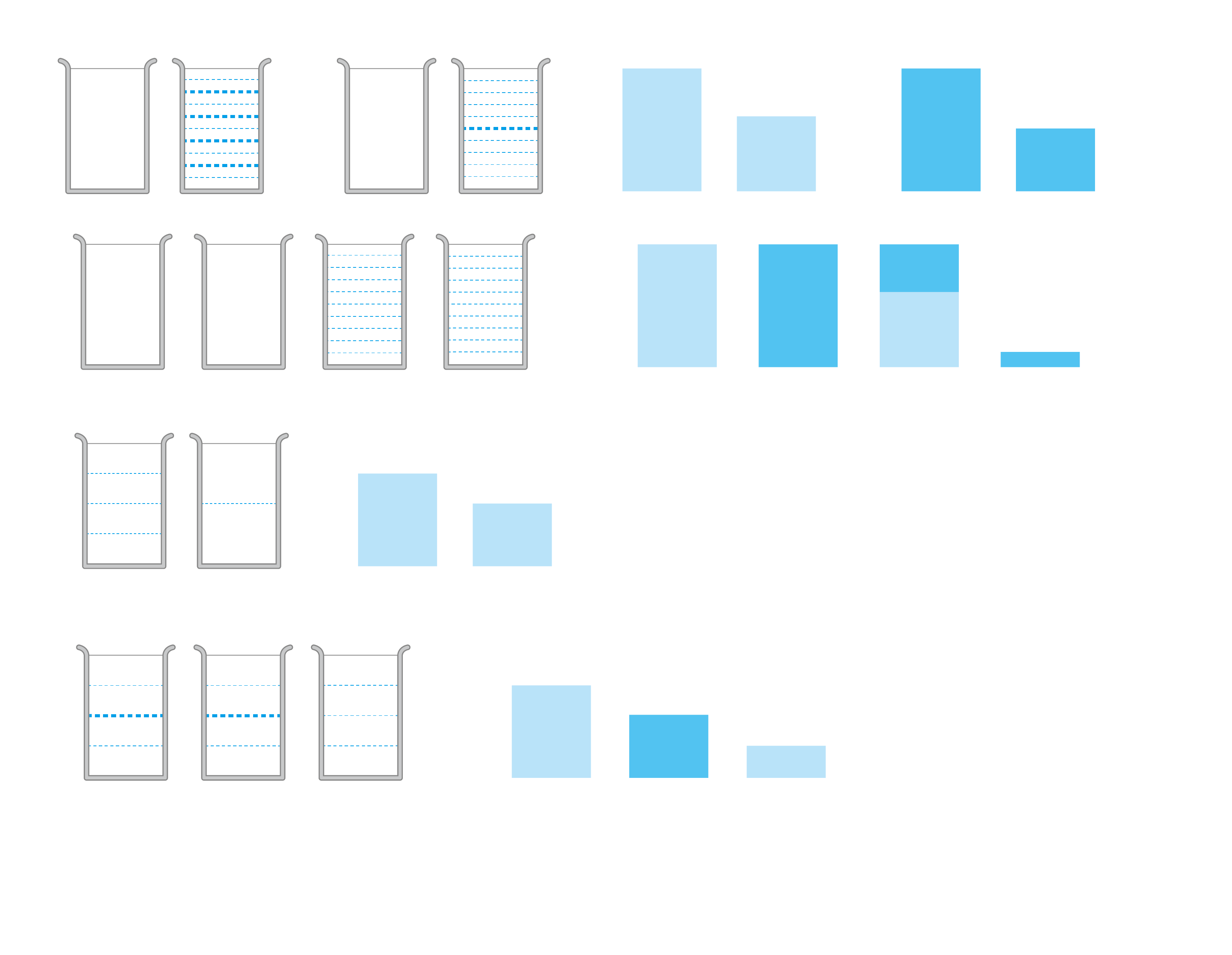 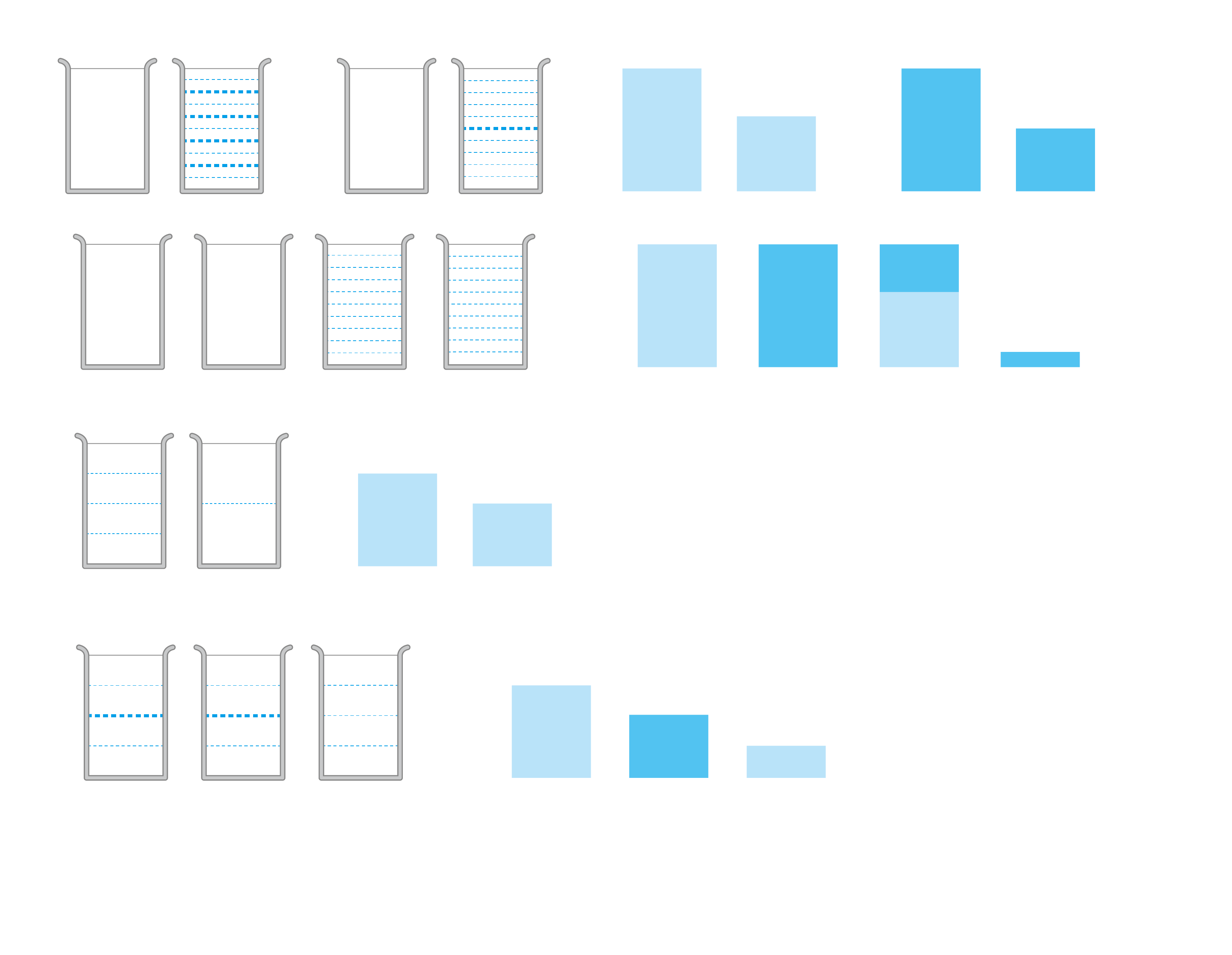 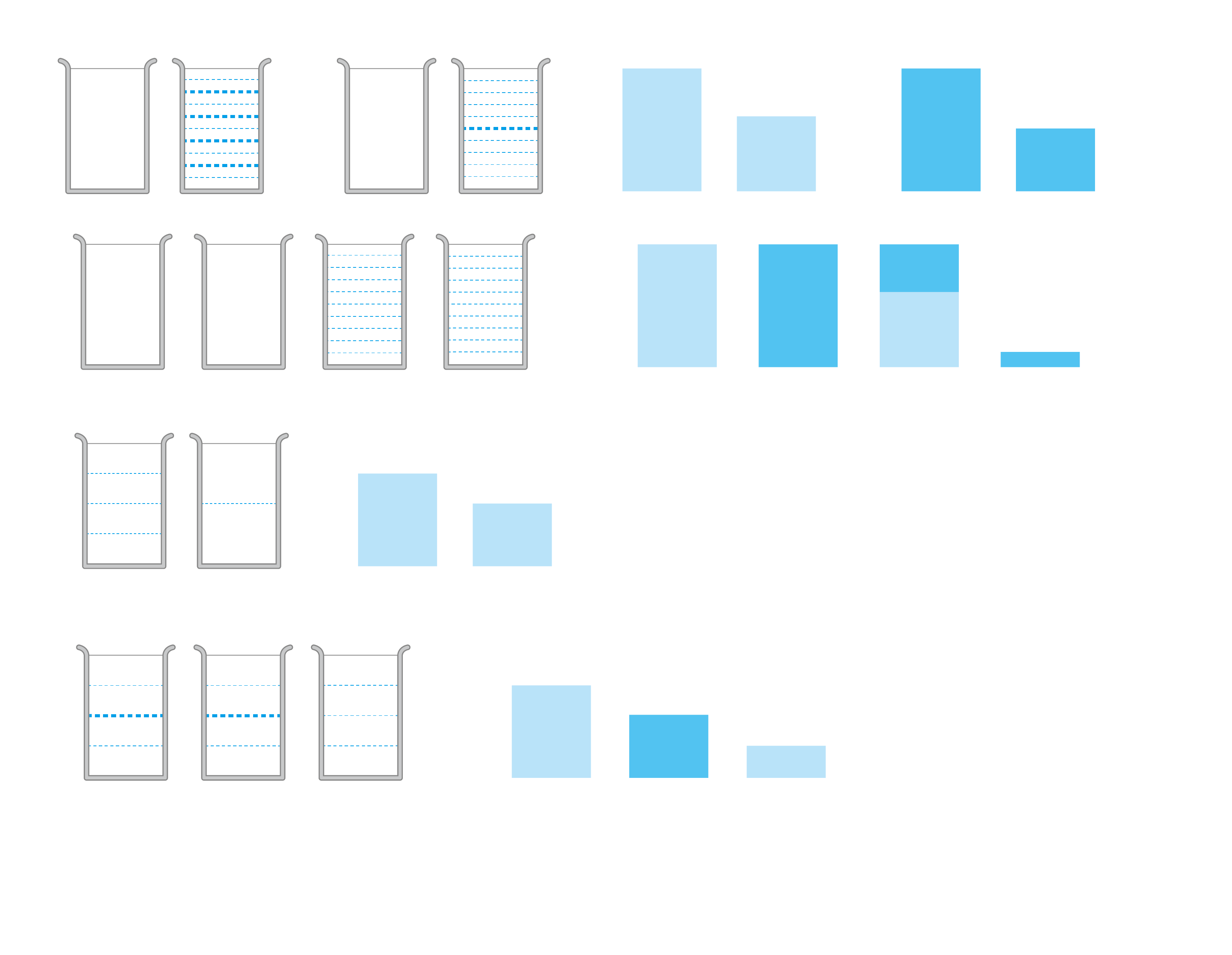 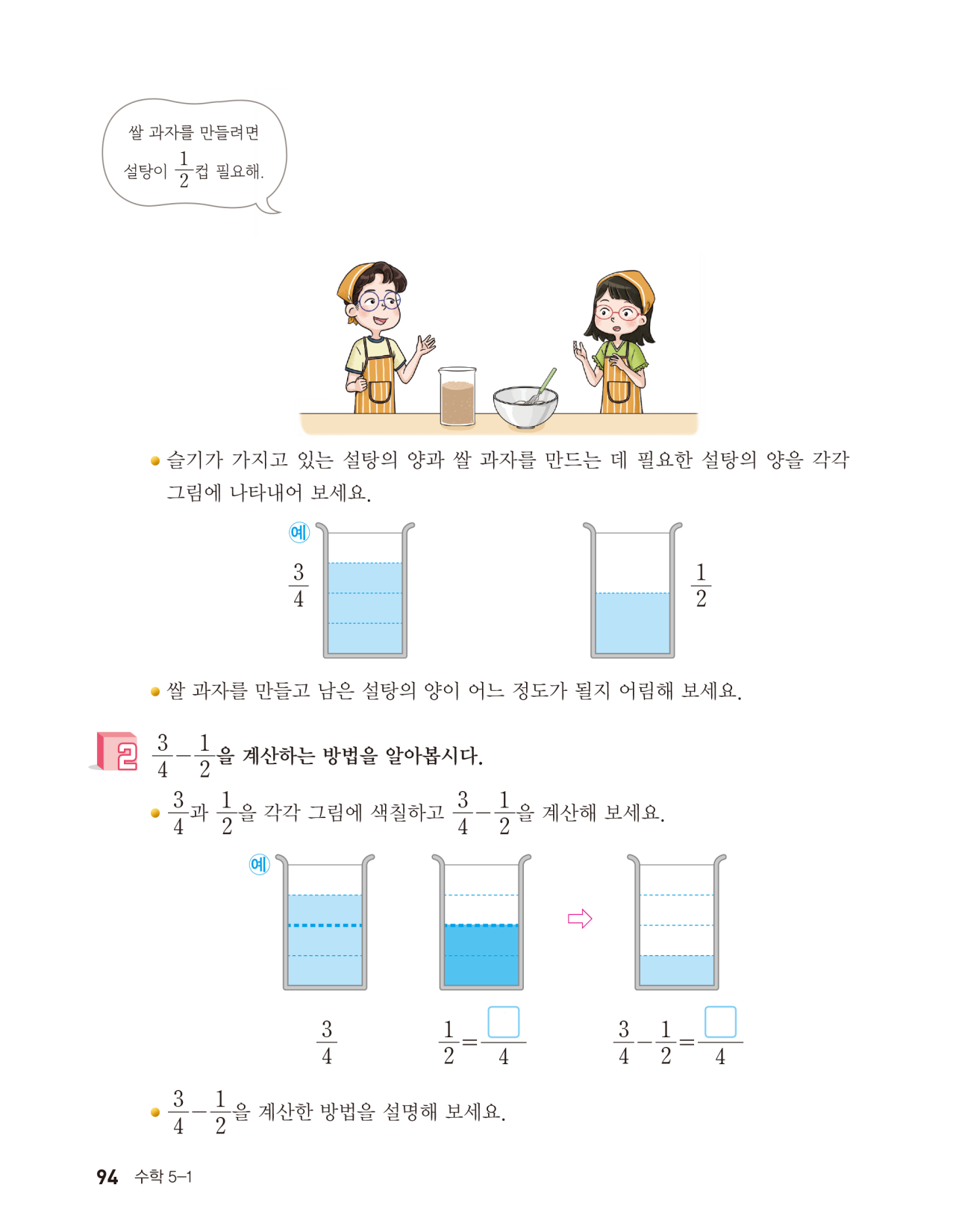 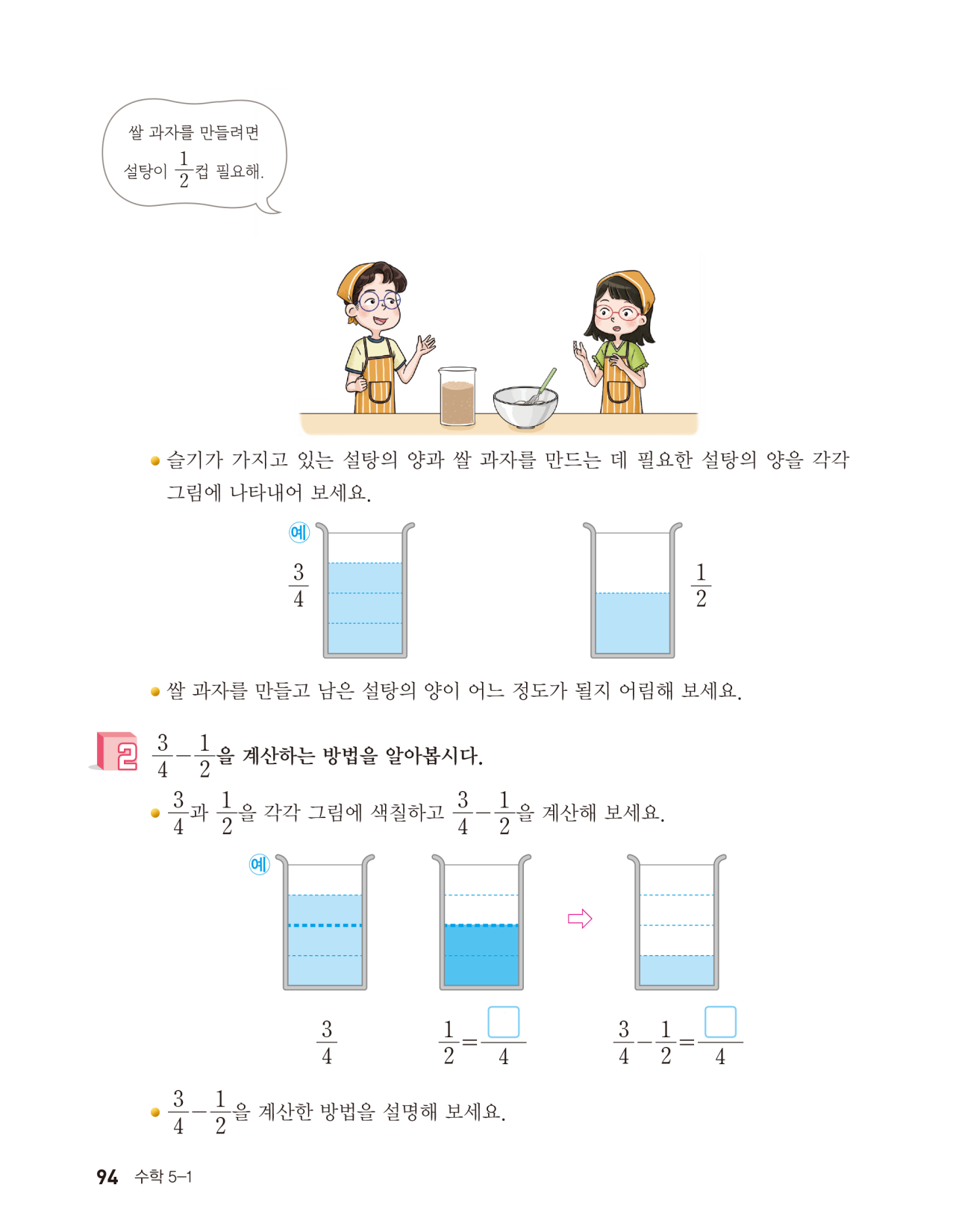 슬기가 가지고 온 설탕의 양과 쌀과자를 만드는 데 필요한 설탕의 양을 각각 그림에 나타내어 보세요.
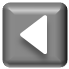 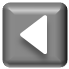 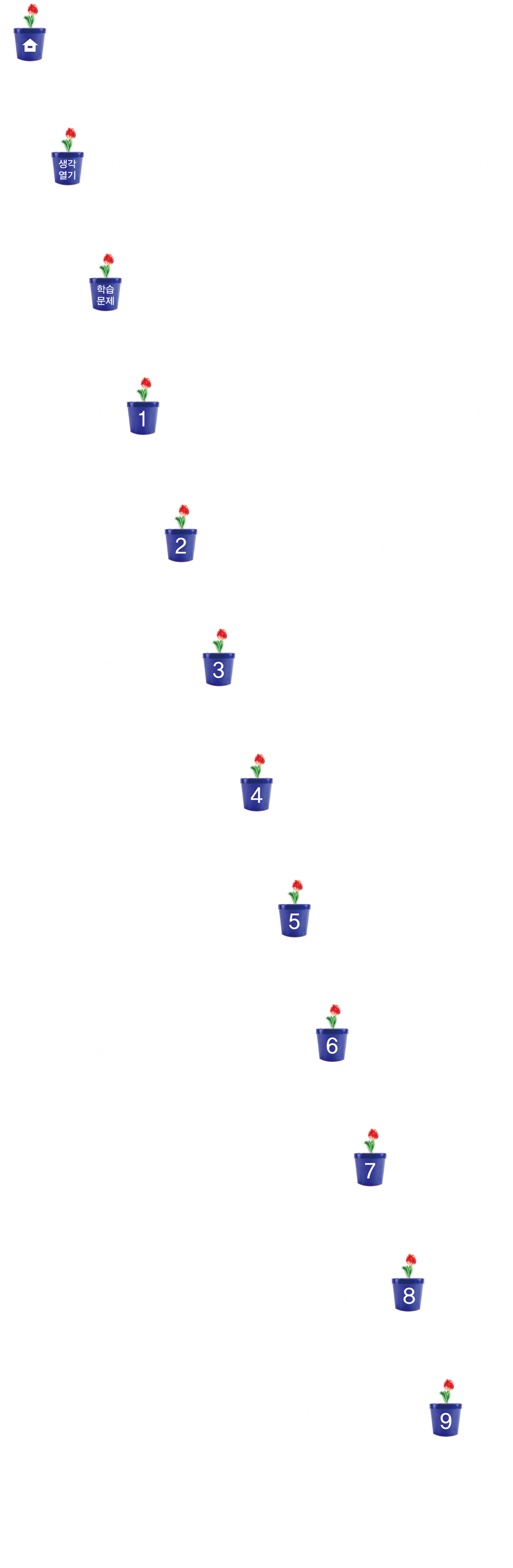 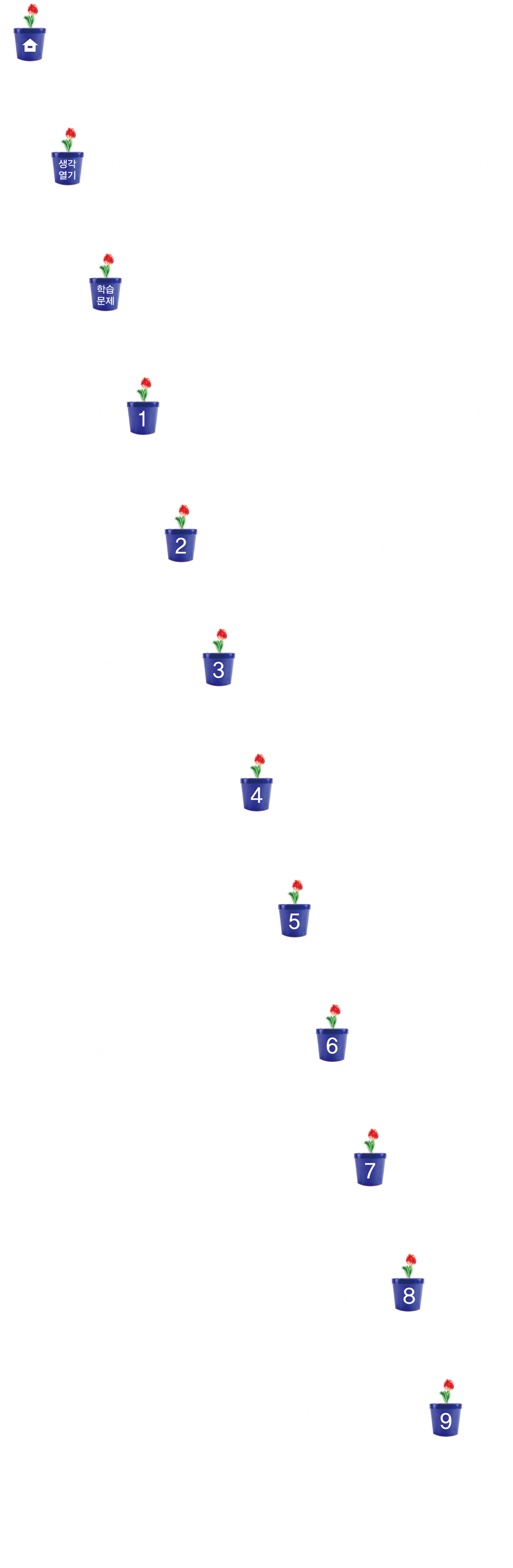 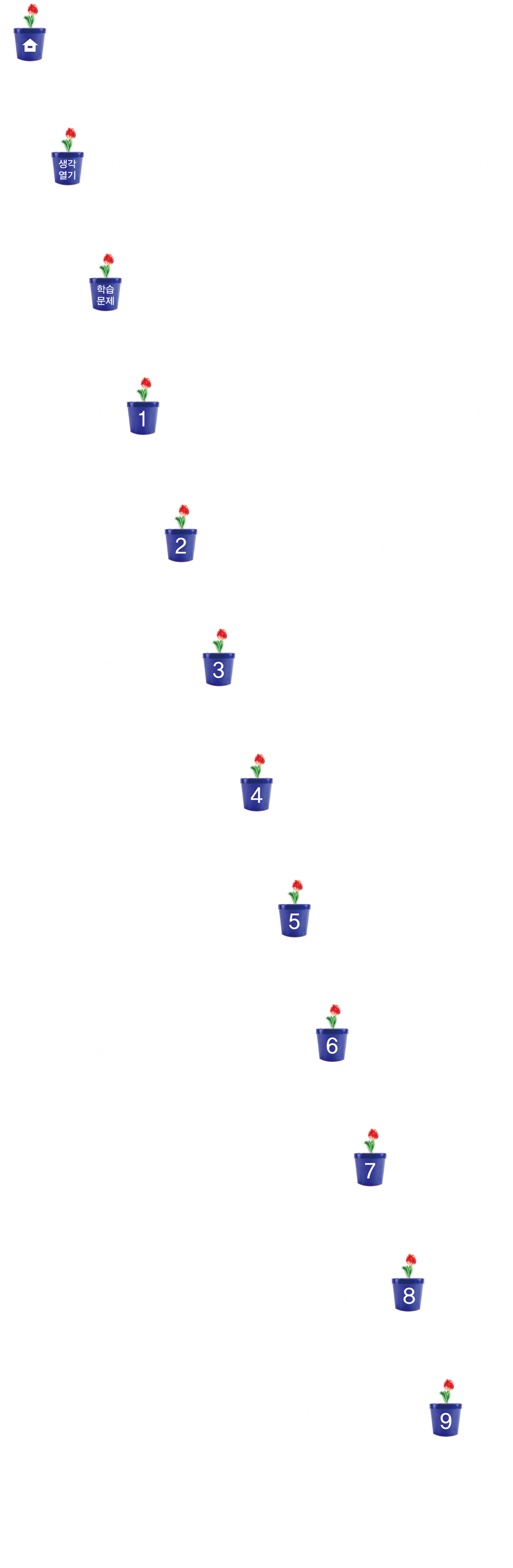 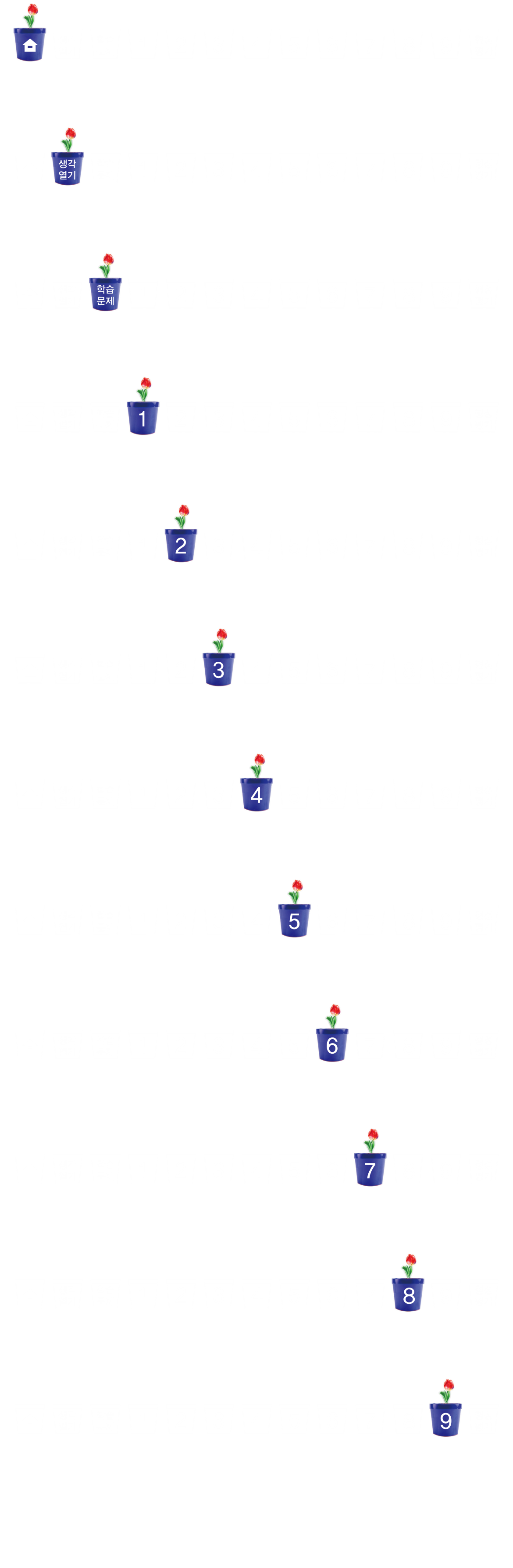 남은 설탕의 양 어림하기
컵은 한 컵이 안 되고      컵은 반 컵이므로 한 컵이 안 되는 양에서 반 컵을 빼면 반 컵이 조금 안 될 것 같습니다.
      컵은 반 컵(     컵)보다        컵이 더 많은데       컵을 사용하므로       컵보다 작을 것 같습니다.
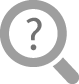 쌀과자를 만들고 남은 설탕의 양이 어느 정도가 될지 어림해 보세요.
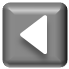 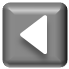 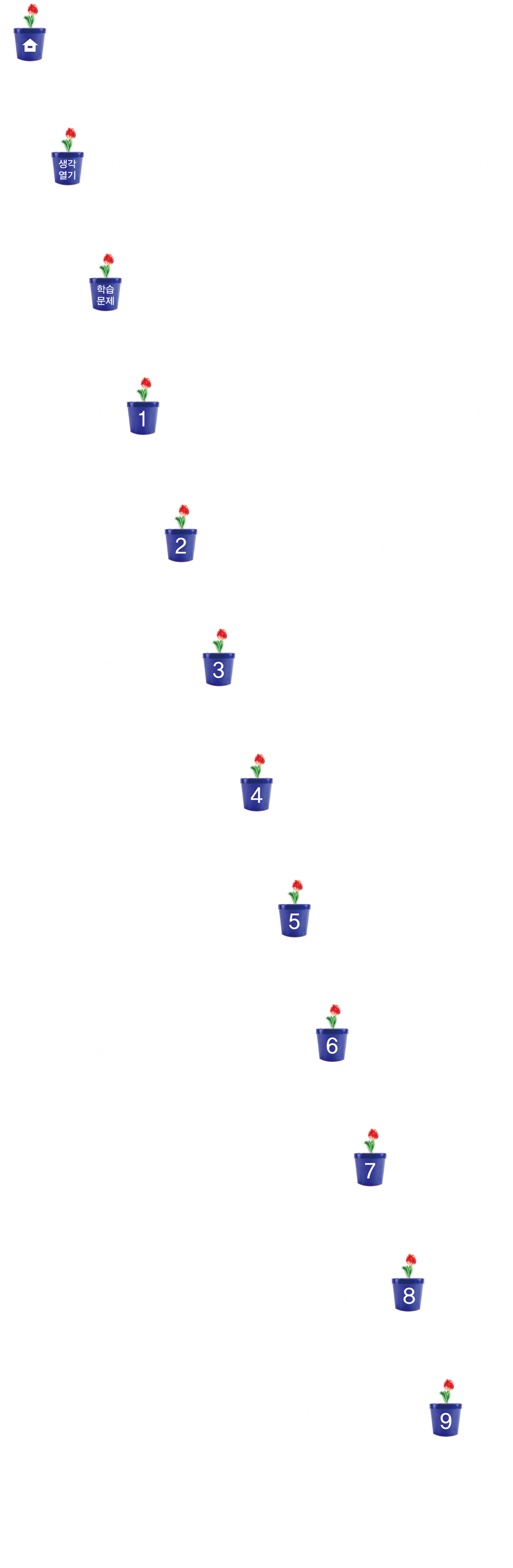 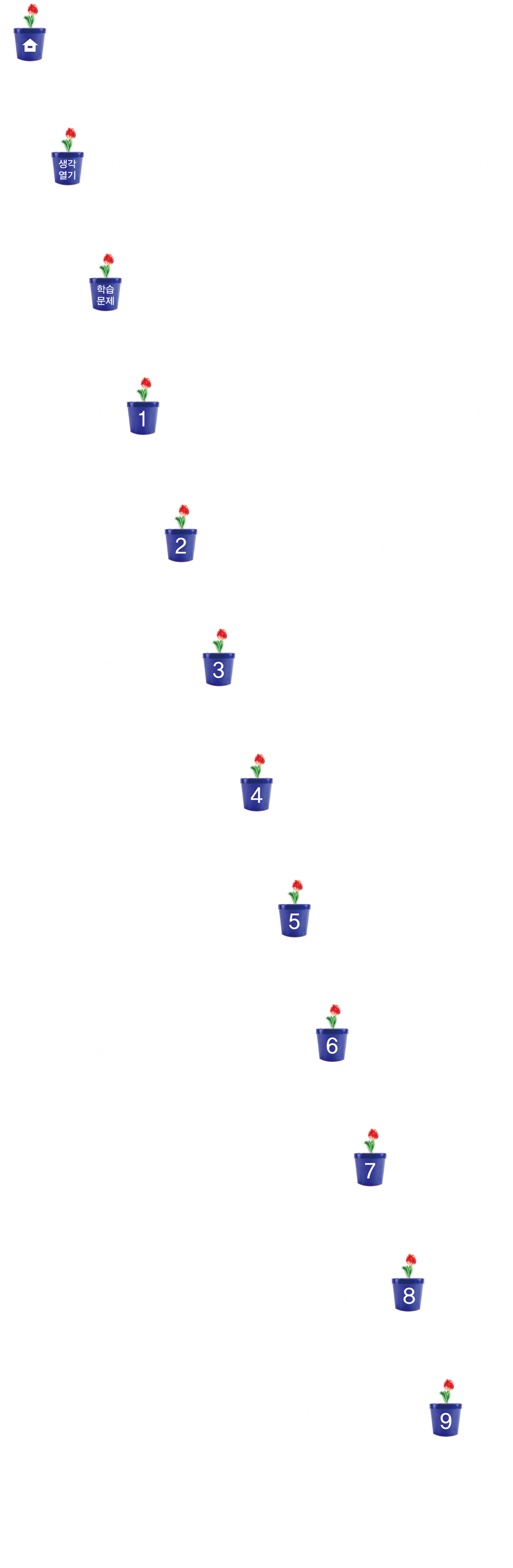 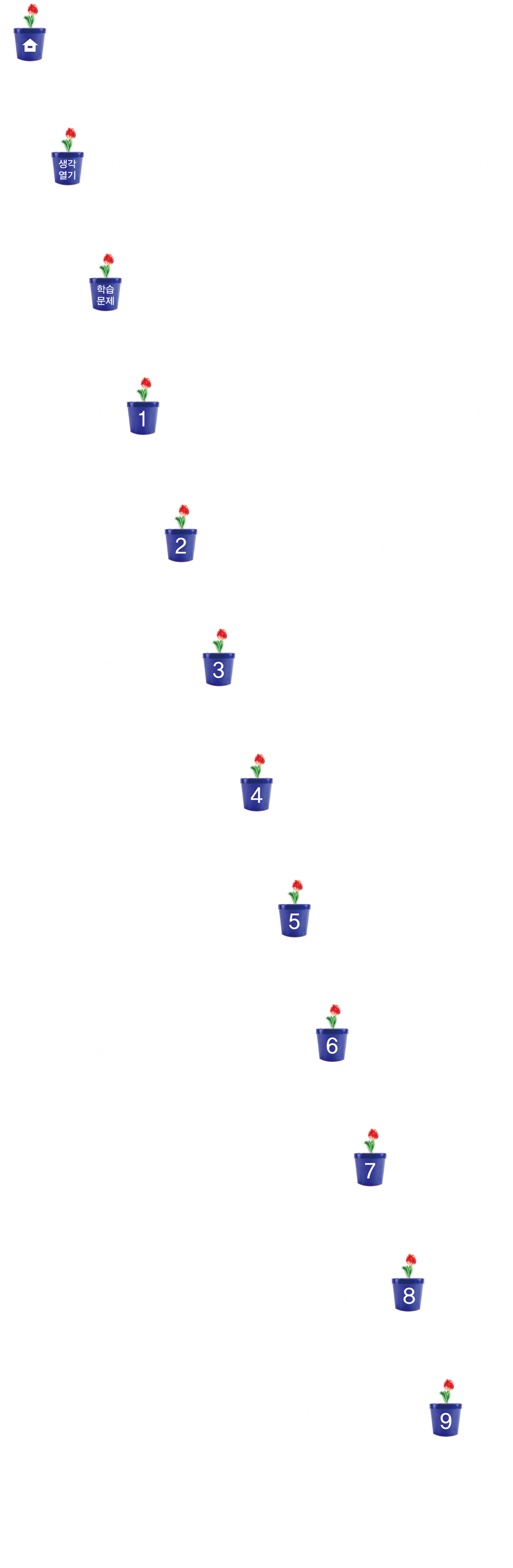 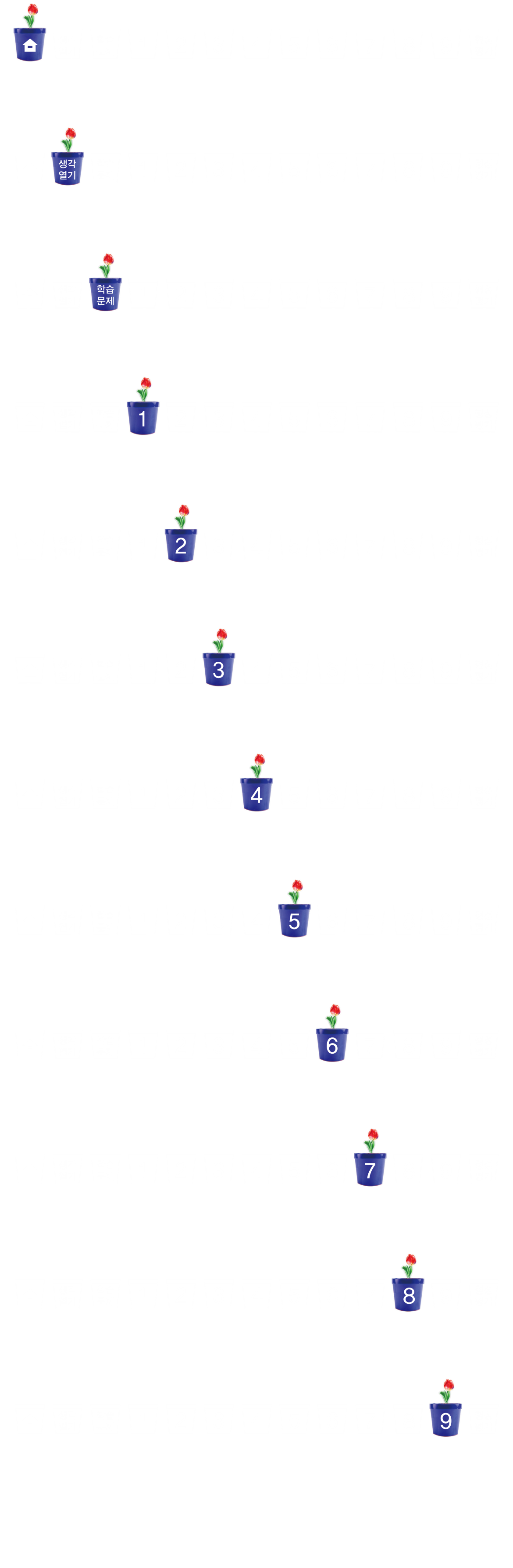 -         의 계산하는 방법 알아보기
-      을 계산하는 방법을 알아봅시다.
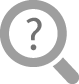 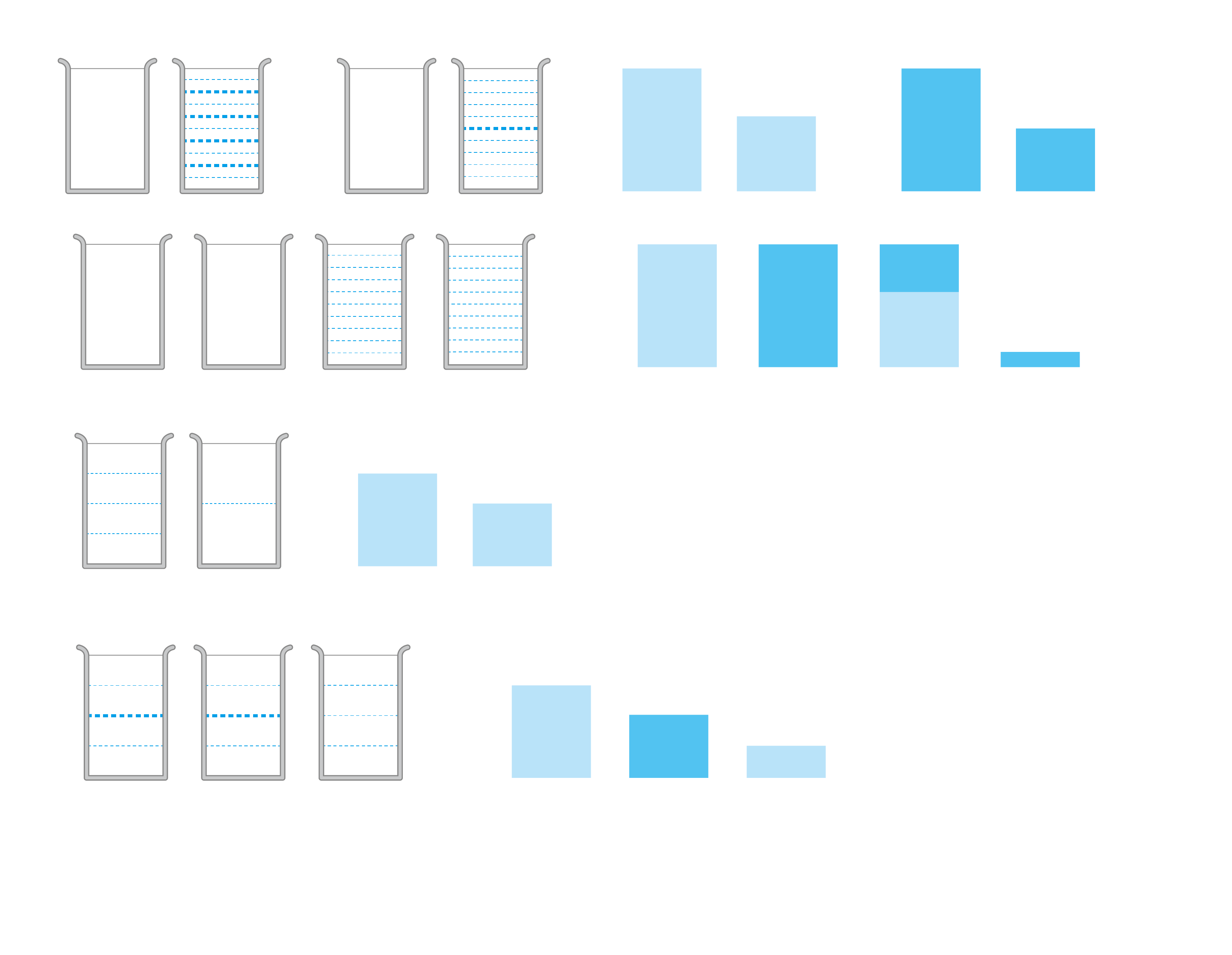 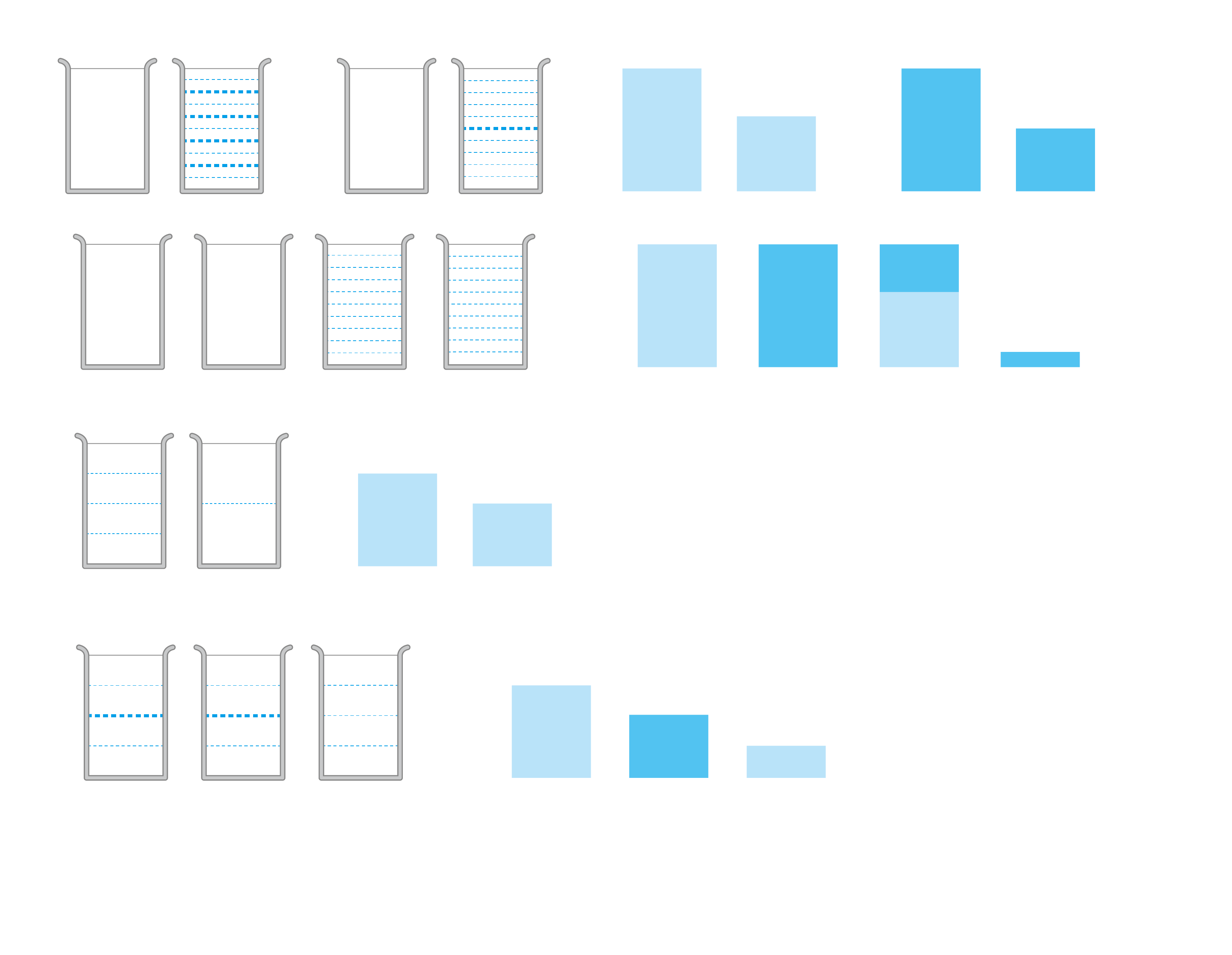 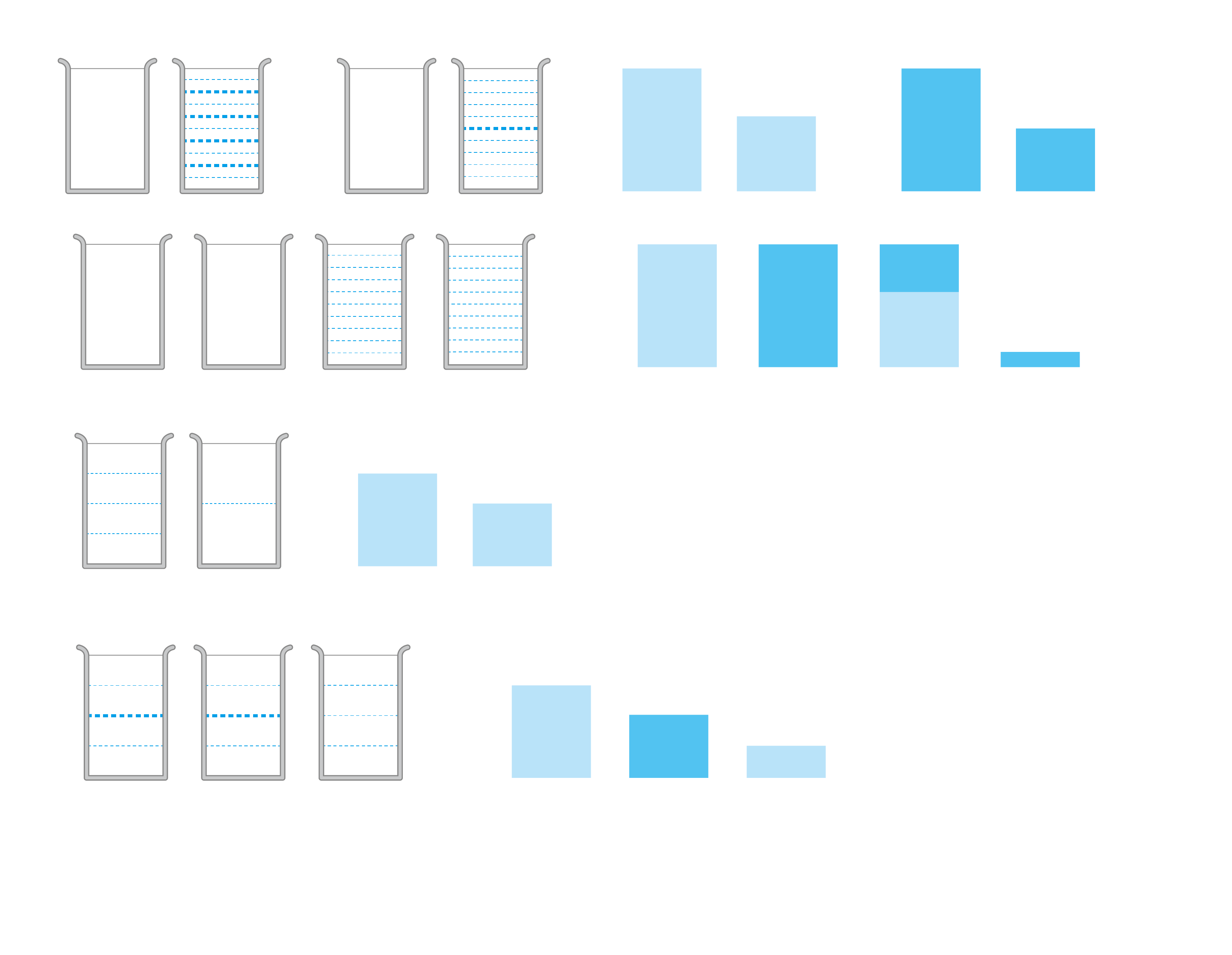 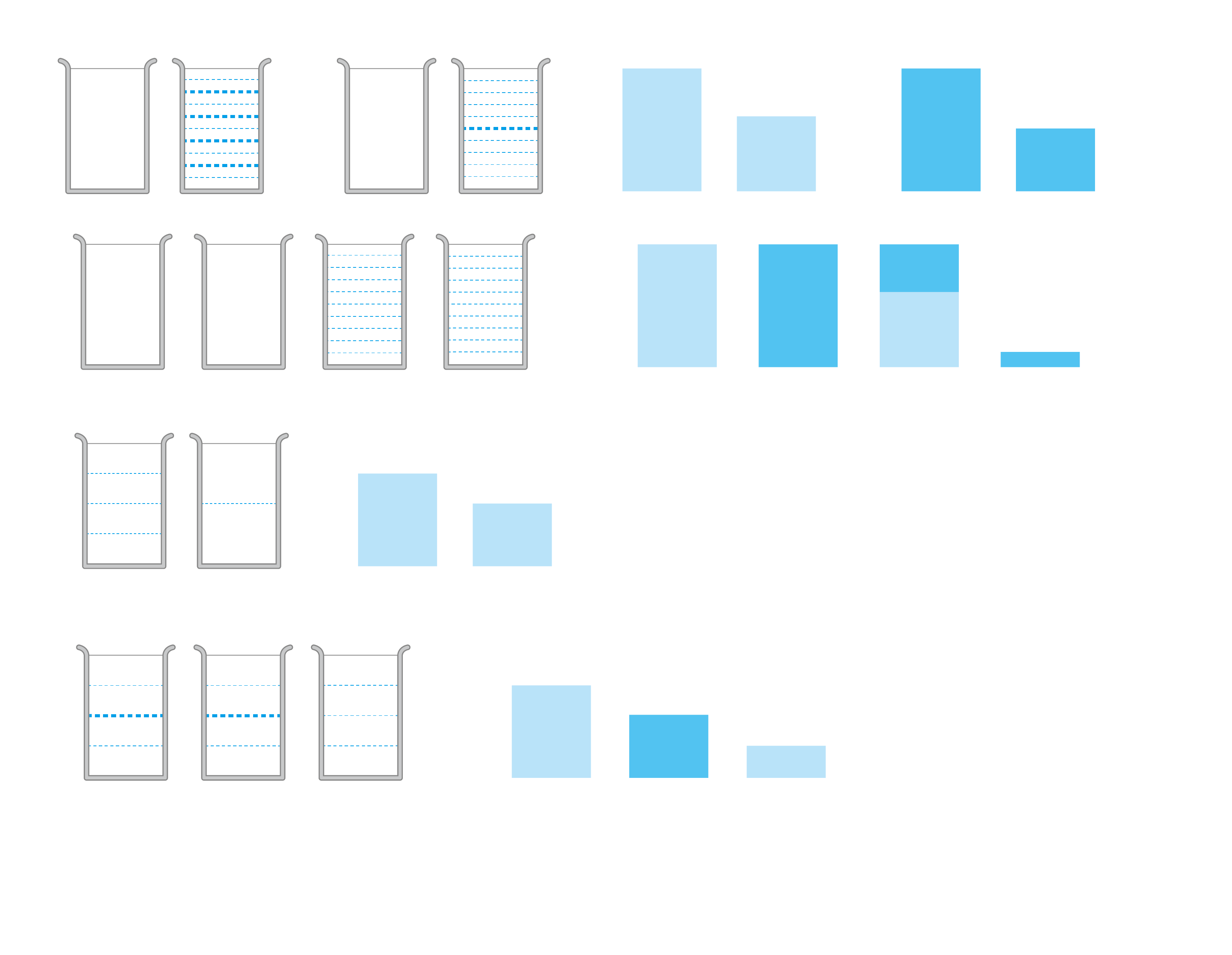 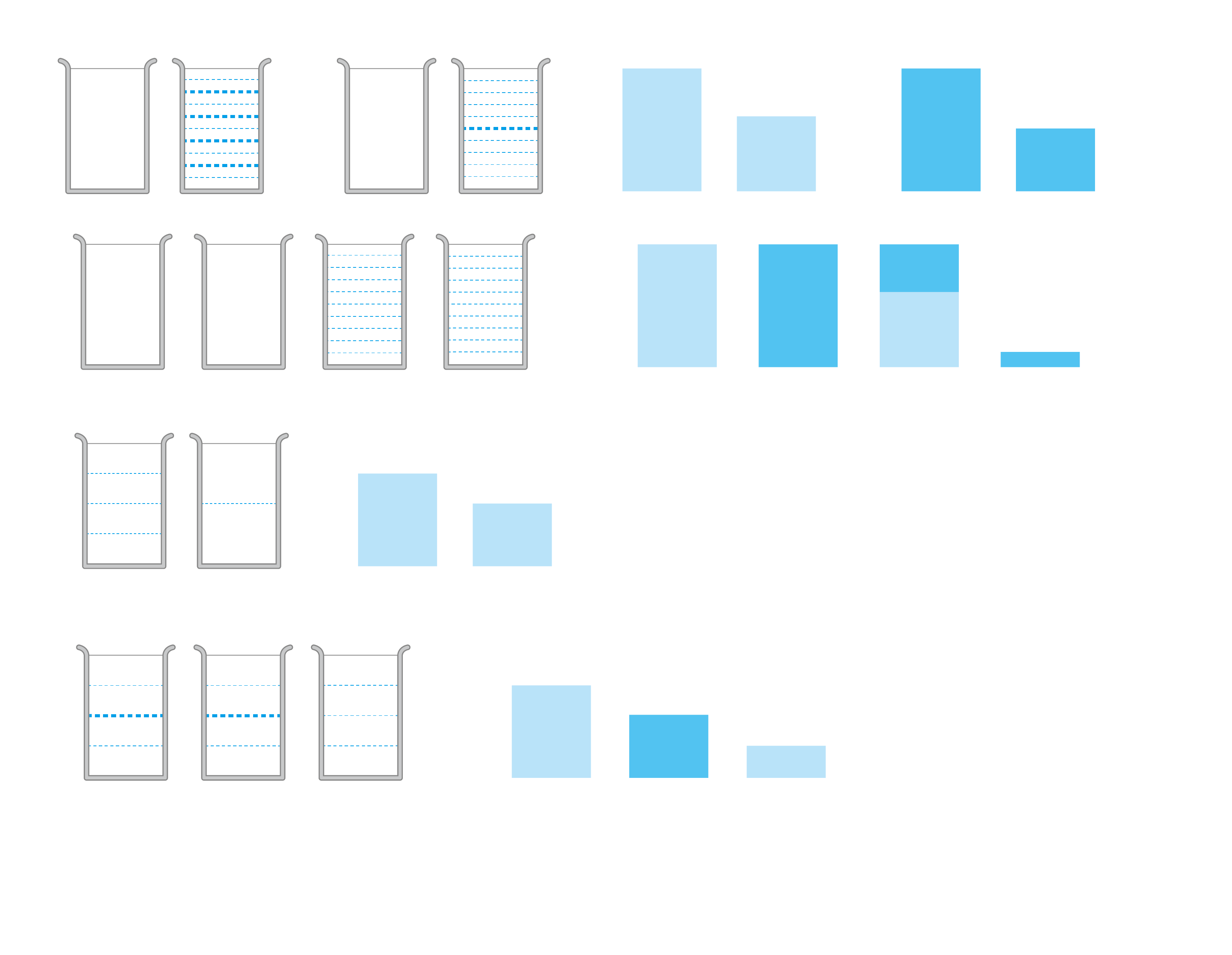 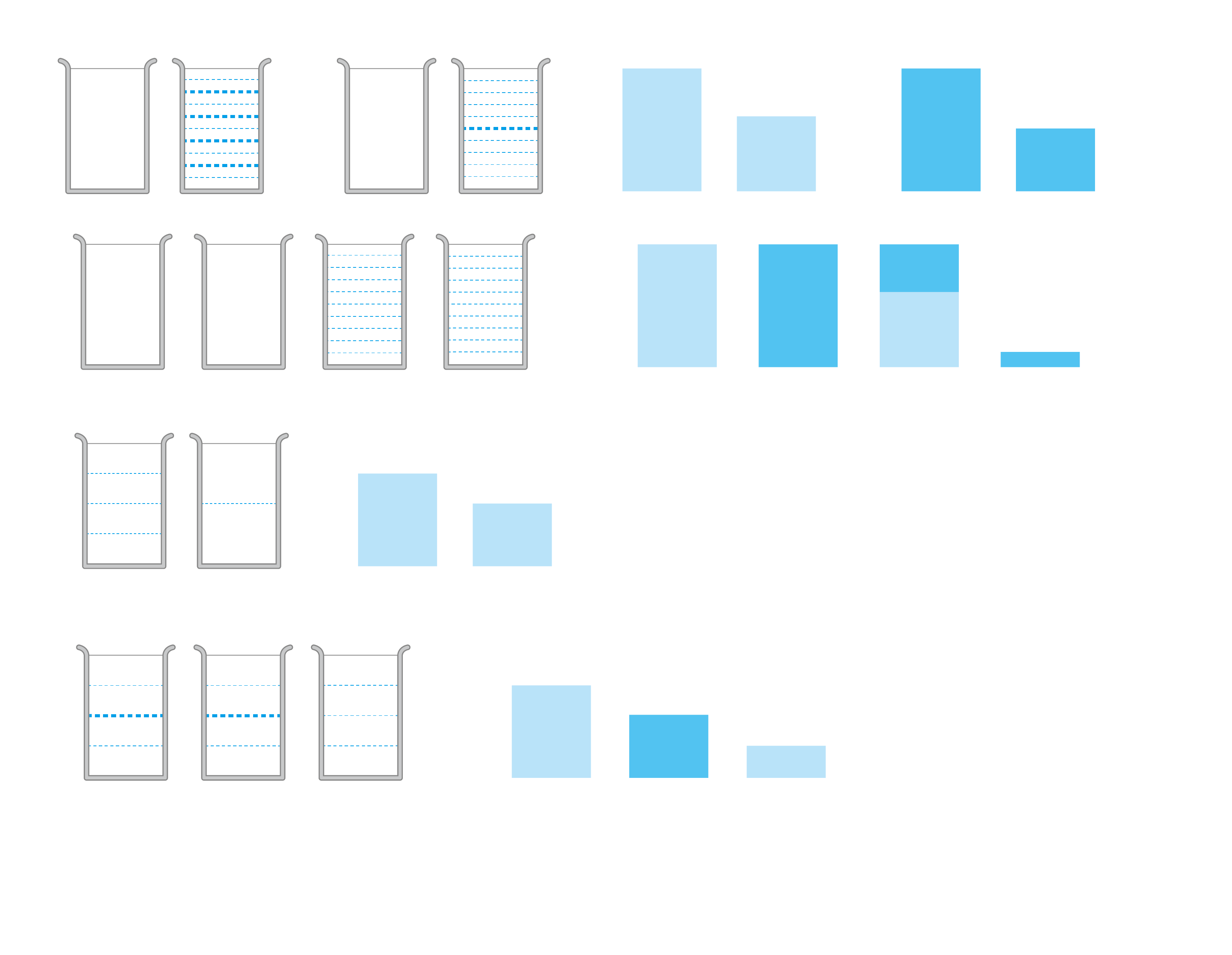 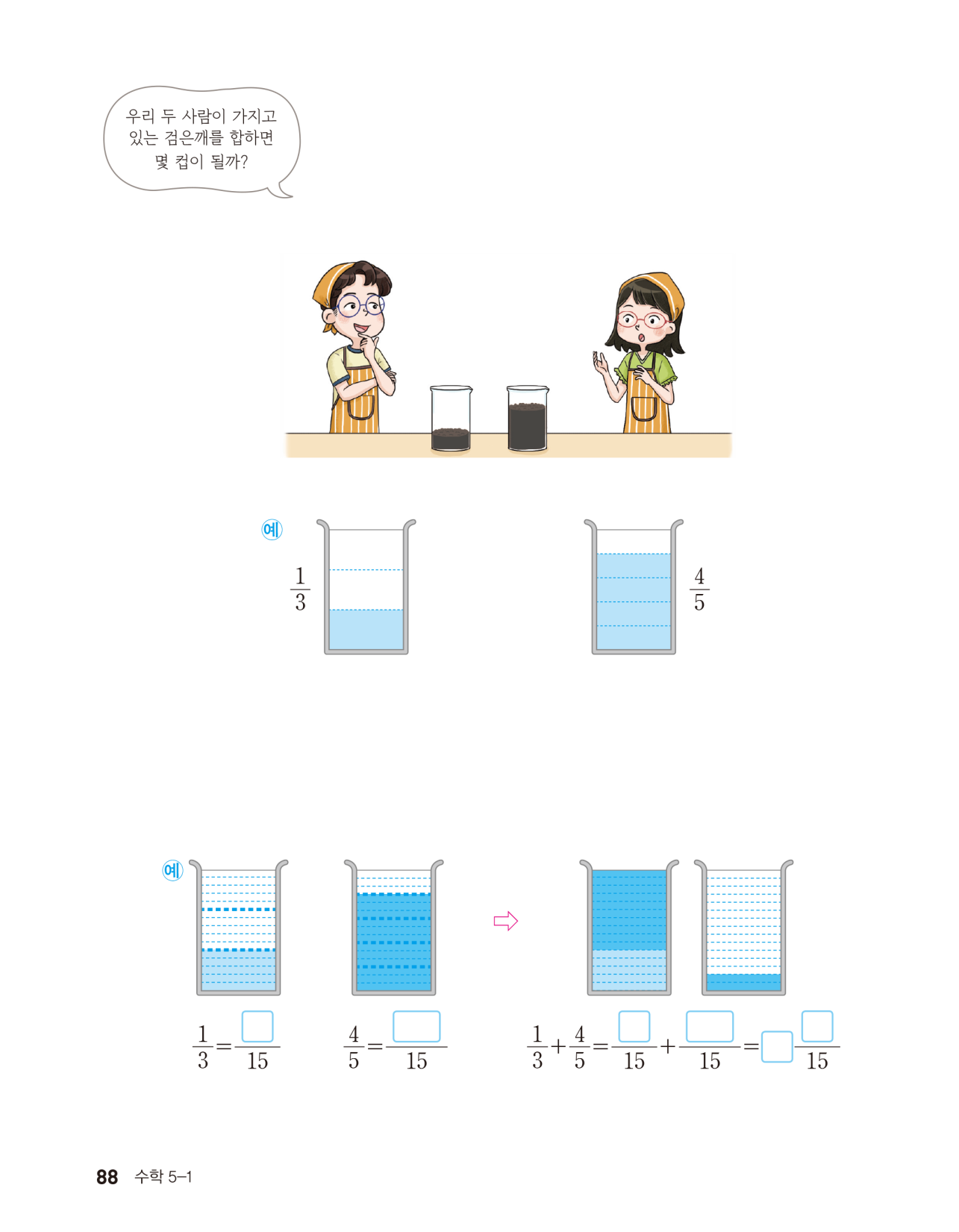 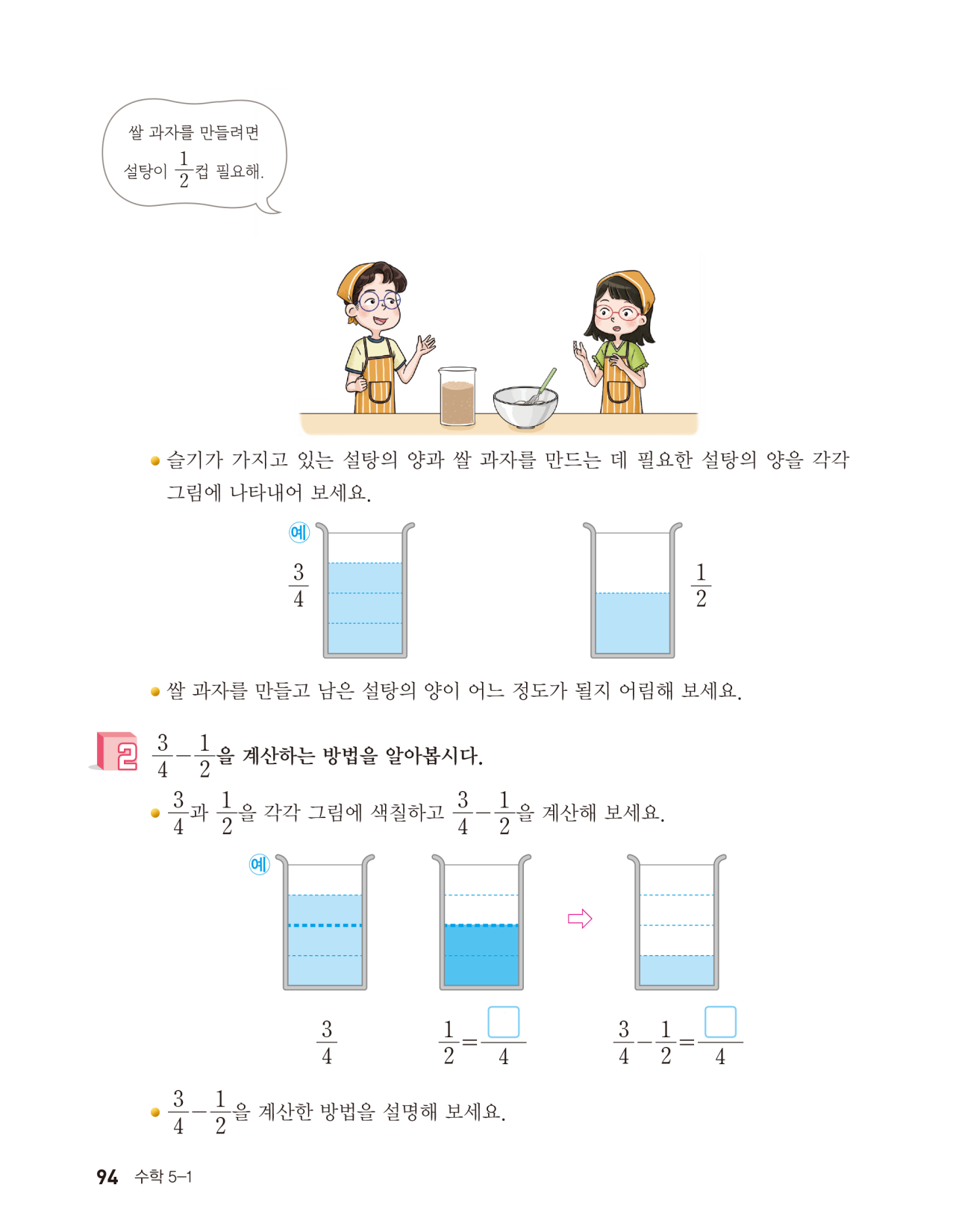 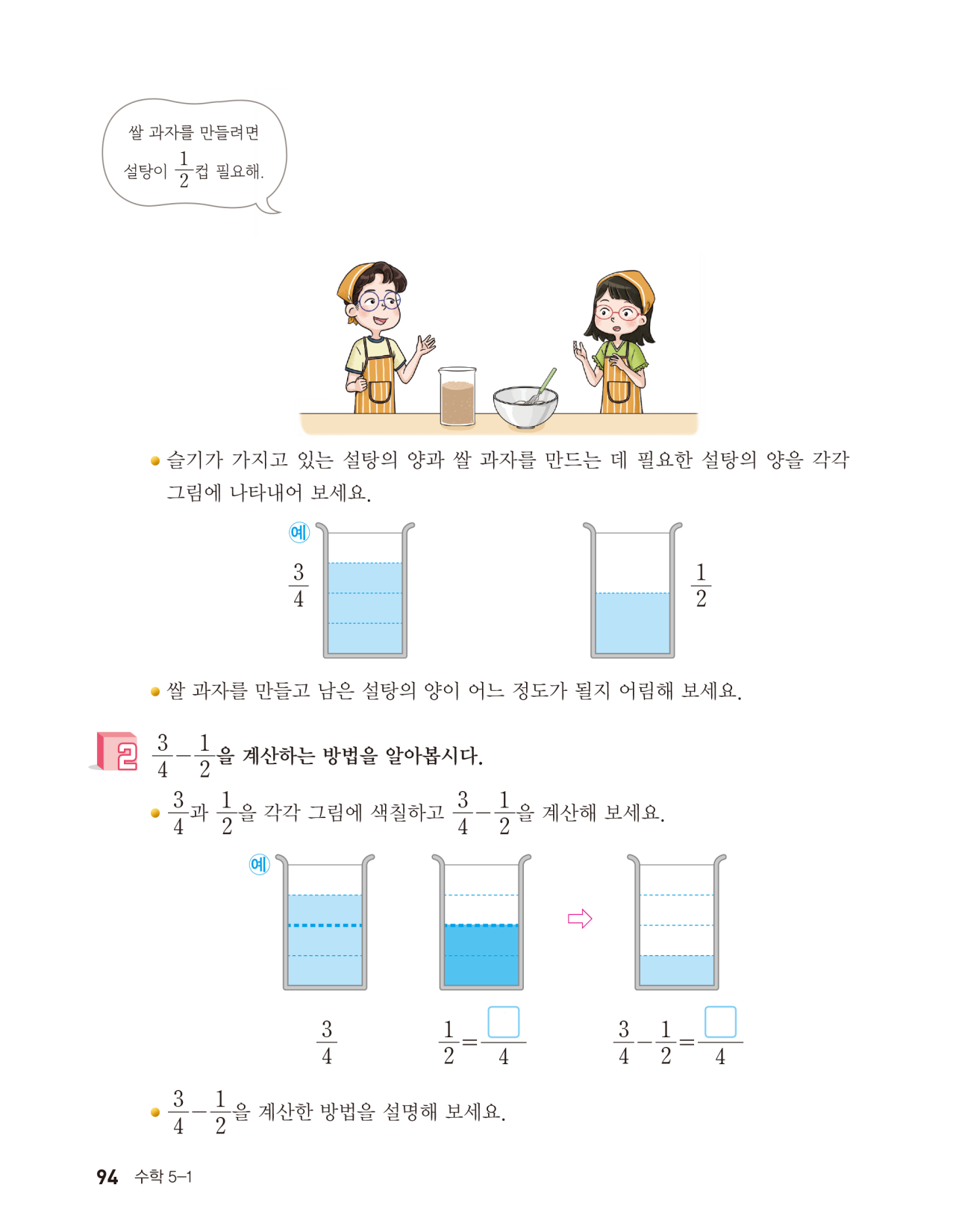 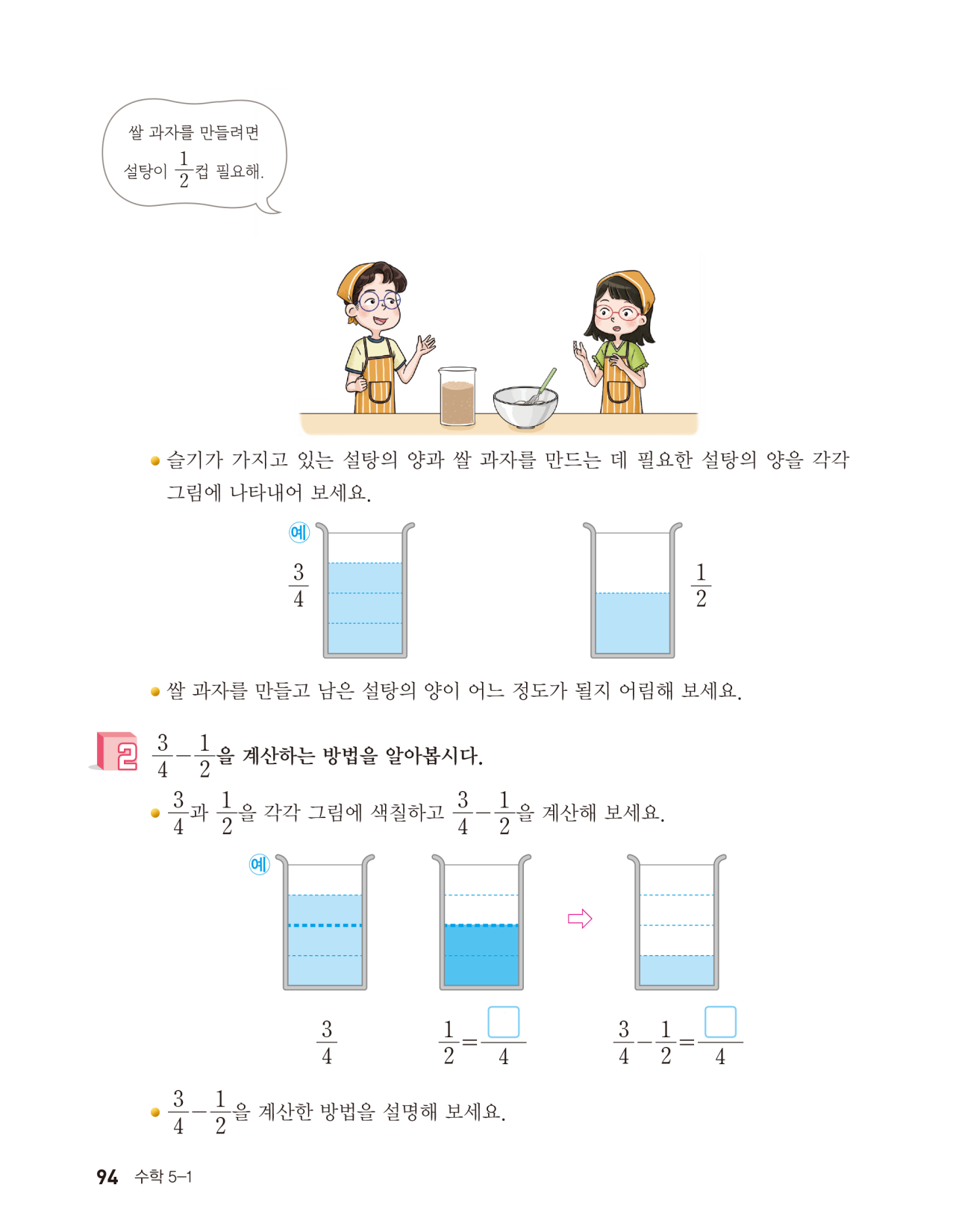 2
1
과      을 각각 그림에 색칠하고         -       을 계산해 보세요.
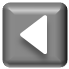 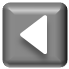 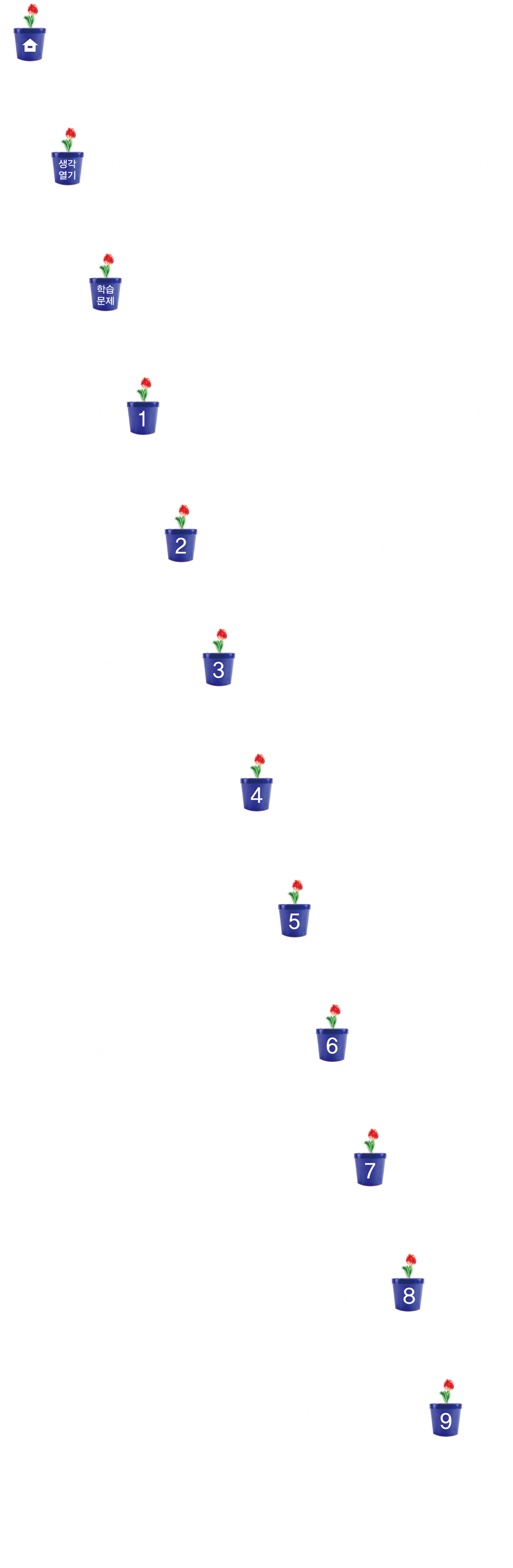 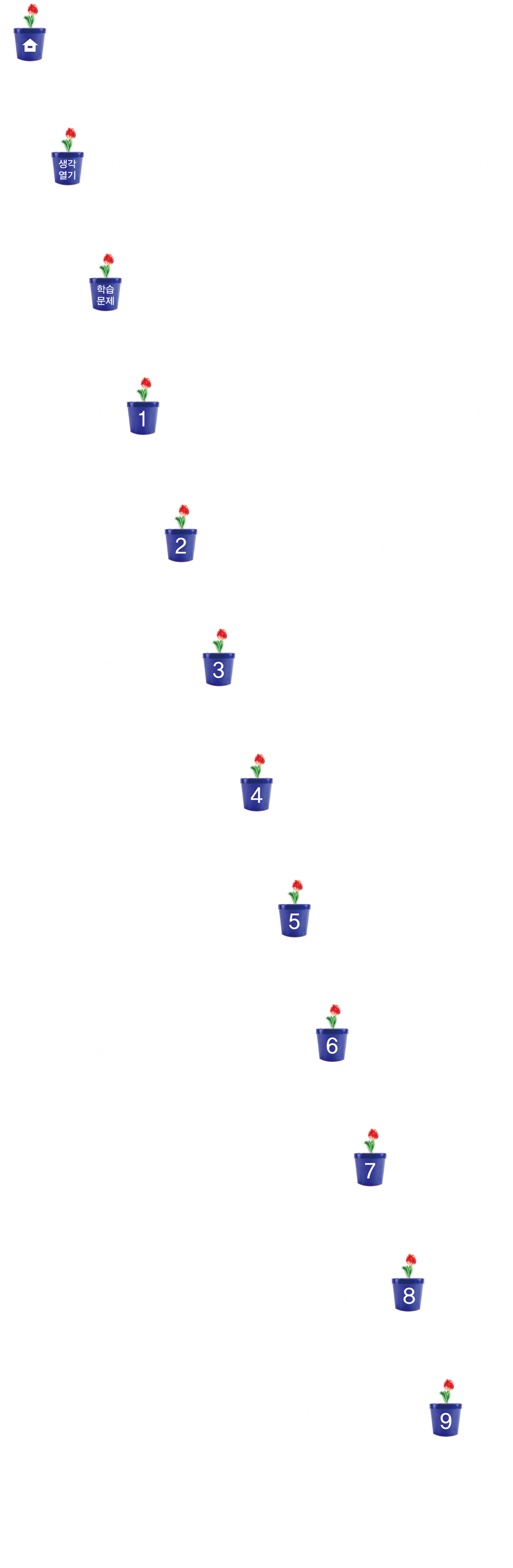 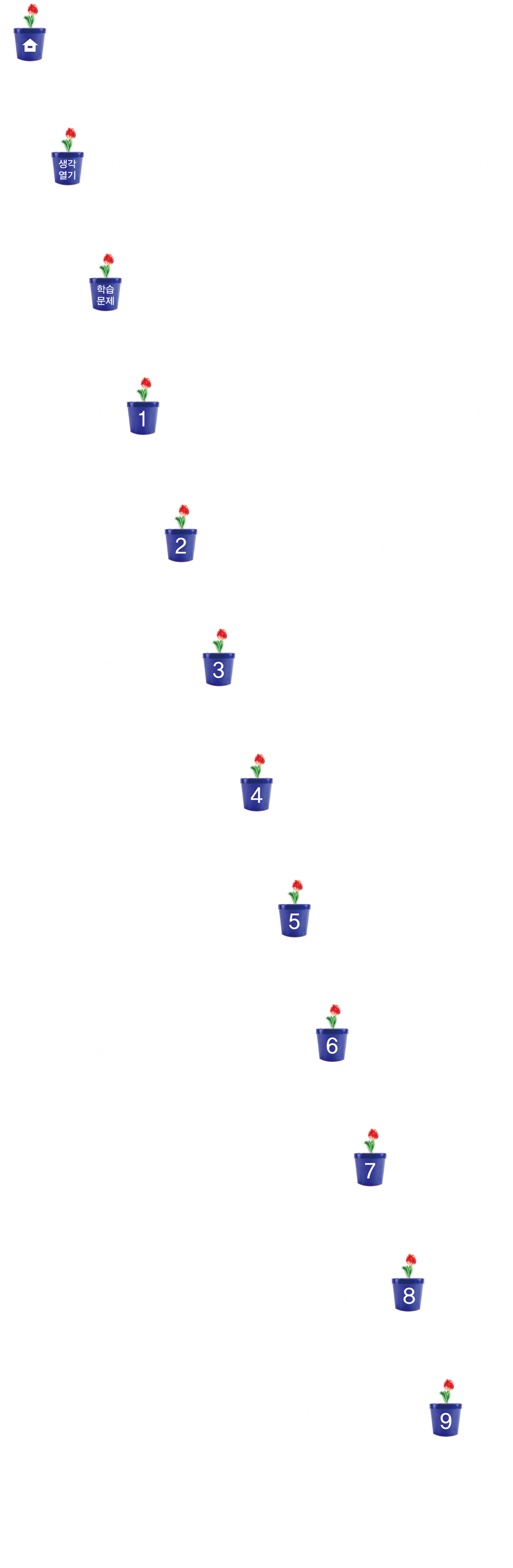 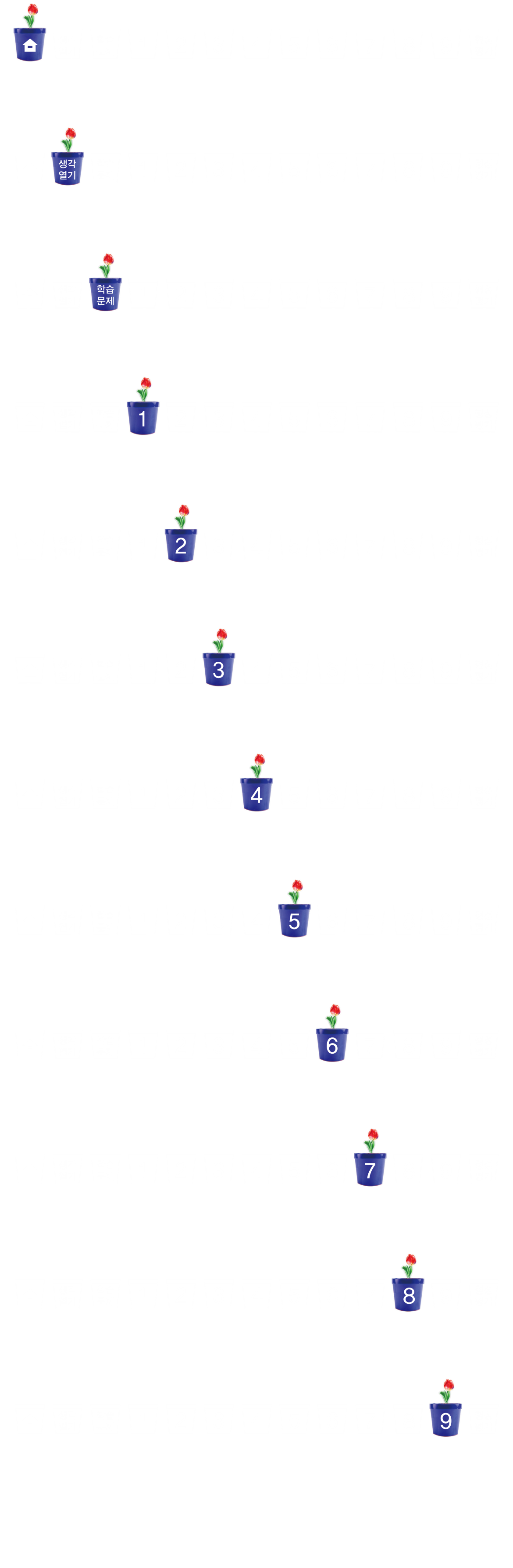 -         의 계산하는 방법 알아보기
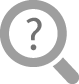 입니다.
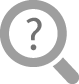 두 분수를 통분하여 계산했습니다.
-      은 얼마인가요?
-      을 계산한 방법을 설명해 보세요.
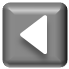 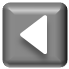 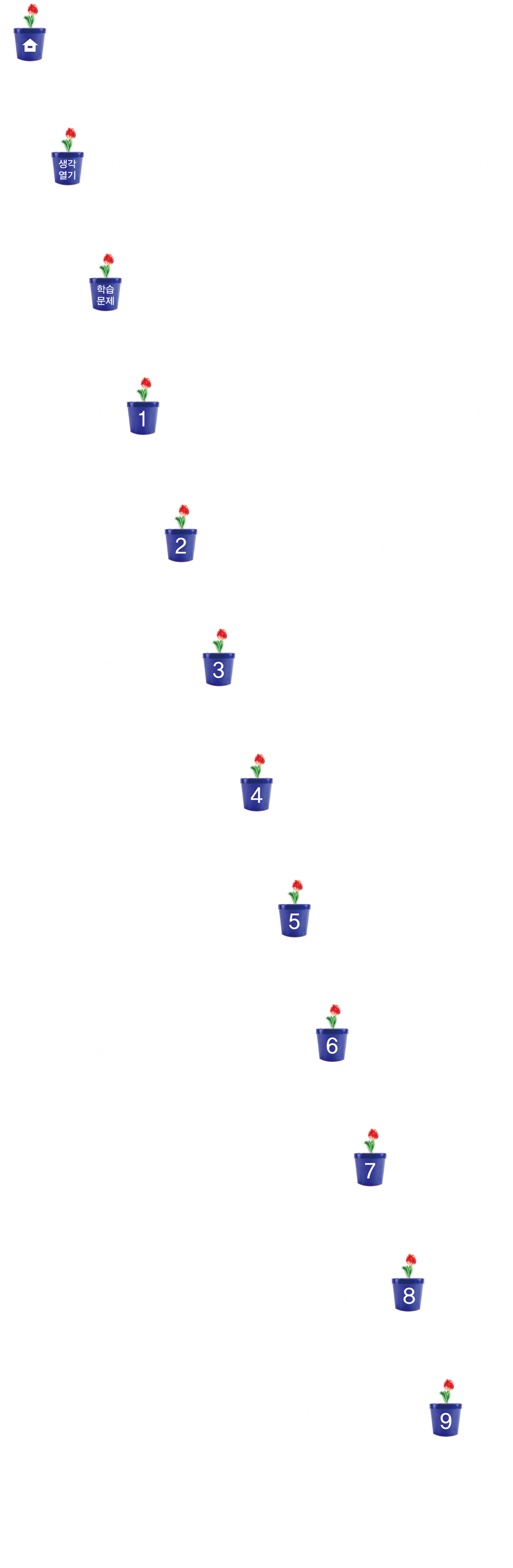 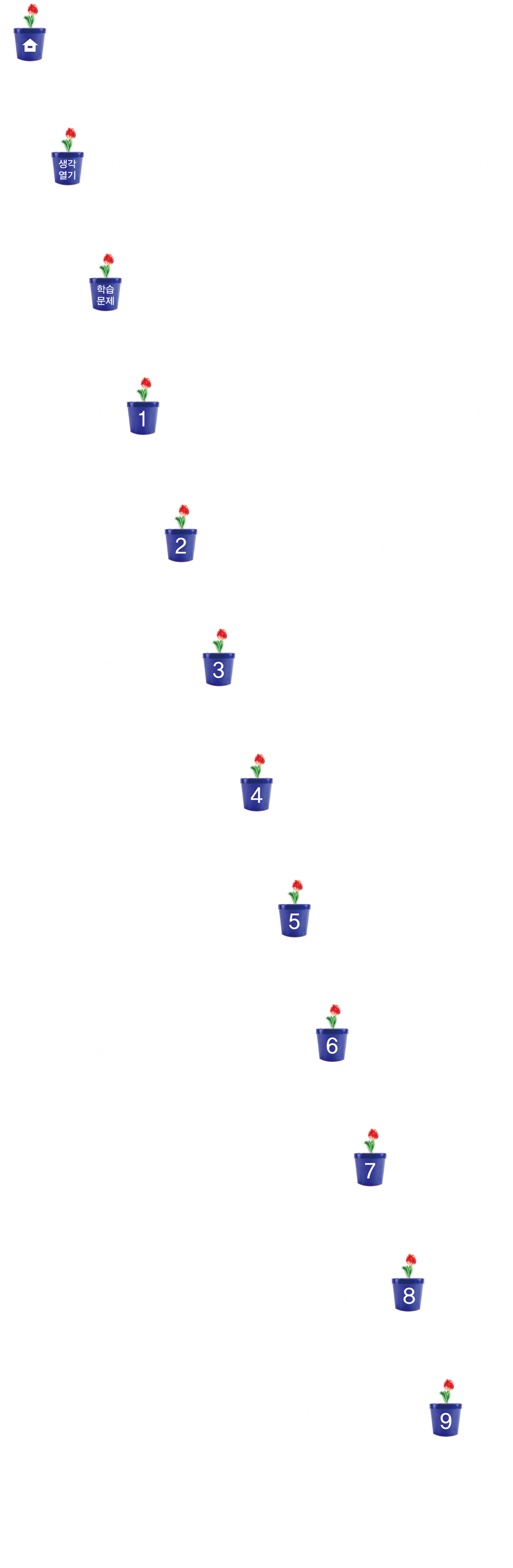 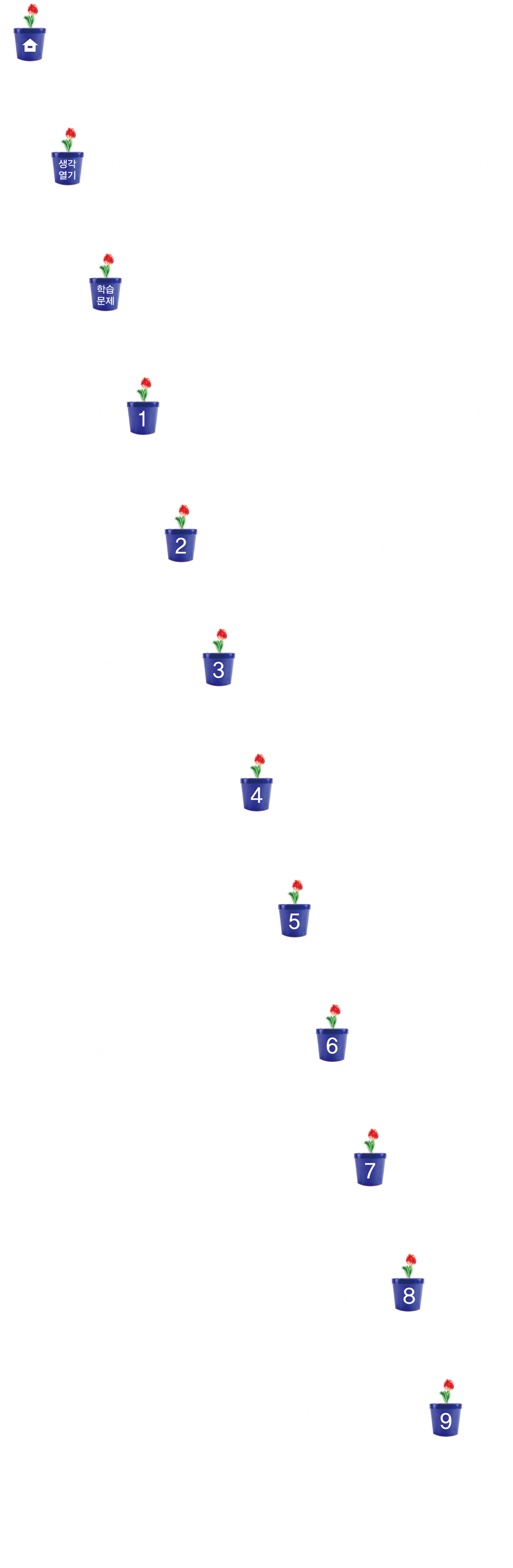 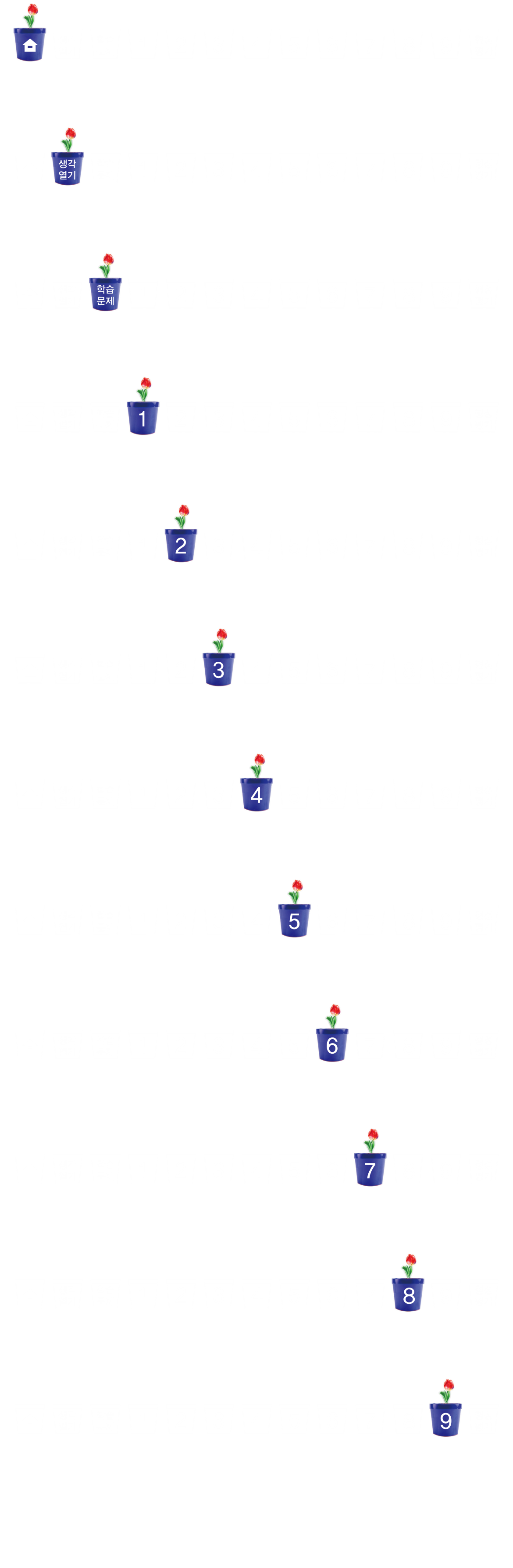 그림을 이용하여      -
계산하기
그림을 이용하여       -      을 계산해 봅시다.
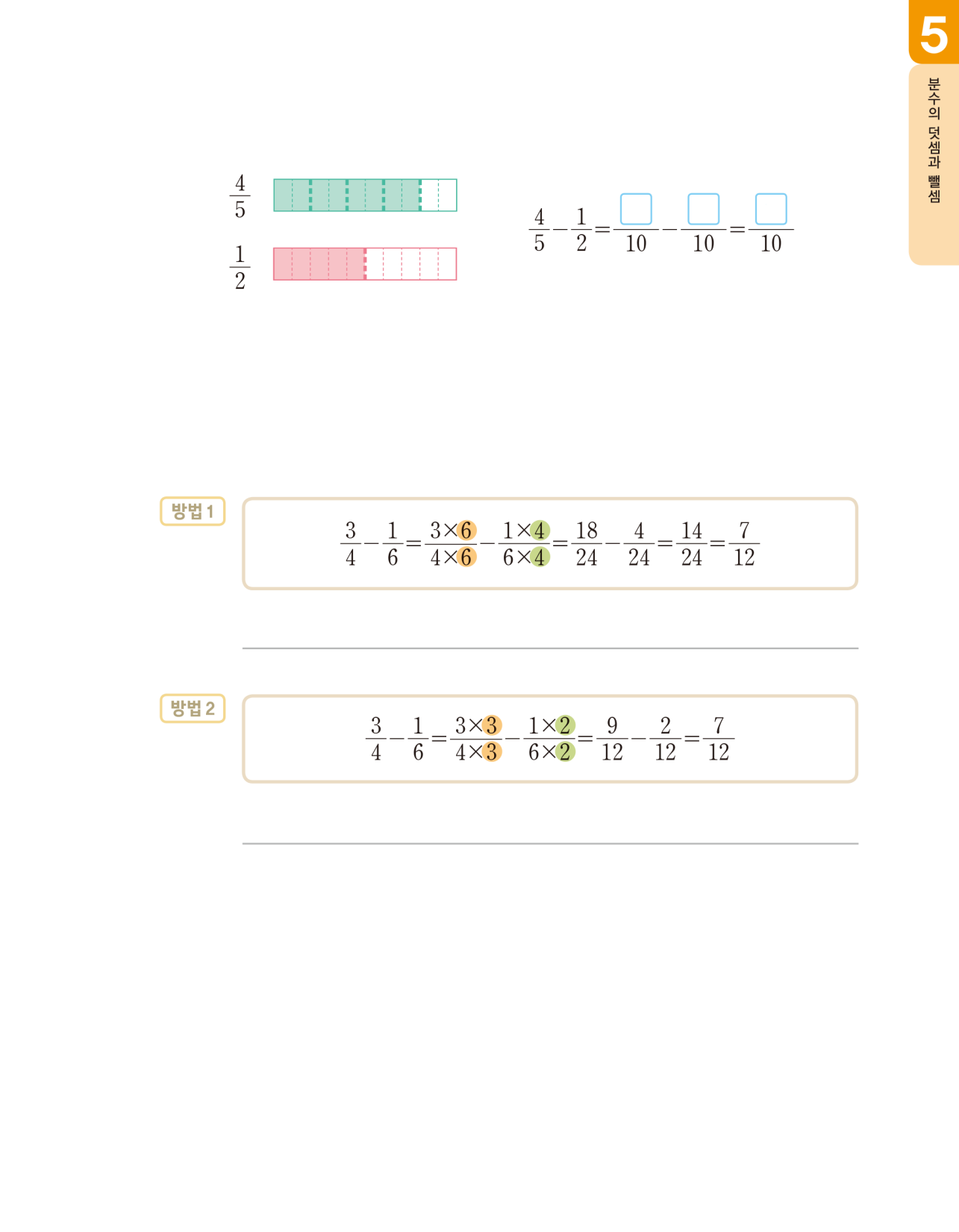 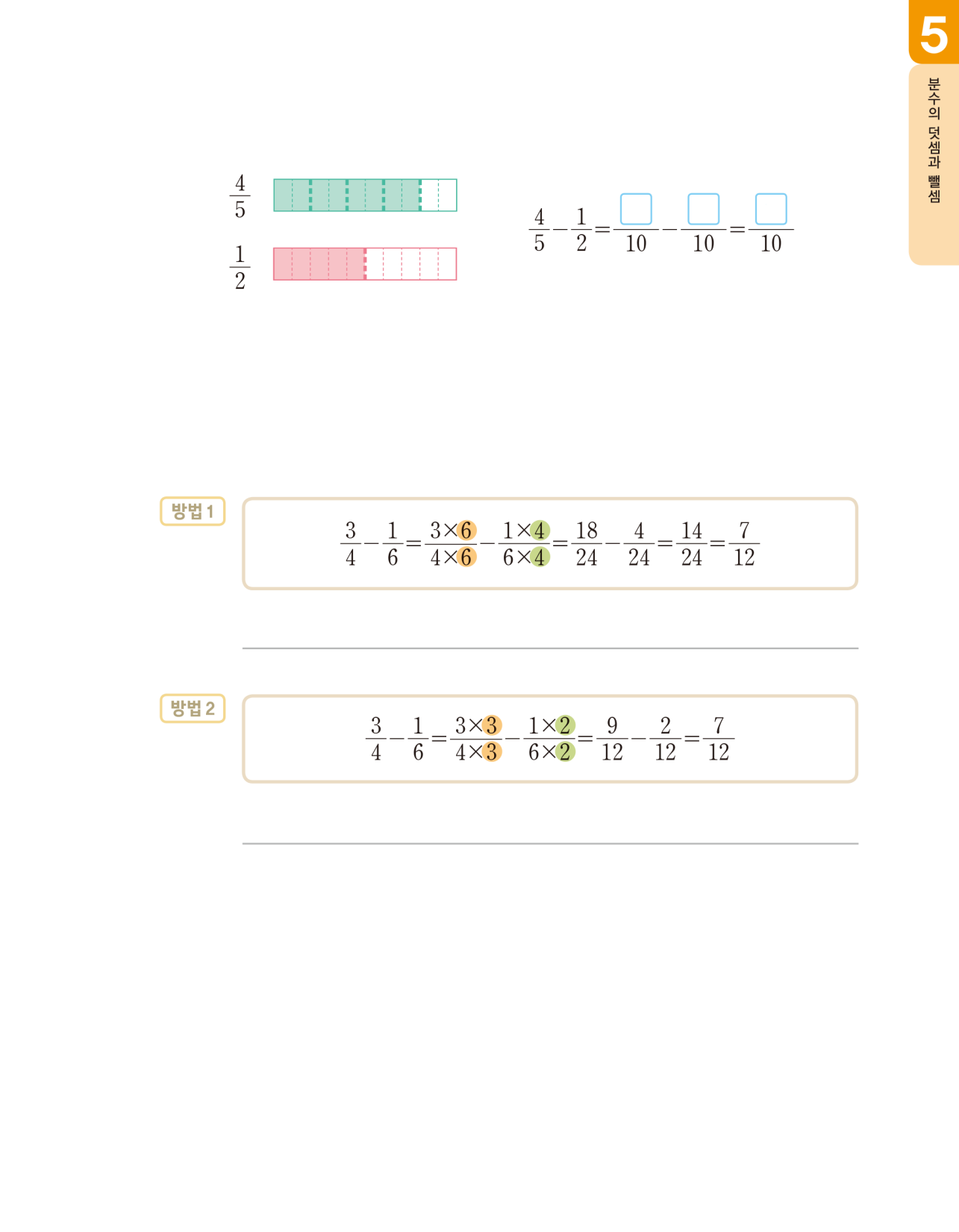 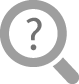 과        가 됩니다.
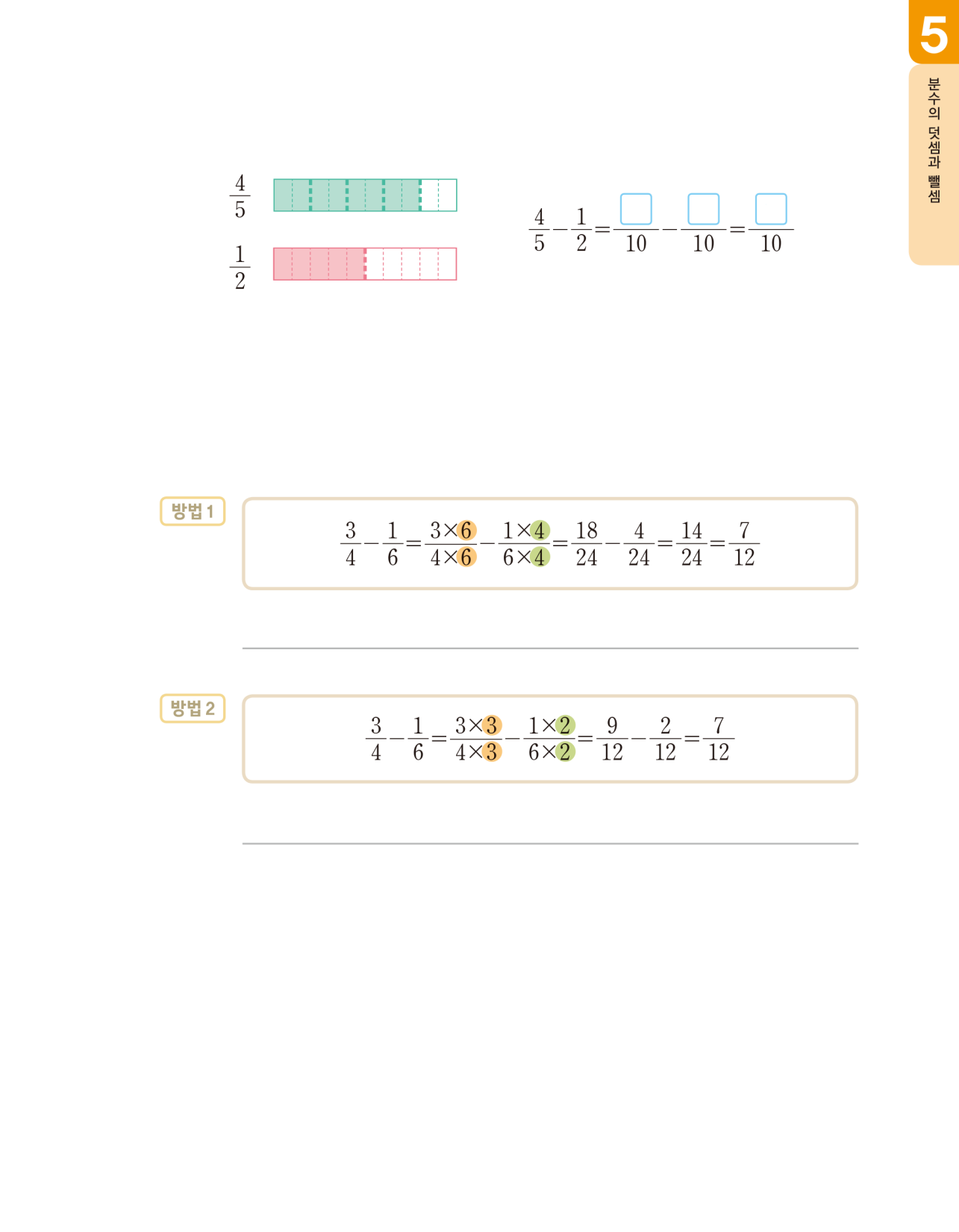 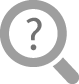 8
5
3
와      을 각각 10을 공통분모로 하여 통분하면 얼마가 되는지 그림을 보고 답해 보세요.
-     을 10을 공통분모로 하여 계산하면 어떻게 되는지      안에 알맞은 수를 써넣으세요.
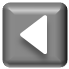 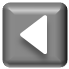 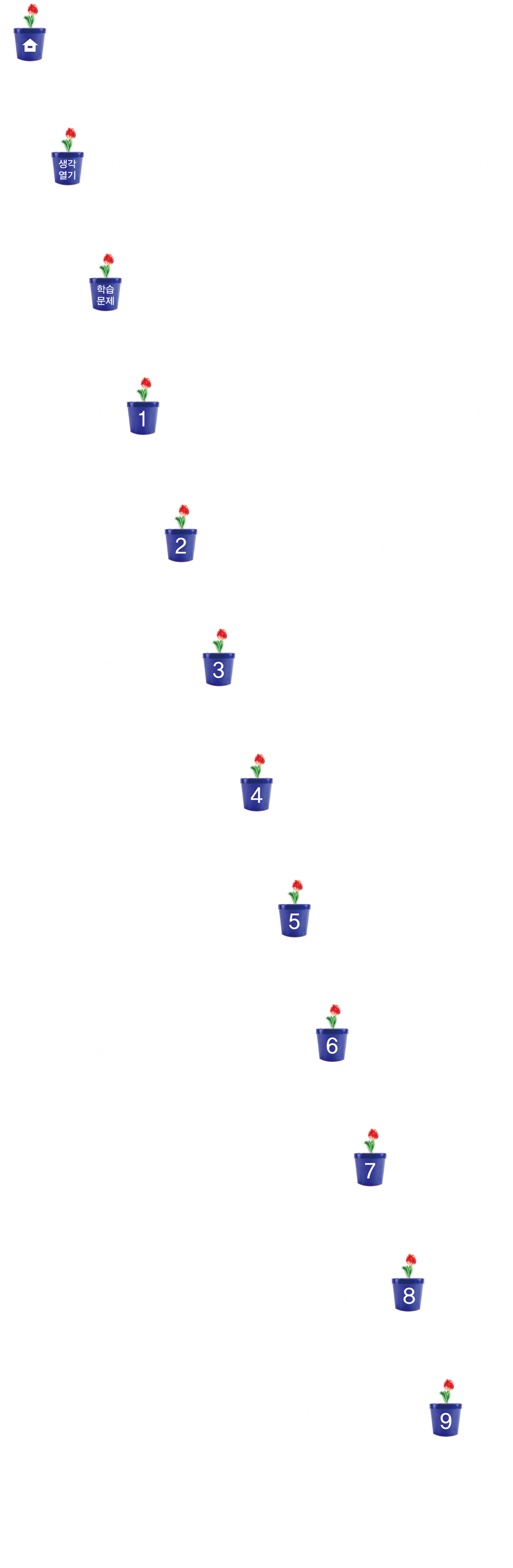 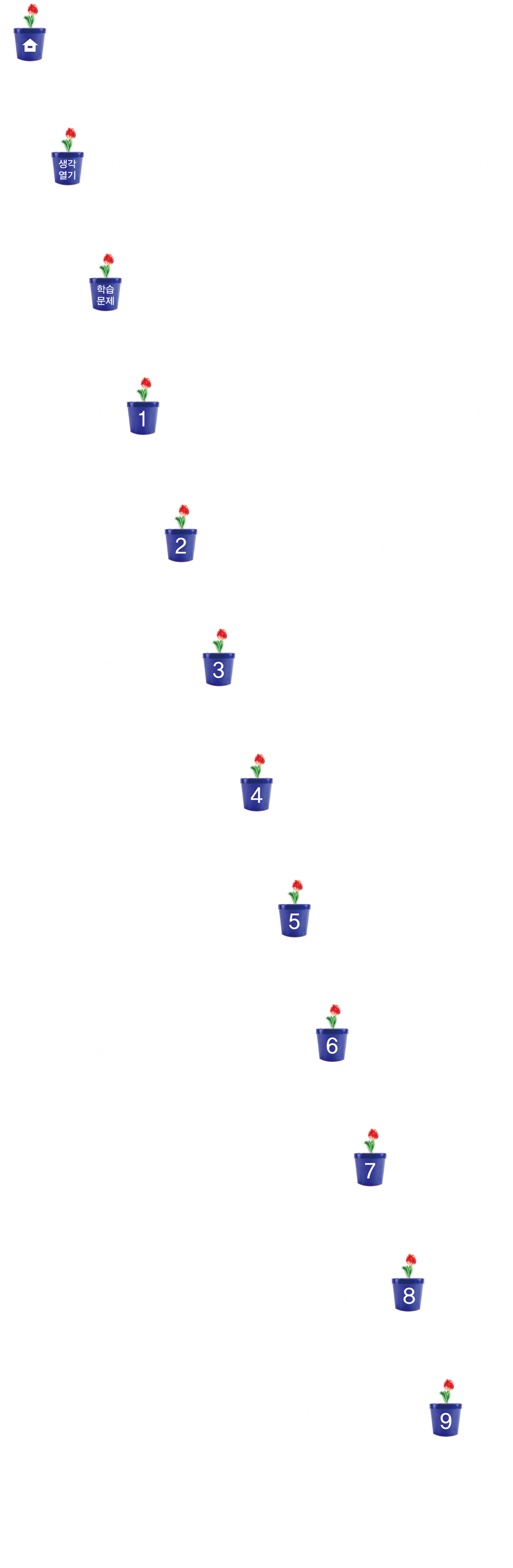 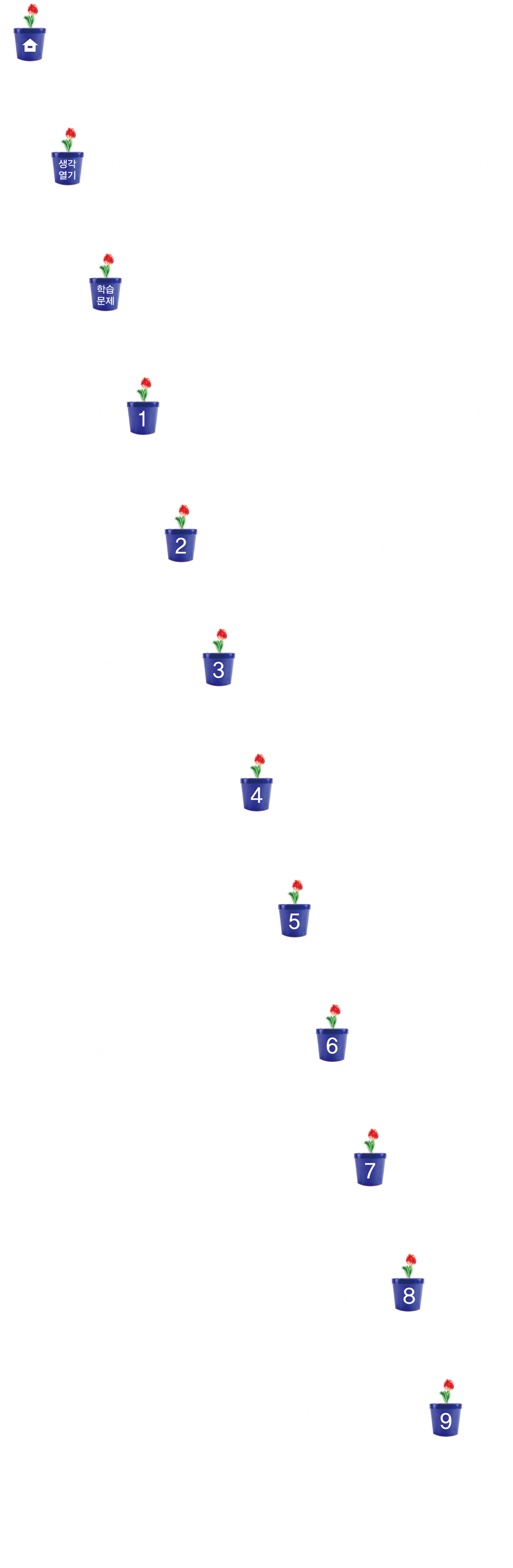 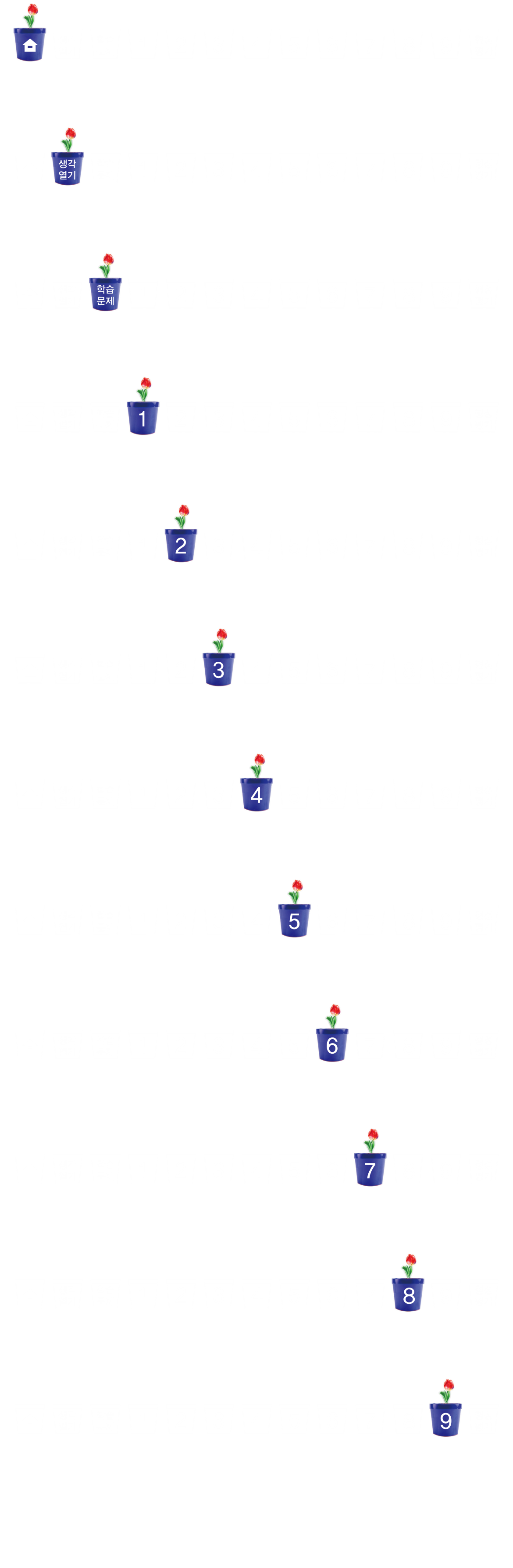 -      을 계산하는
서로 다른 방법 알아보기
-      을 서로 다른 방법으로 계산한 것입니다. 어떤 방법으로 계산했는지 설명해 봅시다.
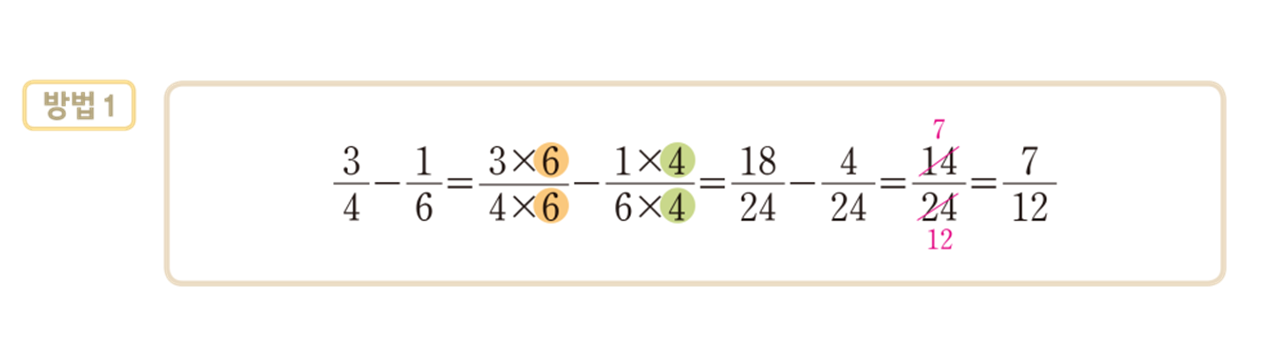 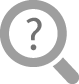 두 분모의 곱을 공통분모로 하여 통분한 후 계산했습니다.
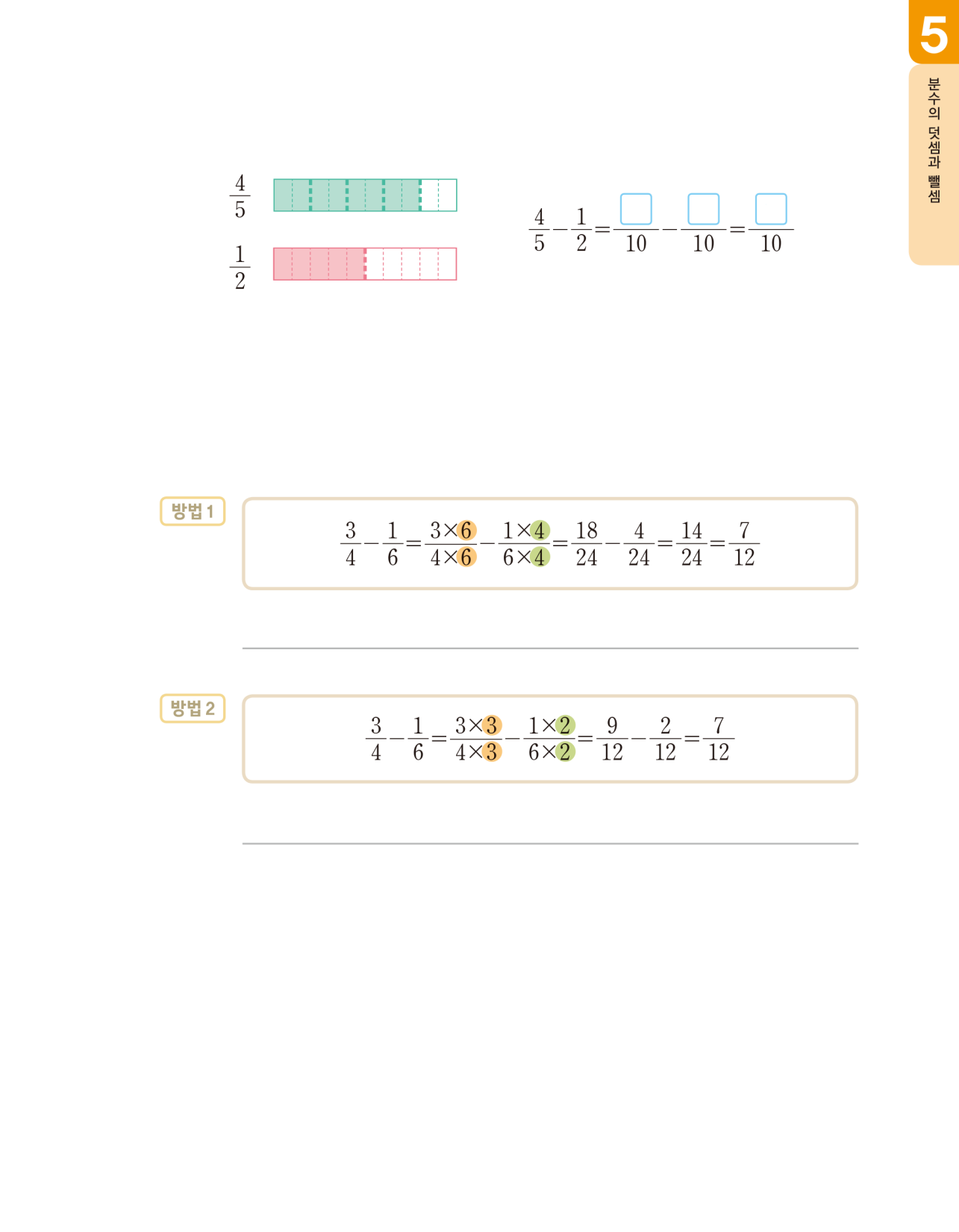 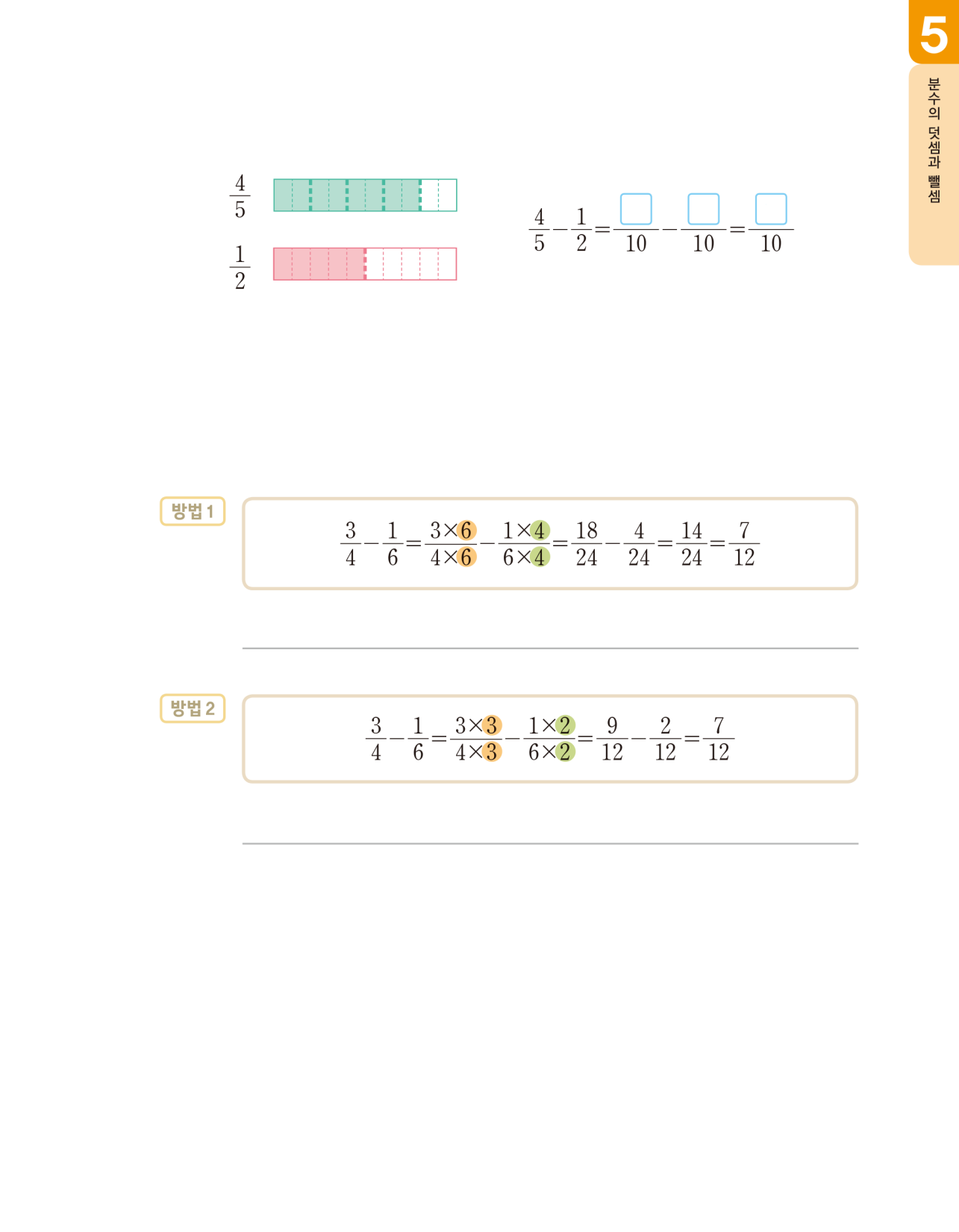 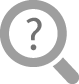 두 분모의 최소공배수를 공통분모로 하여 통분한 후 계산했습니다.
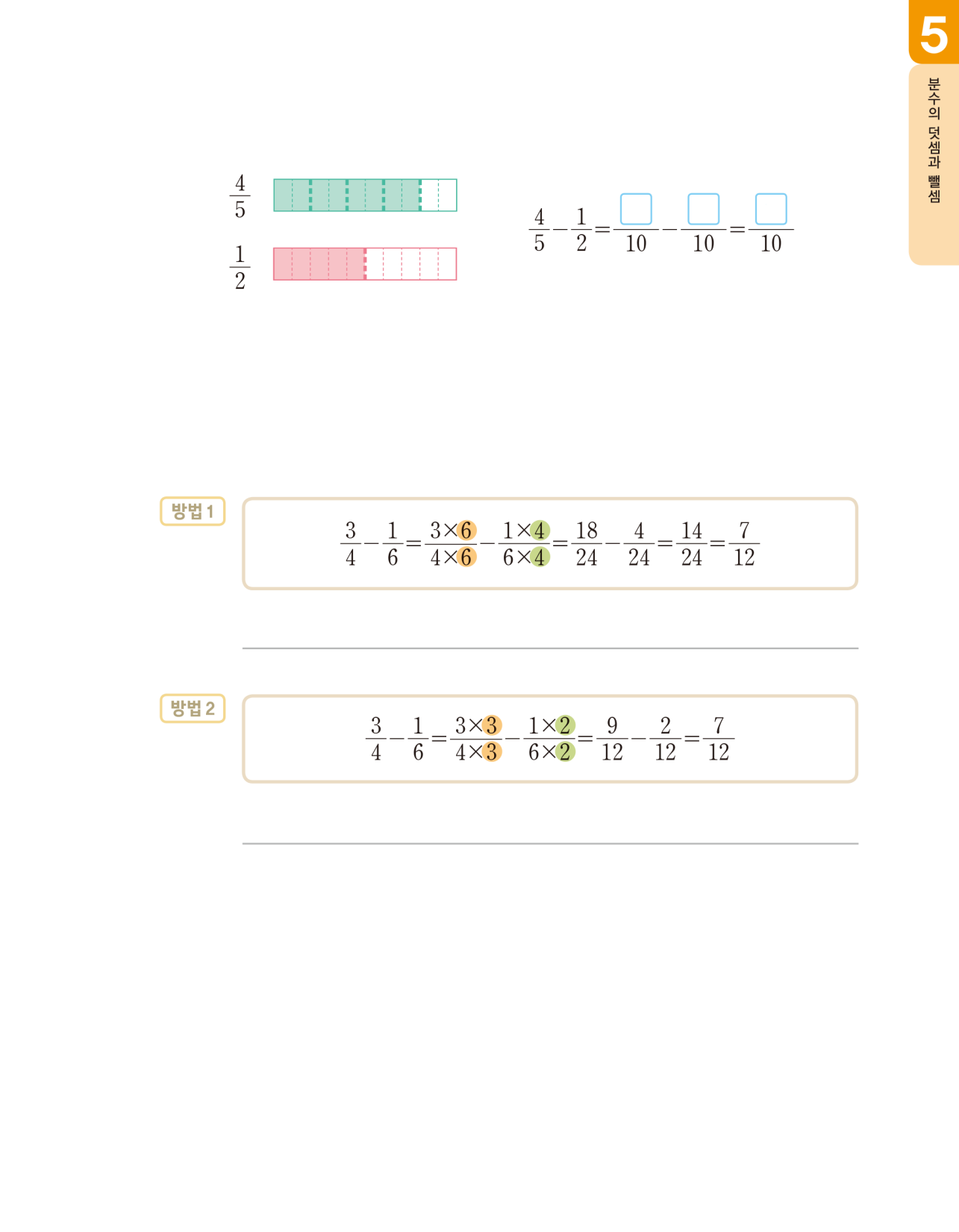 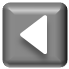 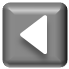 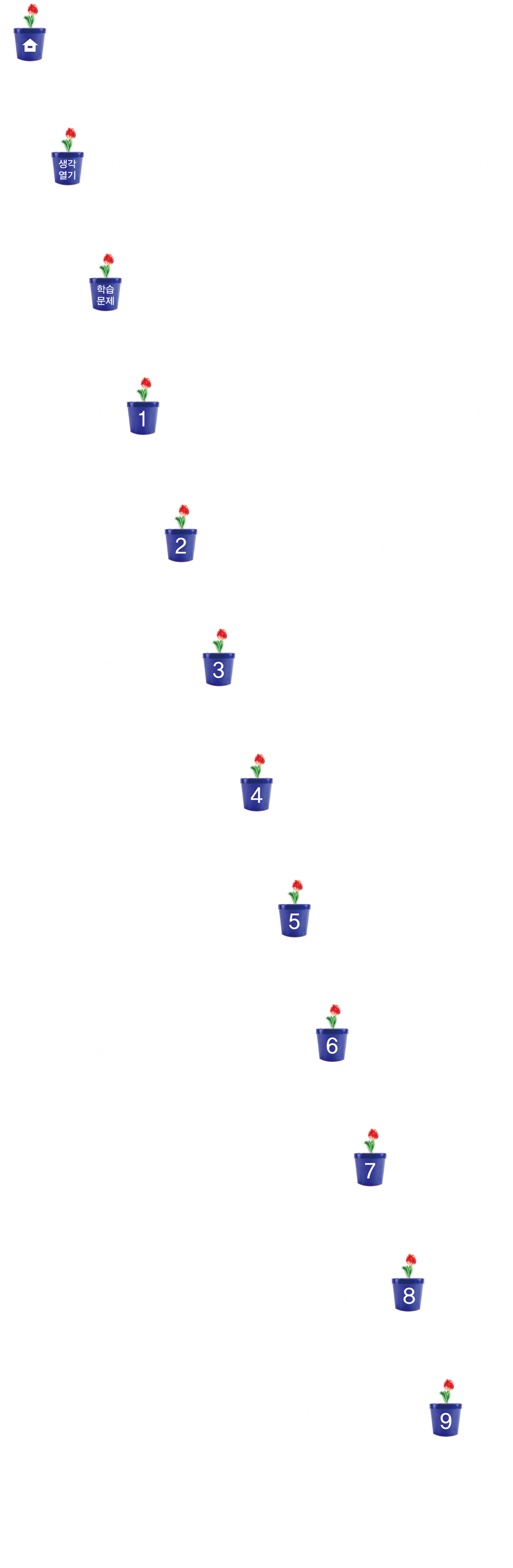 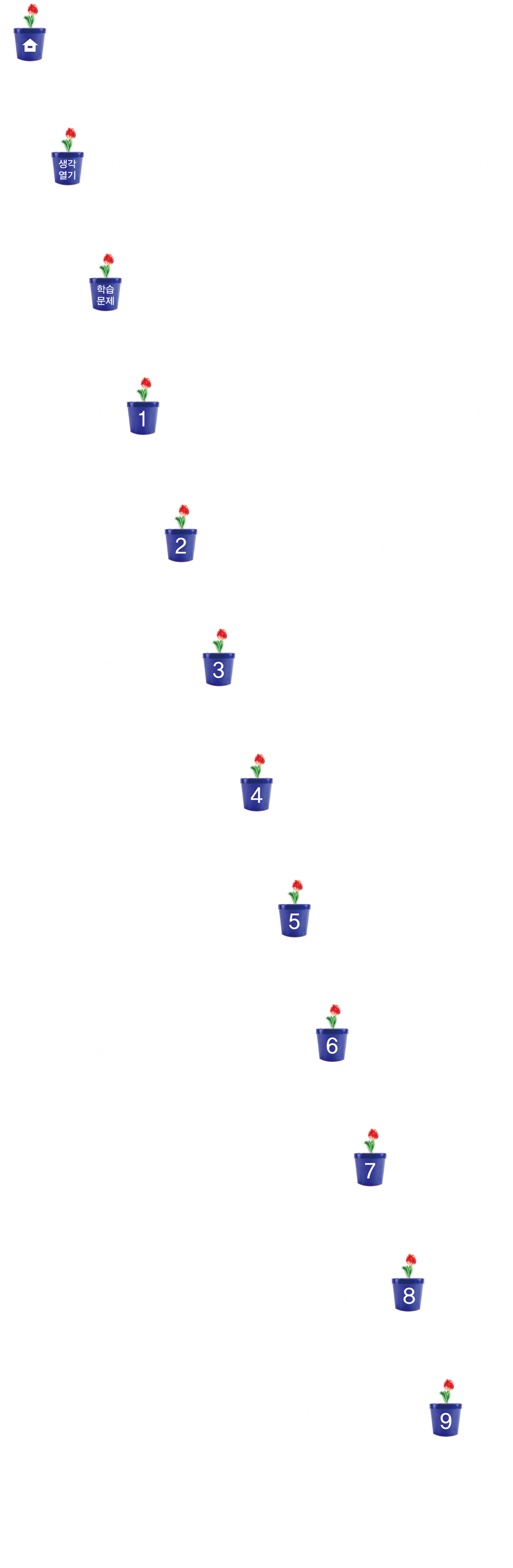 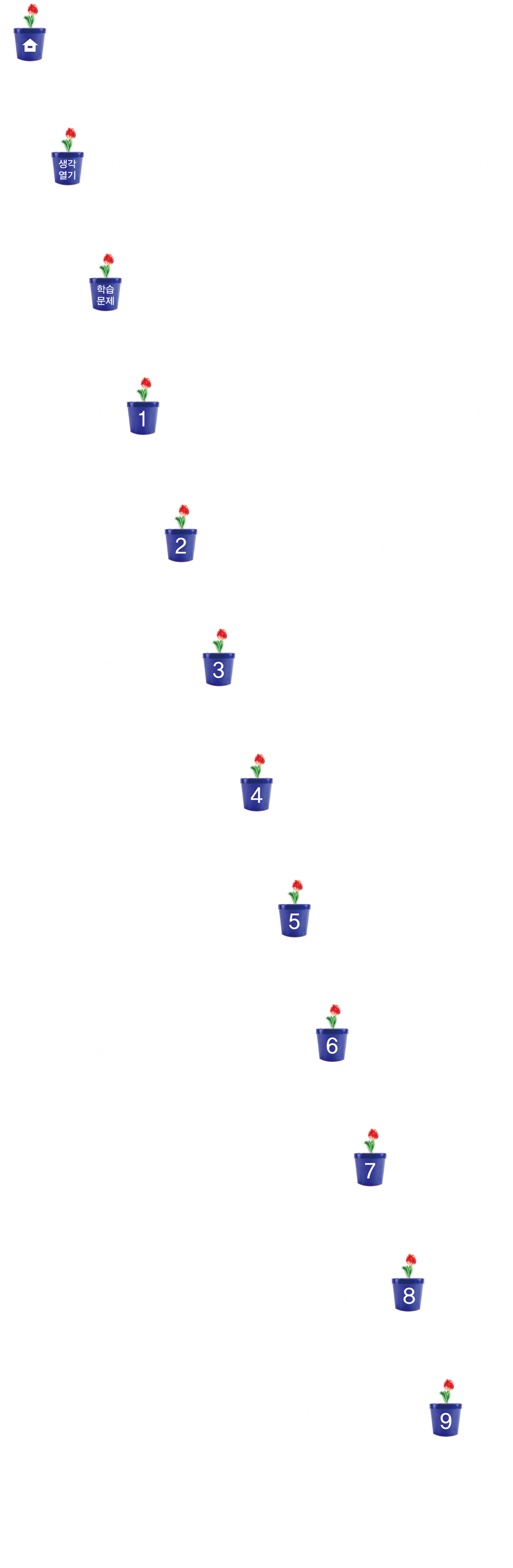 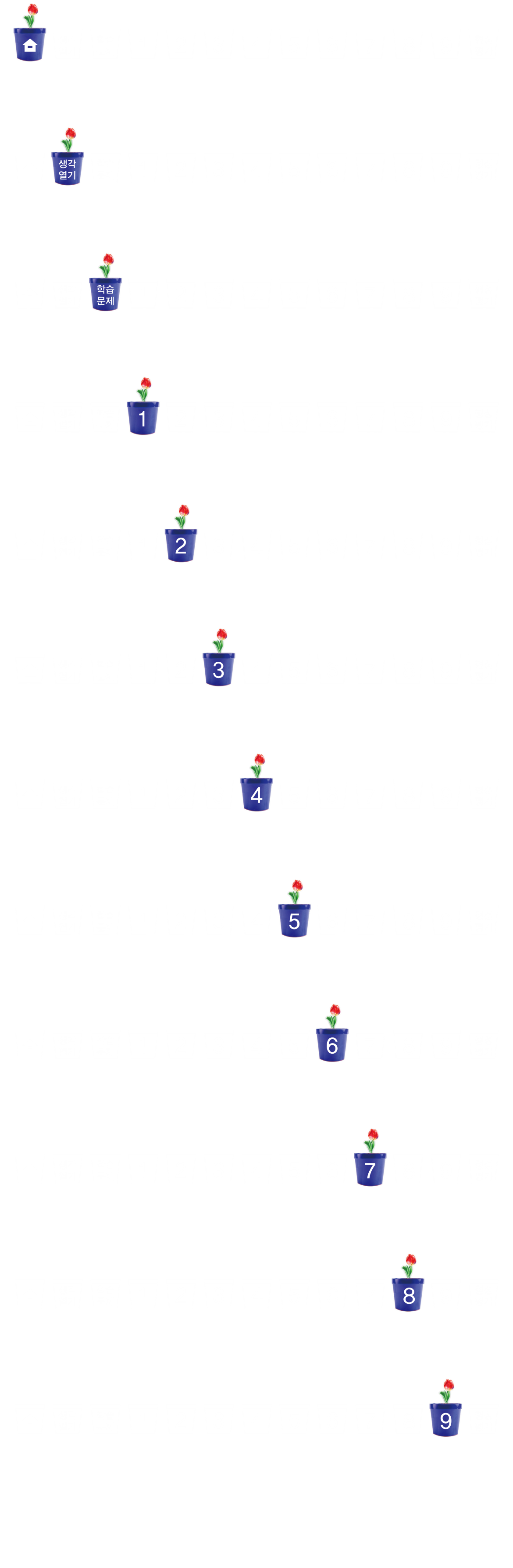 -      을 계산하는
서로 다른 방법 알아보기
두 방법을 비교하여 각각 어떤 점이 좋은지 이야기해 보세요.
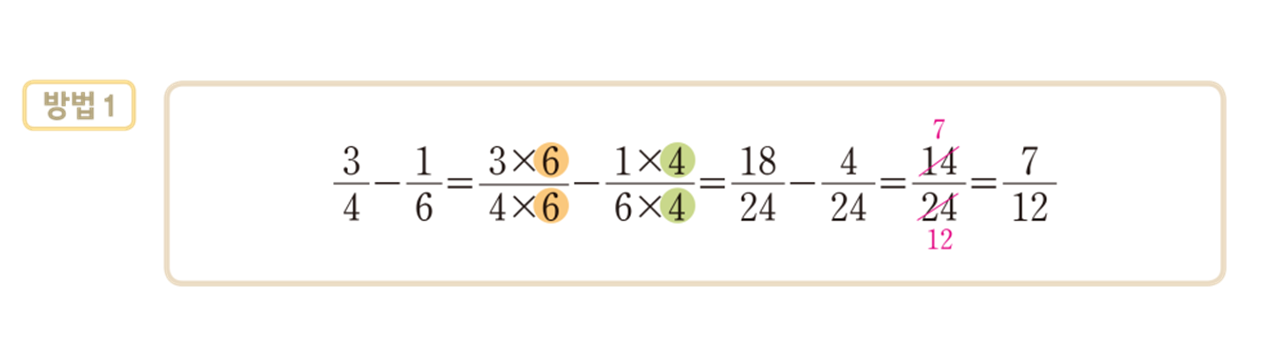 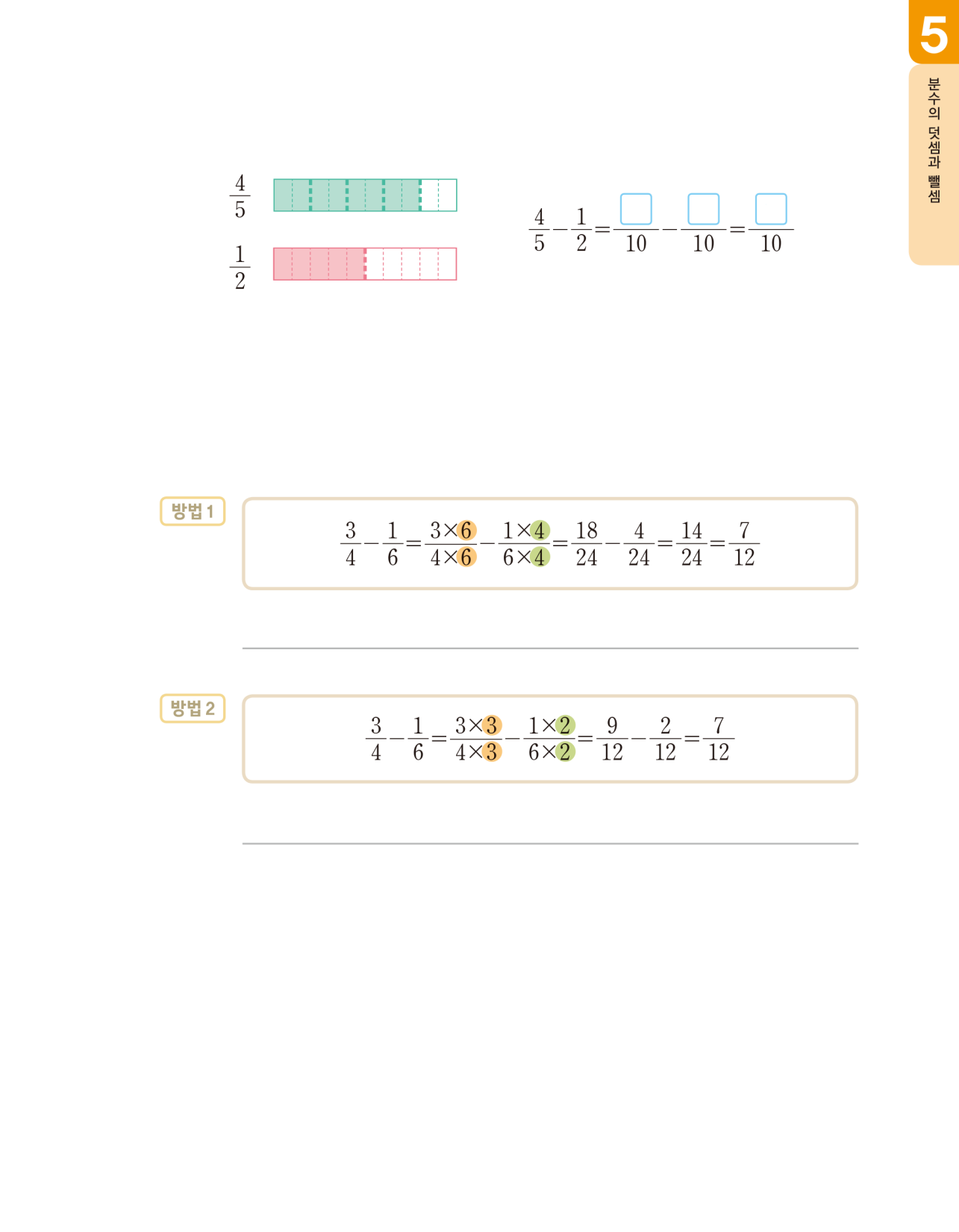 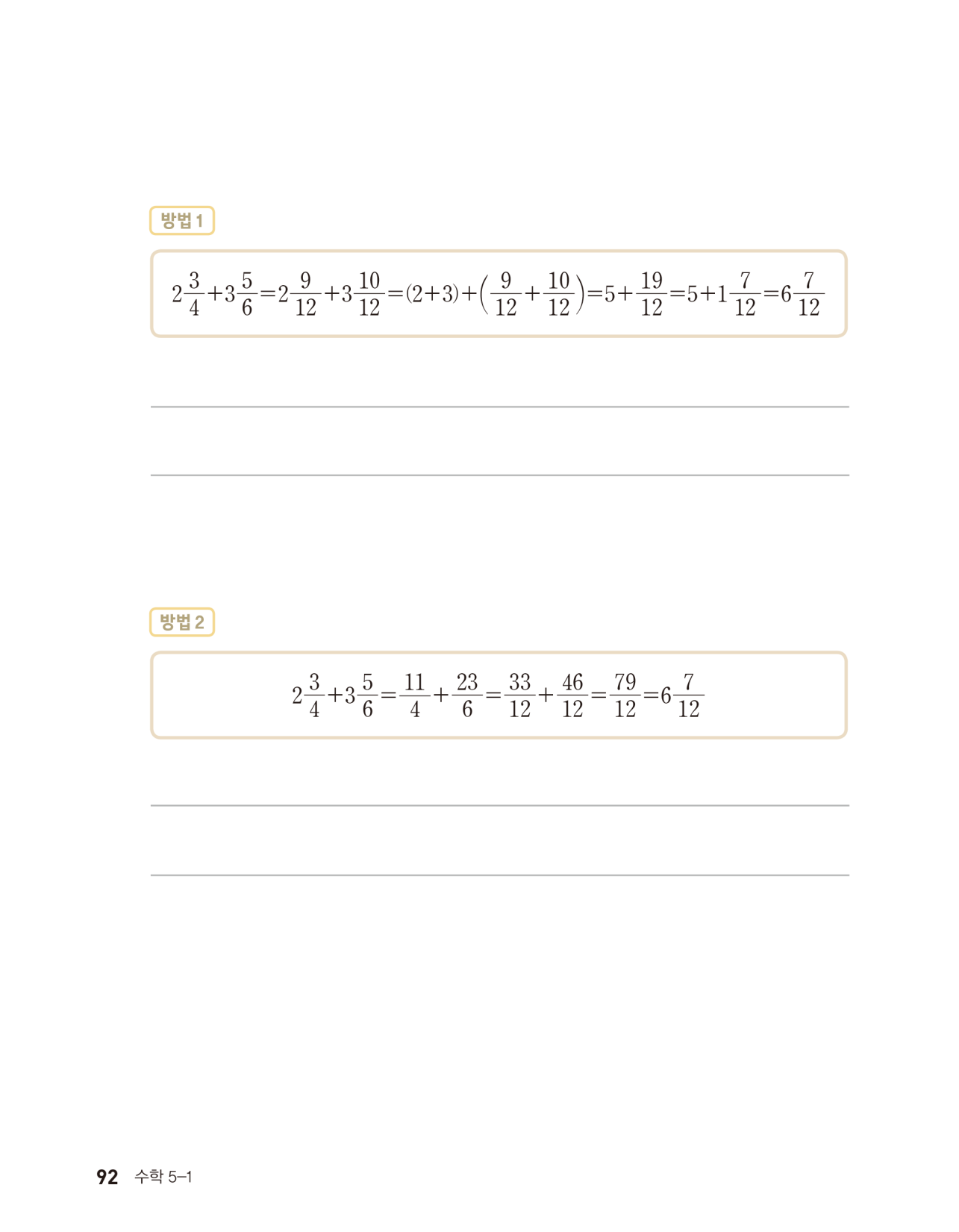 은 두 분모끼리 곱하면 되므로 공통분모를 구하기 쉽습니다.
           는 두 분모의 최소공배수를 공통분모로 하여 통분하므로 분자끼리의 뺄셈이 쉽고, 계산한 결과를 약분할 필요가 없거나 간단합니다.
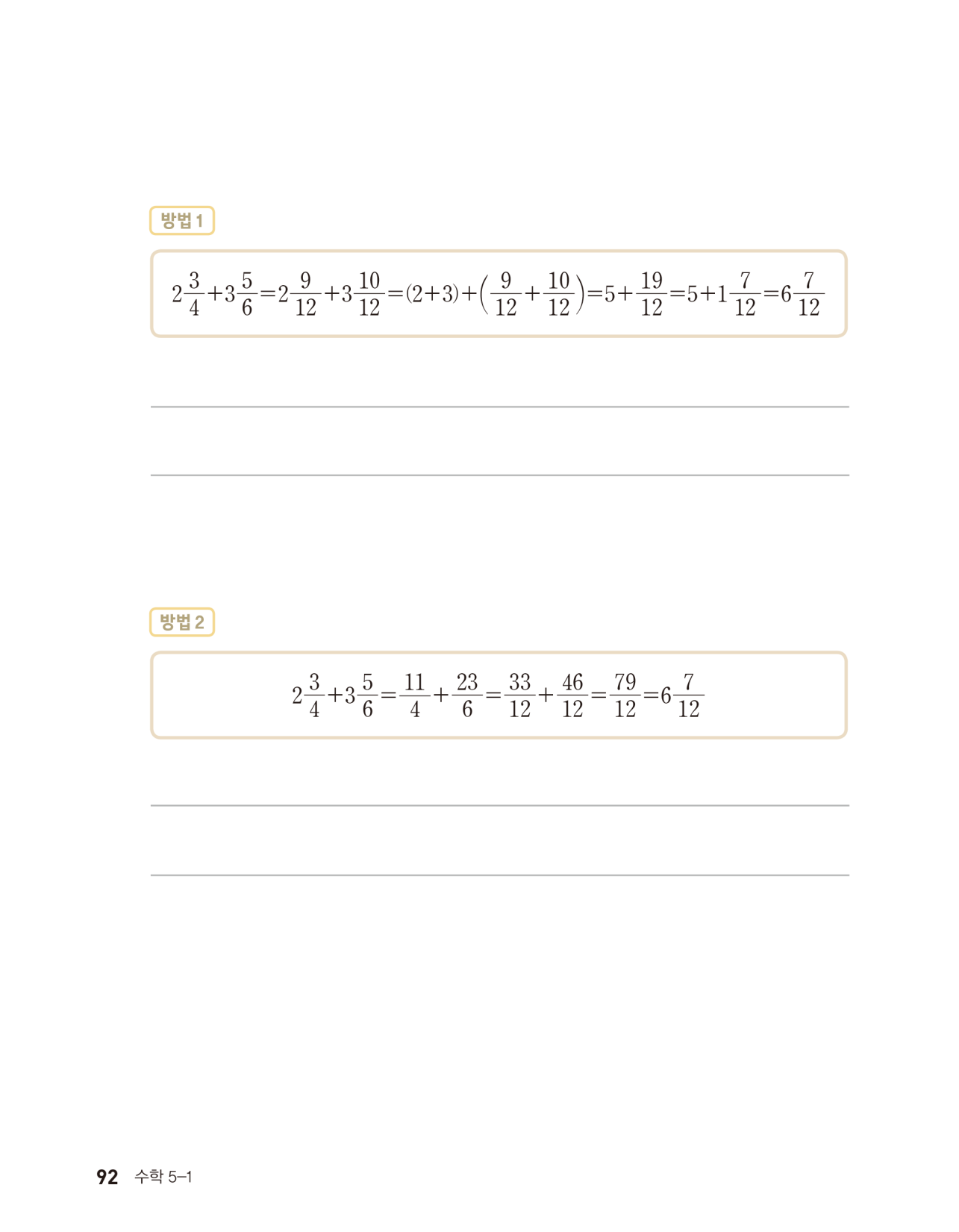 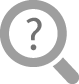 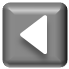 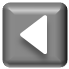 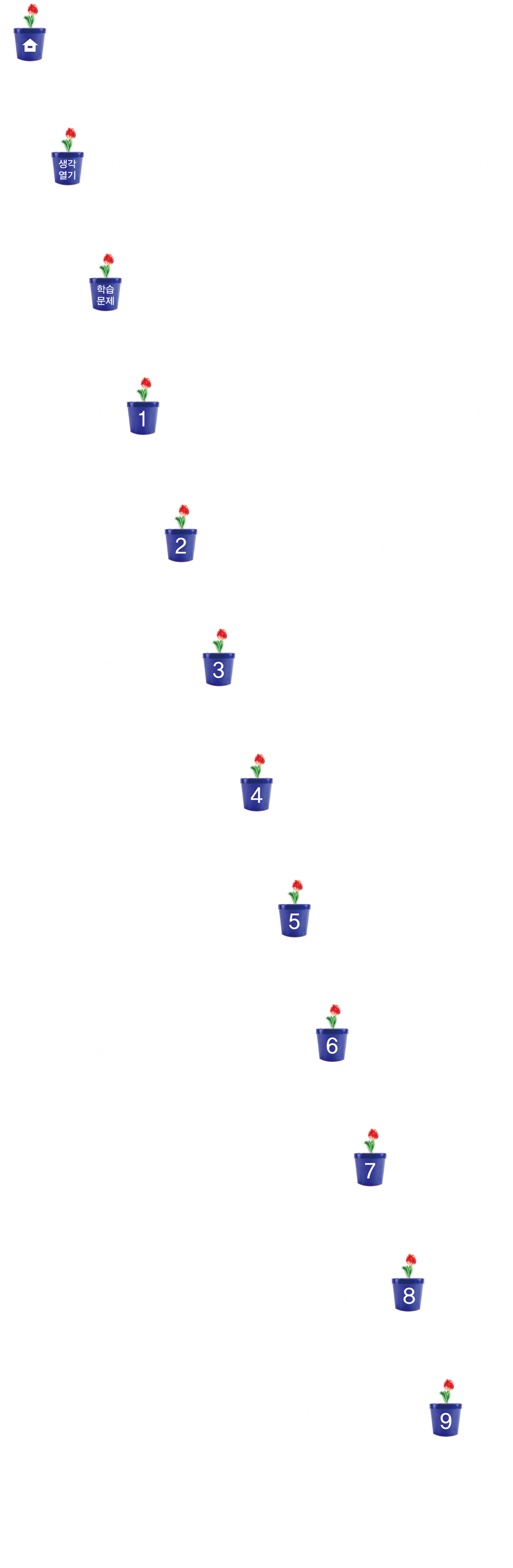 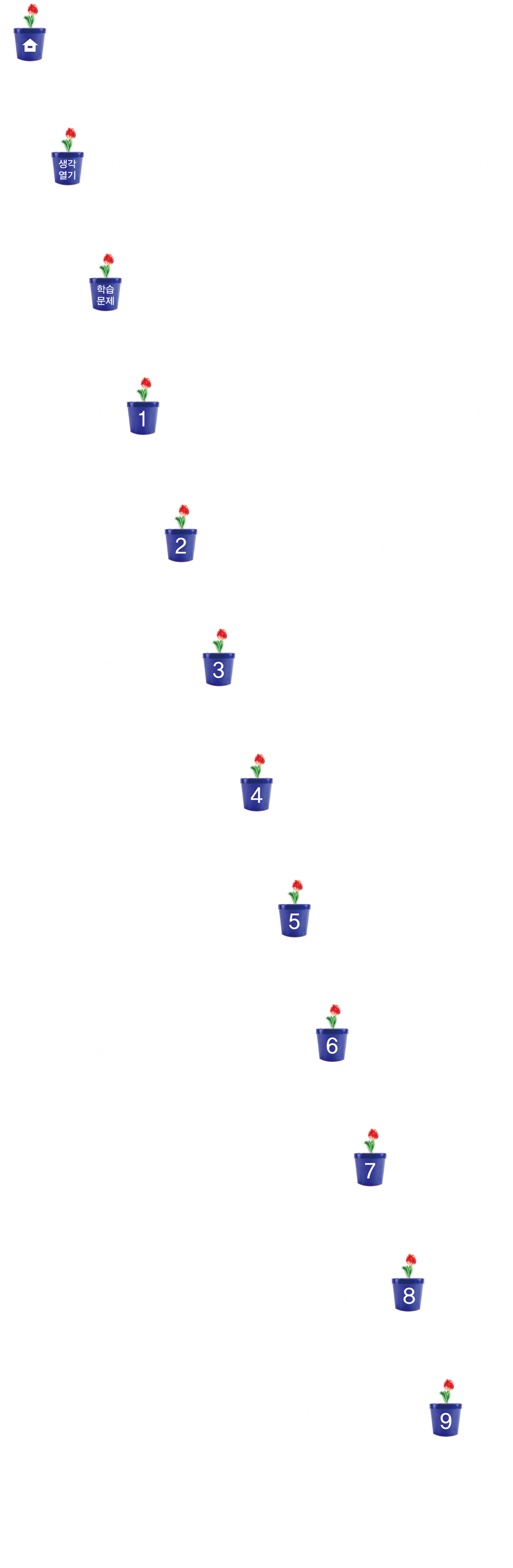 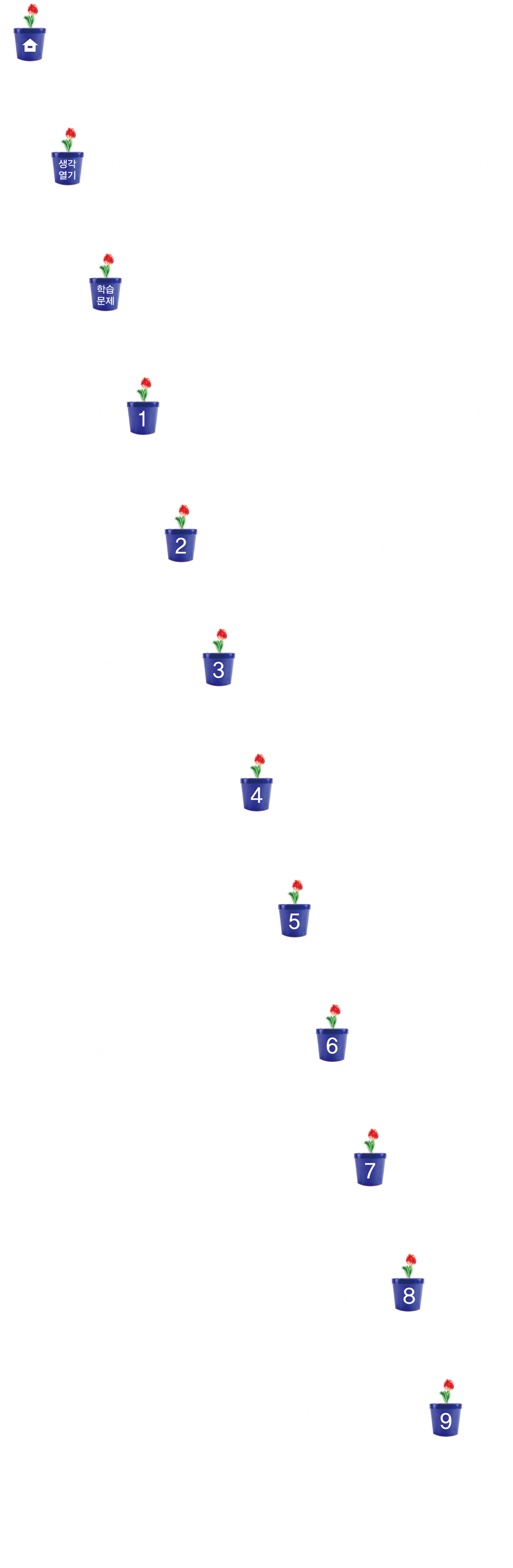 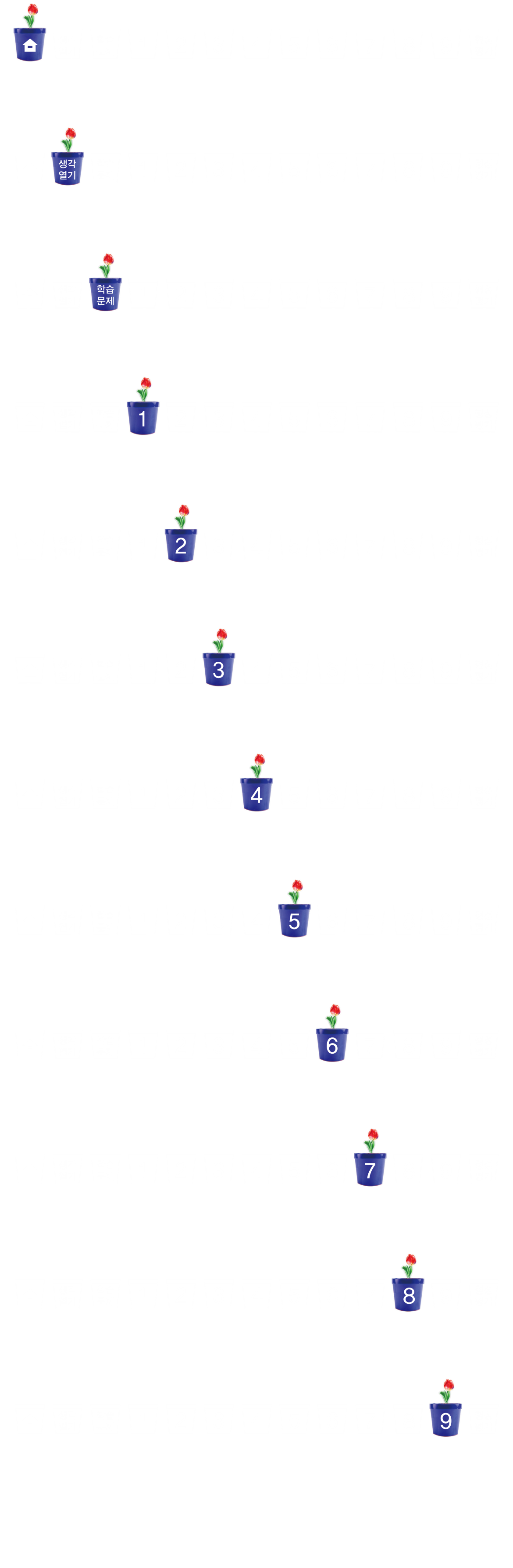 실생활에서 받아내림이 없는
 분모가 다른 진분수의 뺄셈하기
땅콩 가루가       컵 있었습니다. 땅콩과자 1개를 만드는 데 사용하고 남은 땅콩 가루가      컵입니다. 땅콩과자 1개를 만드는 데 사용한 땅콩 가루의 양을 구해 봅시다.
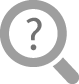 컵과       컵입니다.
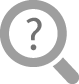 -       을 계산합니다.
사용한 땅콩 가루의 양은 어떻게 구할 수 있나요?
가지고 있는 땅콩 가루의 양과 사용하고 남은 땅콩 가루의 양은 얼마인가요?
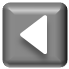 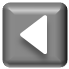 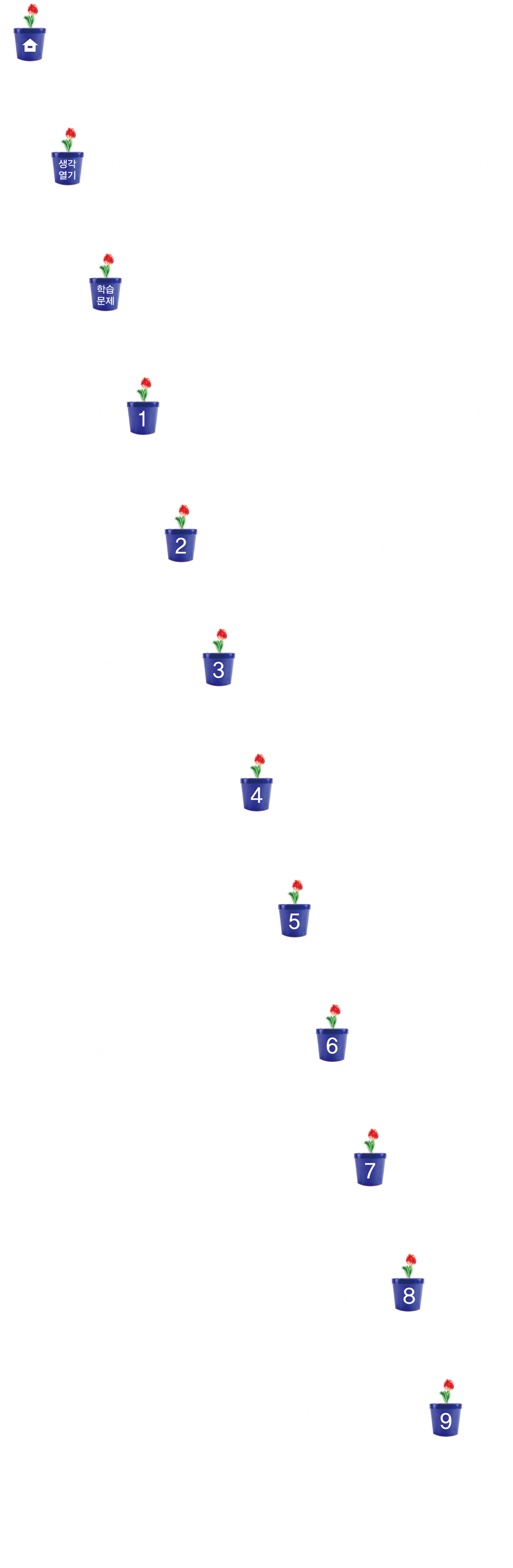 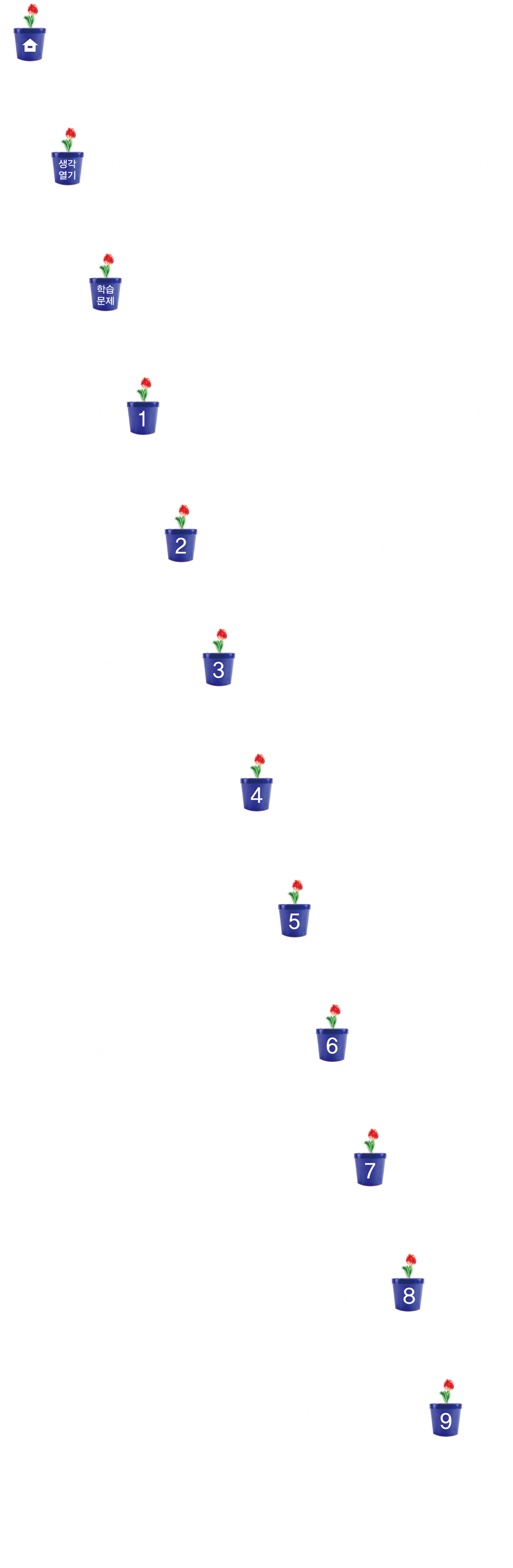 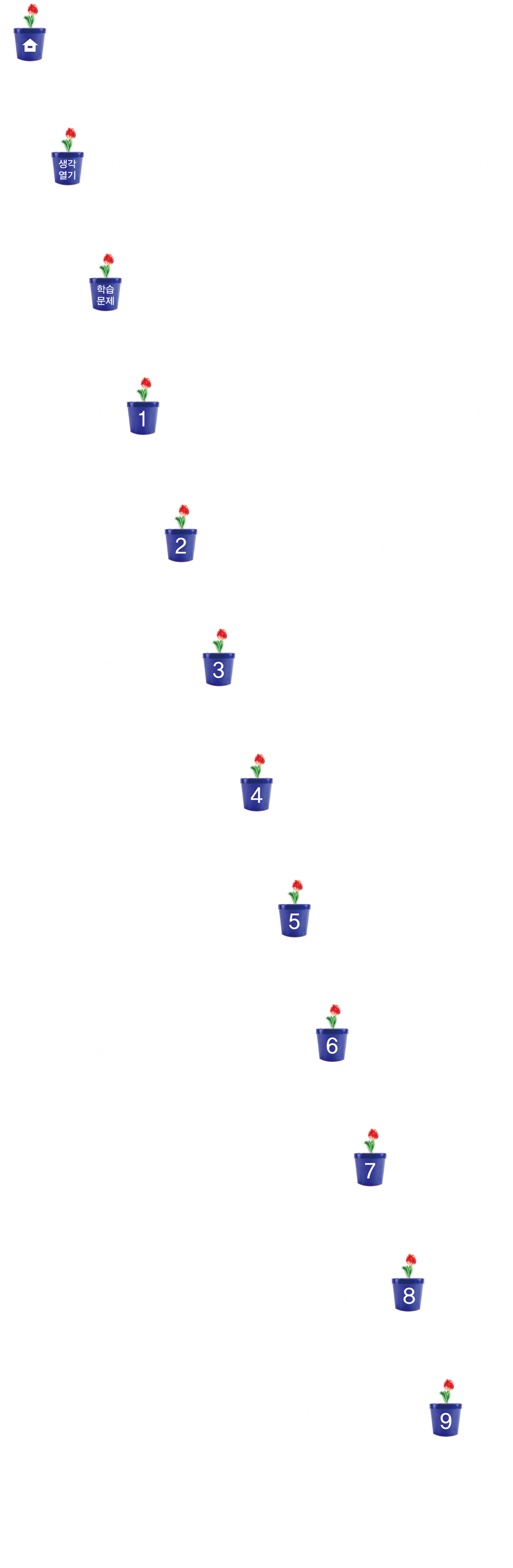 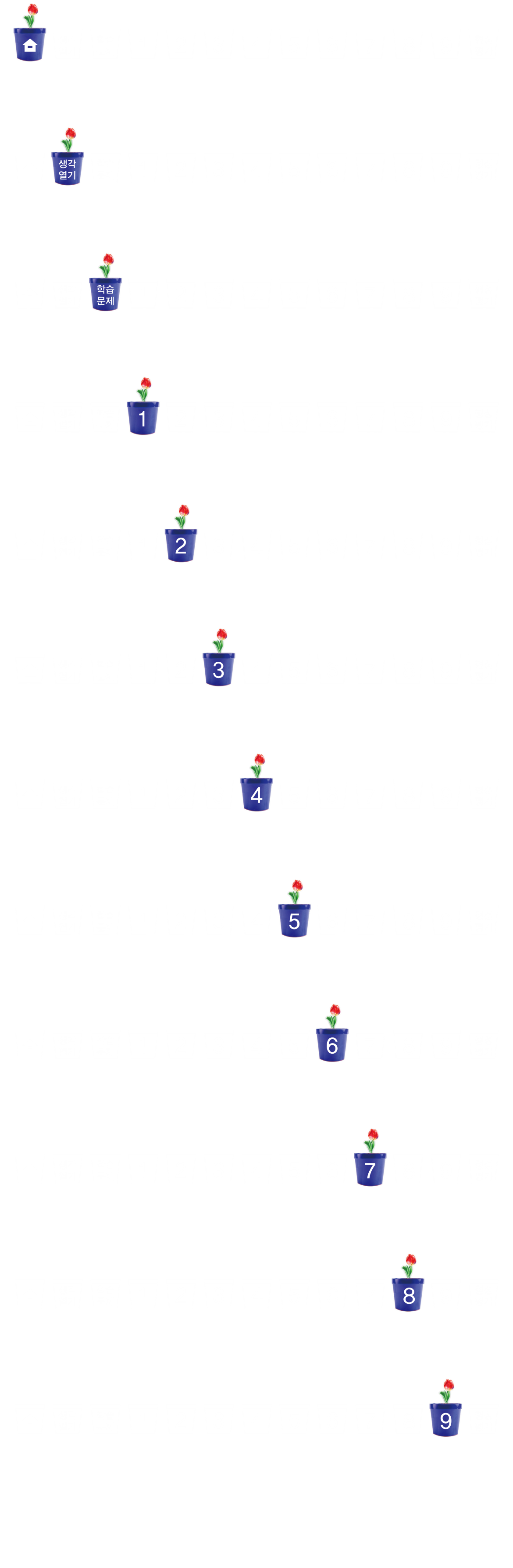 실생활에서 받아내림이 없는
 분모가 다른 진분수의 뺄셈하기
분모의 최소공배수로 통분하면      -       =         -         =        입니다.
땅콩과자 1개를 만드는 데 사용한 땅콩 가루의 양은        컵입니다.
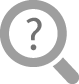 -      을 계산하면 얼마인가요?
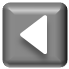 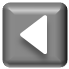 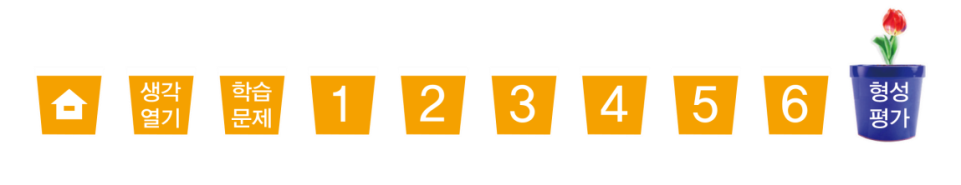 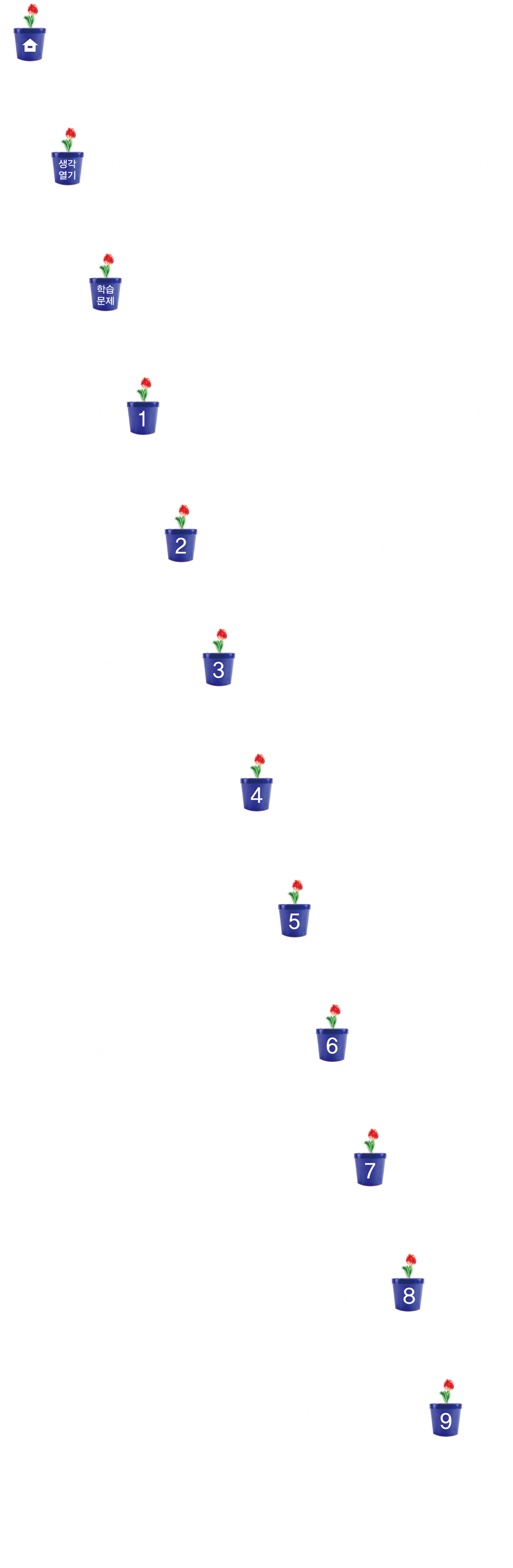 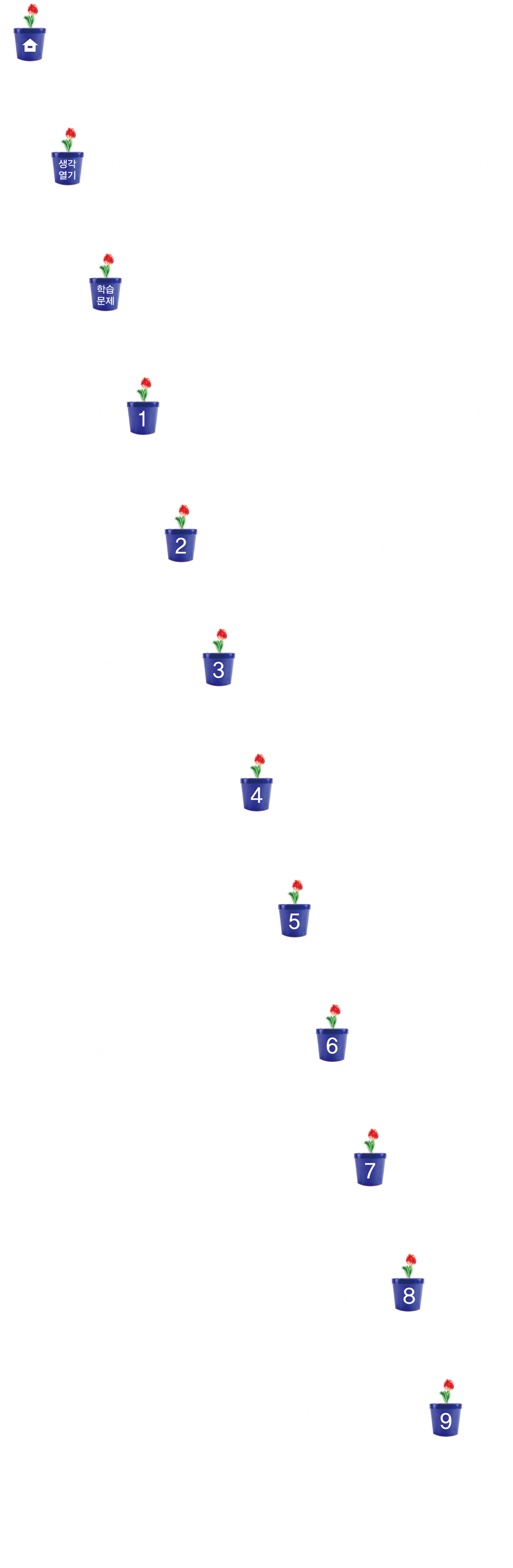 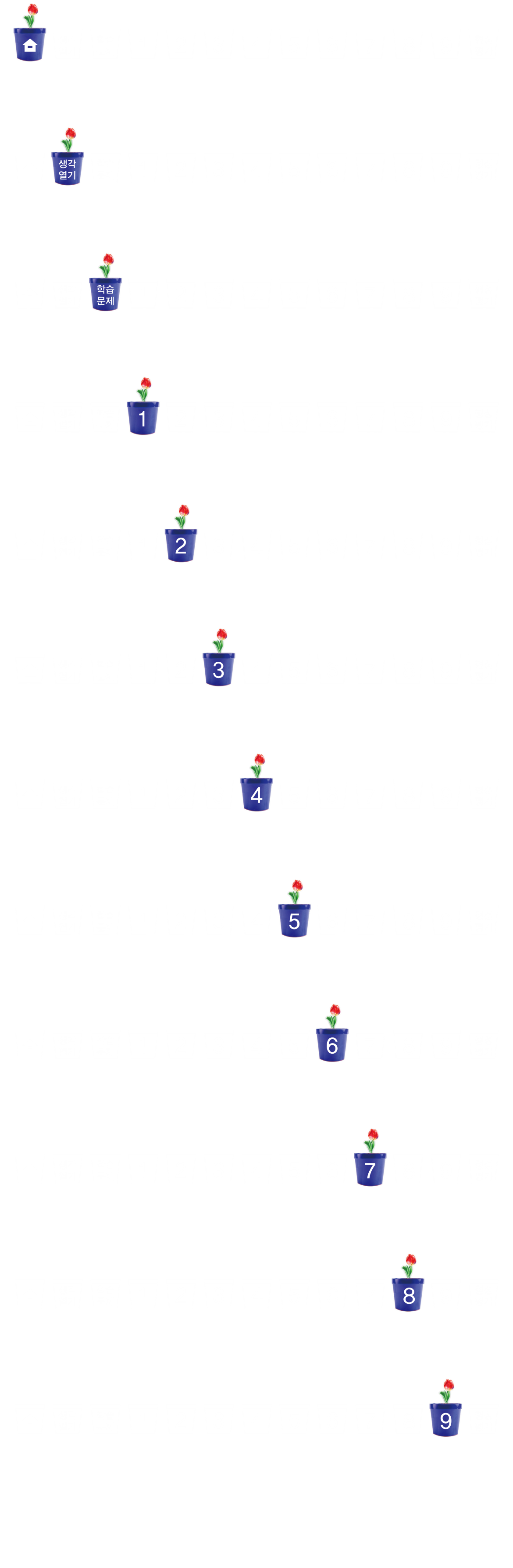 형성평가
문제 1.
그림을 보고         안에 알맞은 수를 써넣으세요.
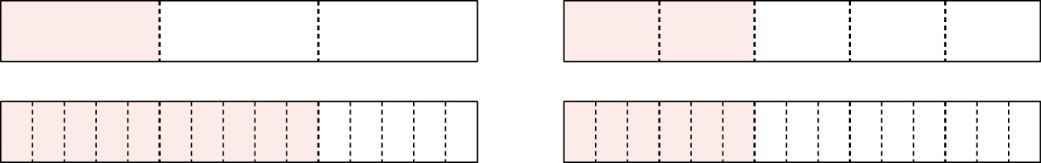 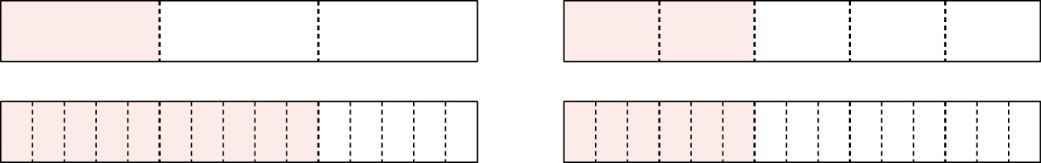 10
6
4
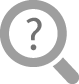 -
=
-
=
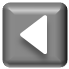 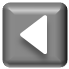 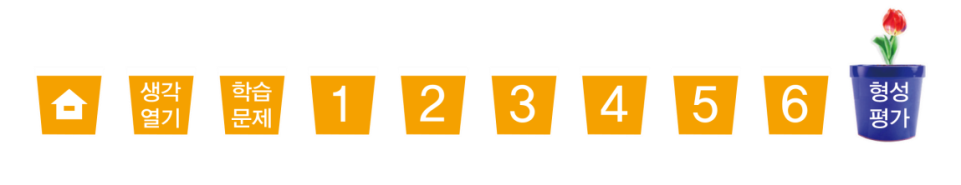 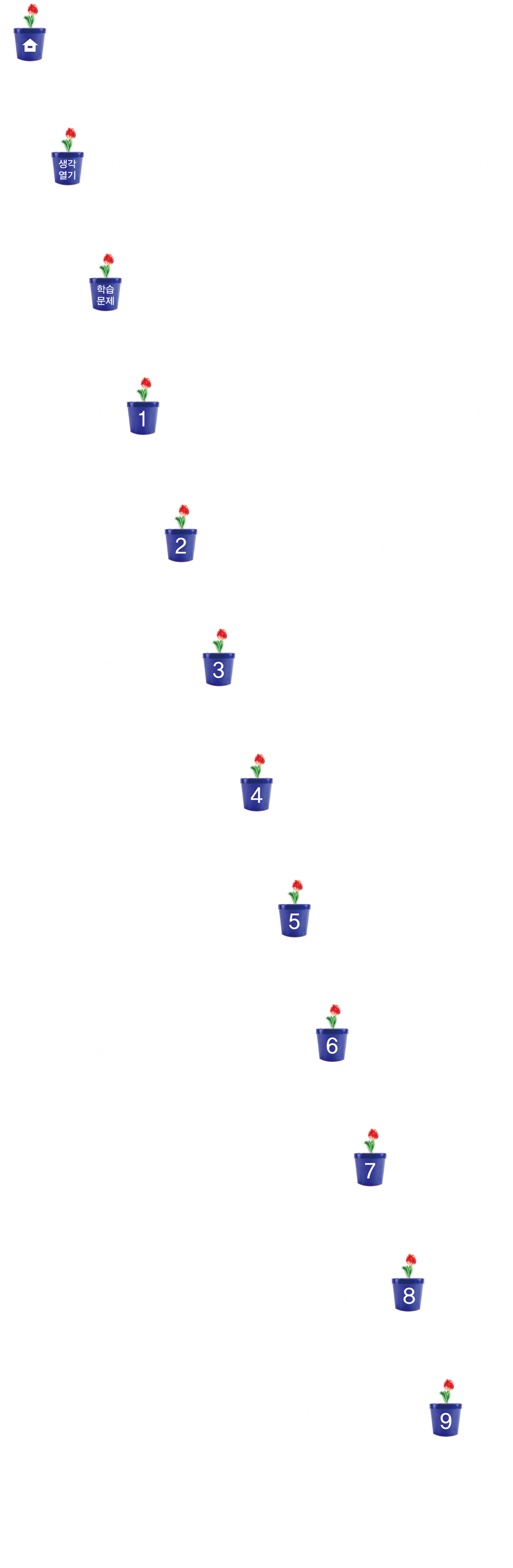 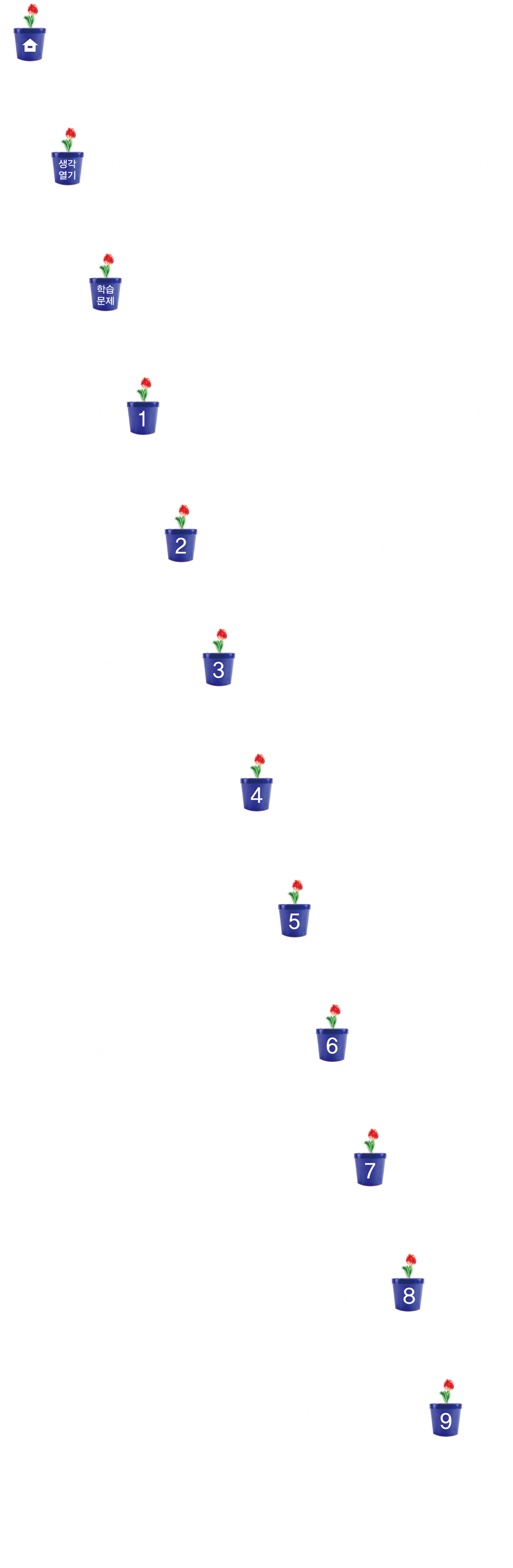 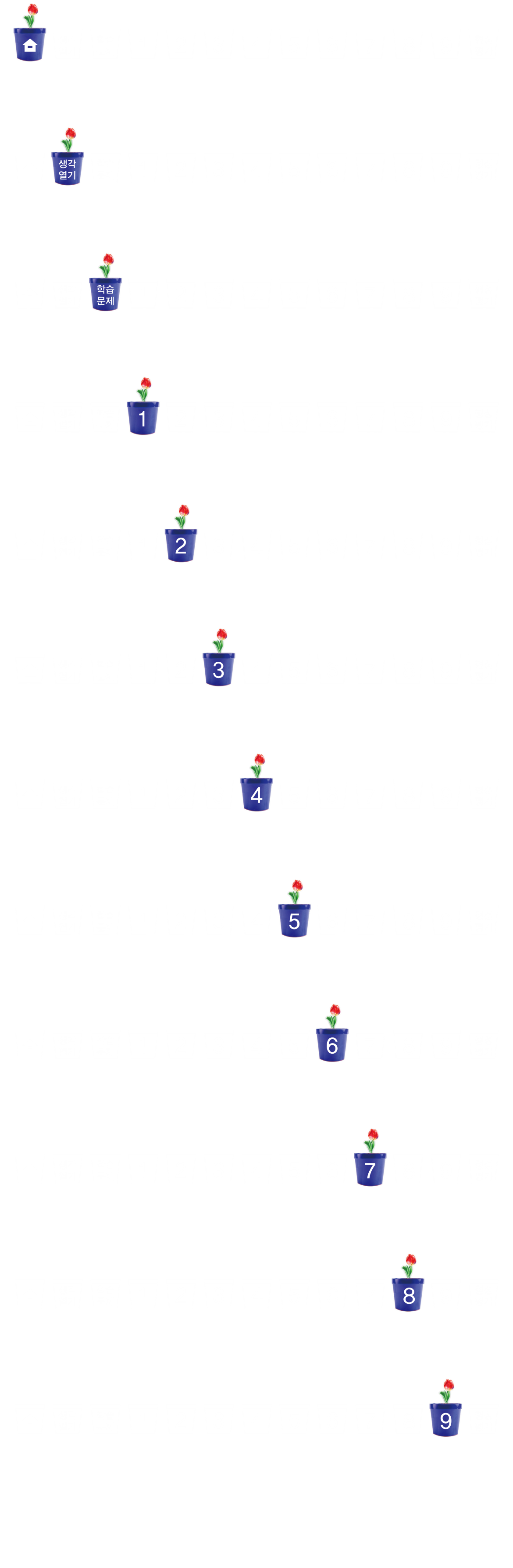 형성평가
문제 2.
계산을 하세요.
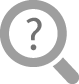 =
-         =
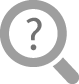 =
-         =
-
-
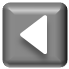 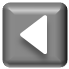 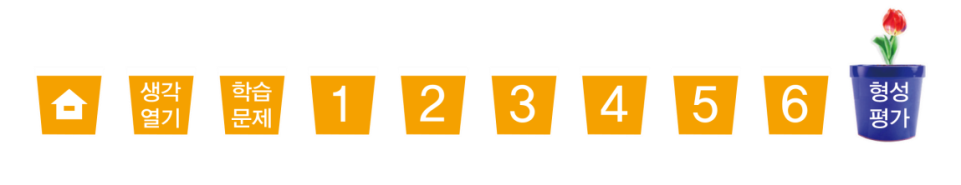 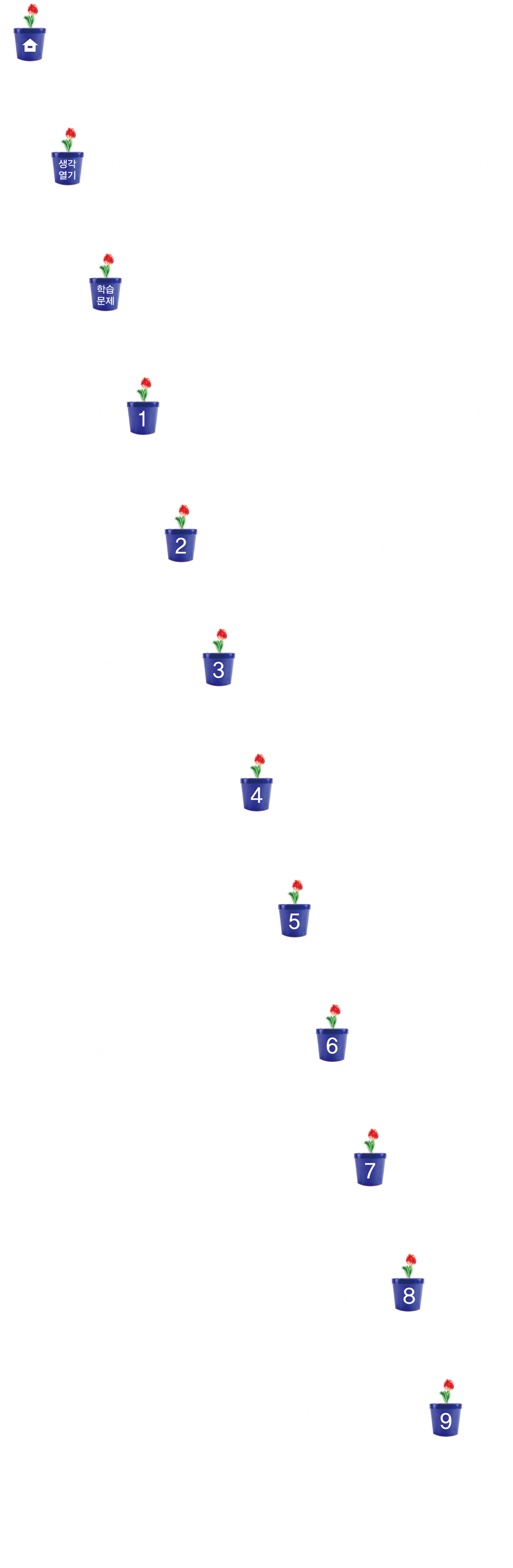 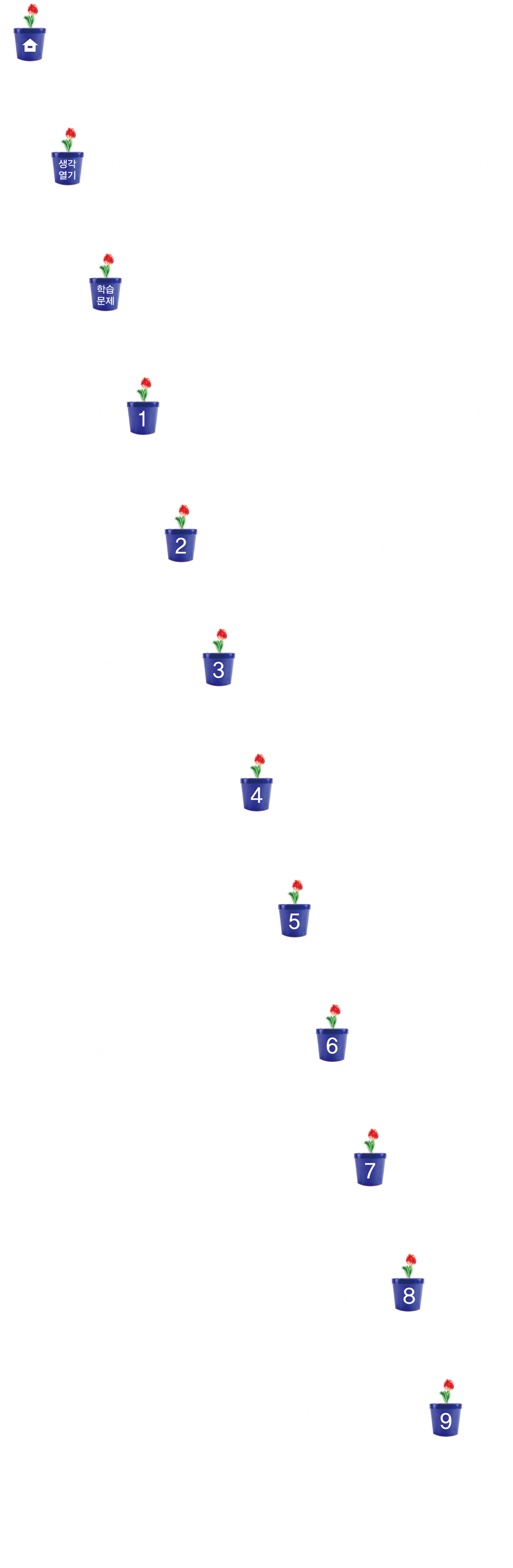 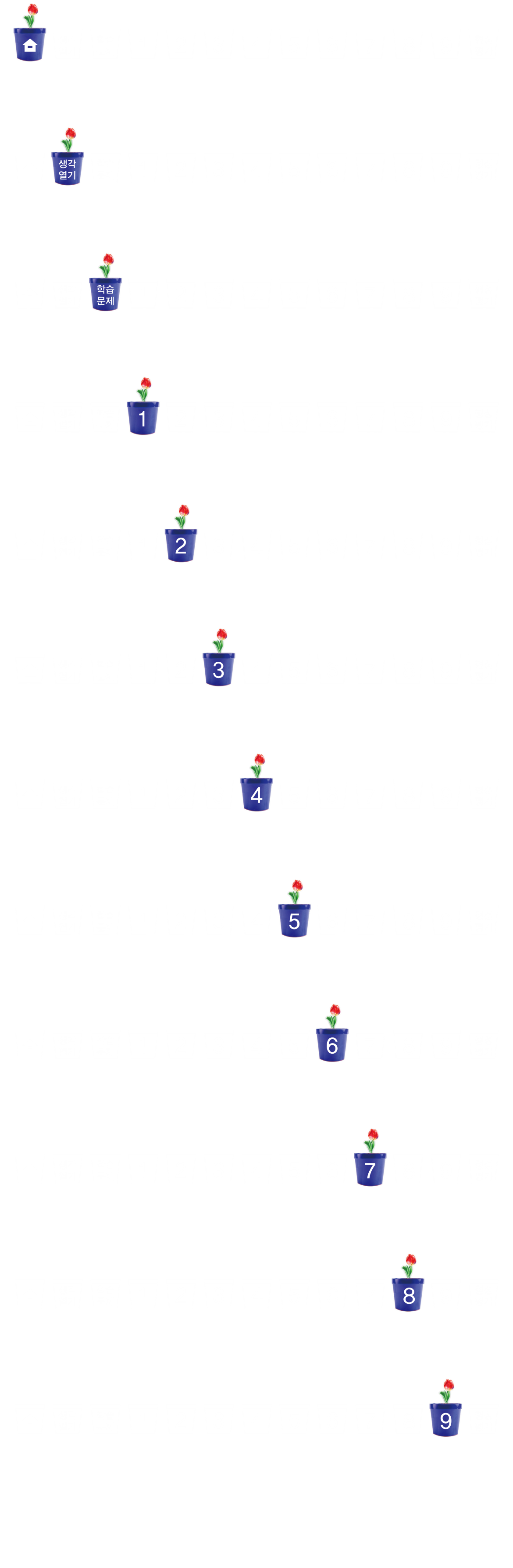 형성평가
효주는 과자를 만들기 위해      컵의 찹쌀가루 중에서       컵을 사용했습니다. 과자를 만들고 남은 찹쌀가루는 얼마인지 식을 쓰고 답을 구해 보세요.
문제 3.
-
=
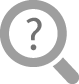 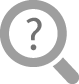 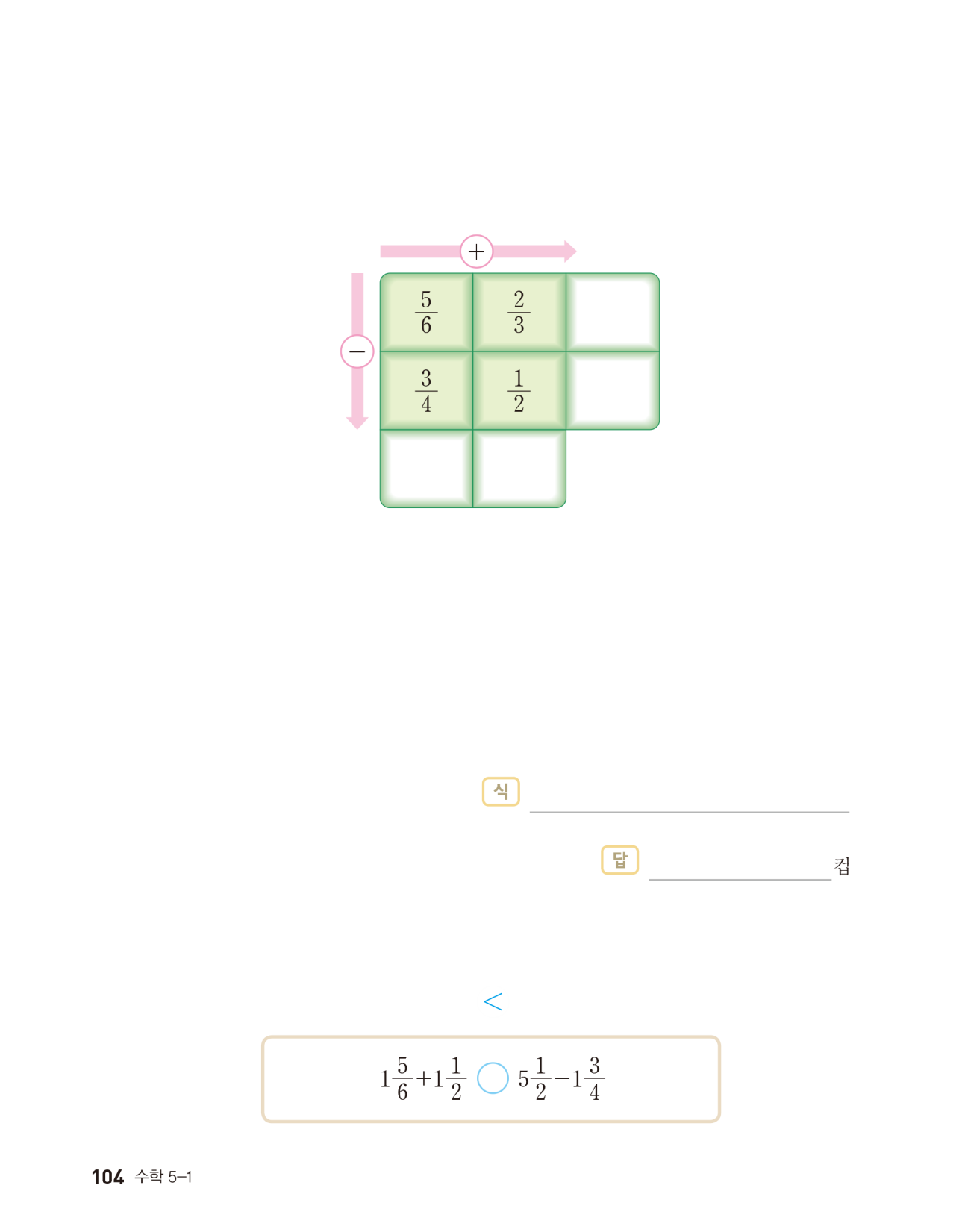 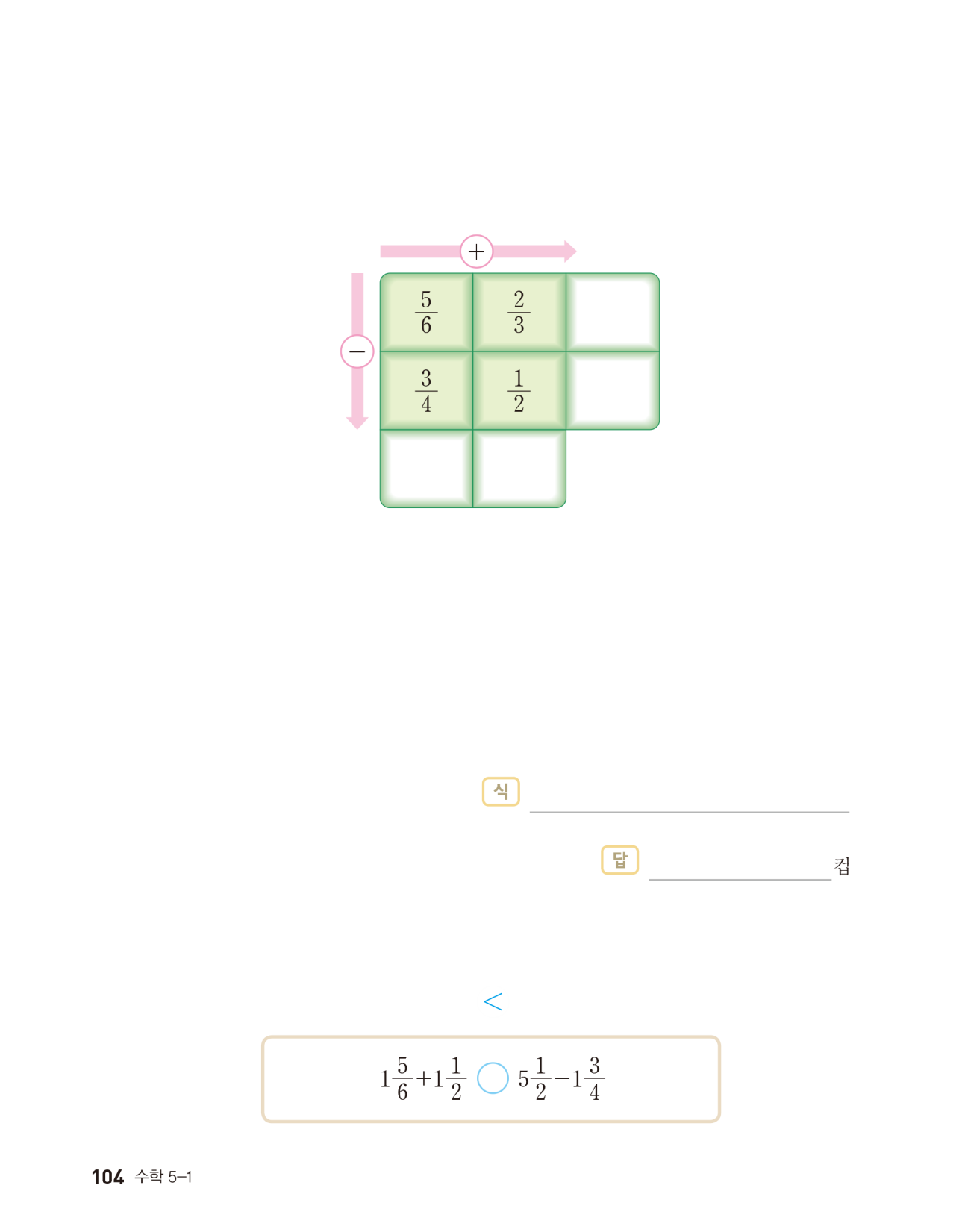 컵
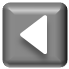 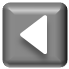 5차시
분수의 뺄셈을 해 볼까요(1)
다음 시간에 배울 내용 알아보기
6
분수의 뺄셈을 해 볼까요(2)
차시
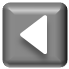